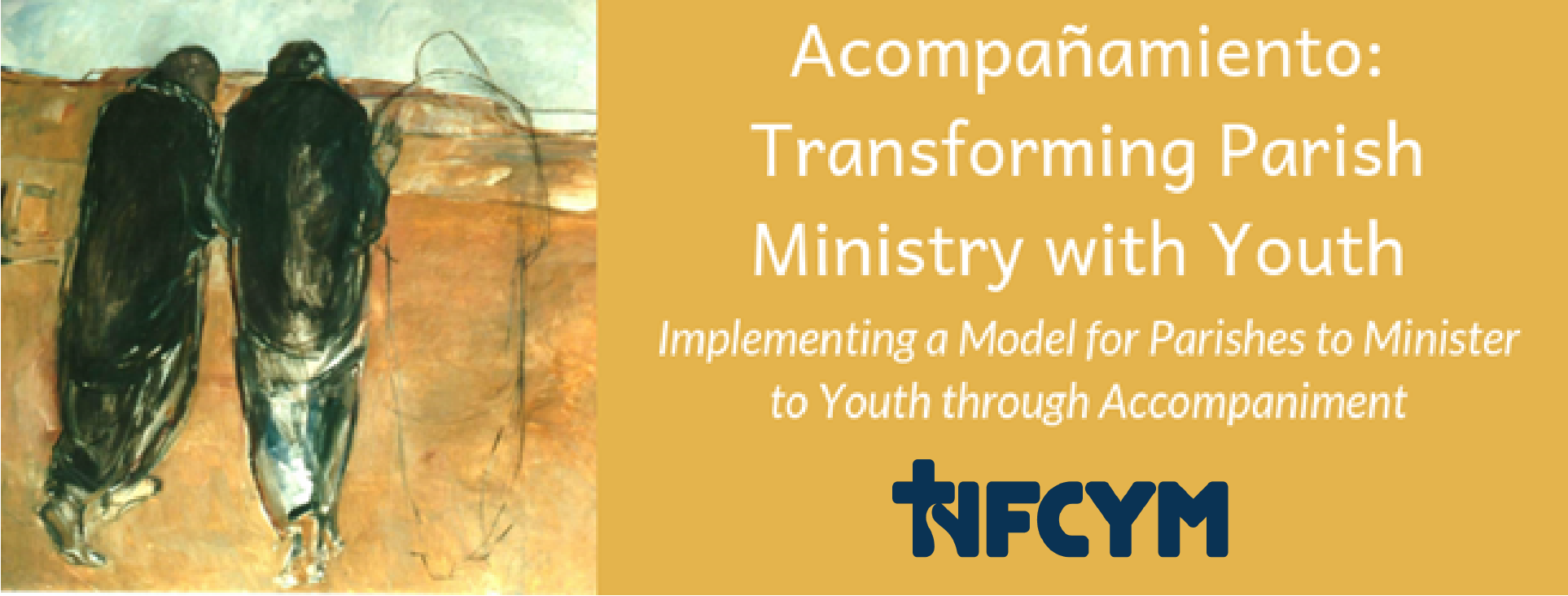 Transforming Youth MinistryAccompaniment Project Conversation #5
[Speaker Notes: Welcome participants and introduce yourself and the workshop / conversation.  Share the purpose for our gathering: 

Youth in our parish and community are longing for good news and are making choices about their life and their future.  We have an opportunity to surround them with love and support as invite them to grow in faith and discipleship.  We are being called to look at our ministry with youth with new eyes and see the possibilities for engaging this generation of young disciples.]
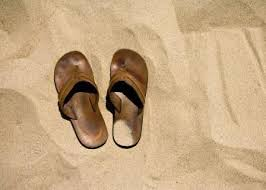 Accompaniment
The Church will have to      initiate everyone –                   priests, religious and laity –    into this 
“art of accompaniment”    
which teaches us                      to remove our sandals before                       the sacred ground of the other…. 
Pope Francis, Evangeli Gaudium, #169
[Speaker Notes: (Note: slides 2 through 6 provide an introduction to accompaniment.  If your group participated recently in Conversation #1 or if you experienced this introduction with Conversation #5 or 6, you can skip to slide 7.) 

A new vision for ministry with youth is emerging.  This vision is articulated in the document of the Synod on Youth, and Christus Vivit, the recent document of Pope Francis.  In this vision, we are being guided to accompany young people as they grow in faith and discipleship.  To accompany, we need to listen, empathize, and witness through our care and attention.  Pope Francis describes “the art of accompaniment which teaches us to remove our sandals before the sacred ground of the other….”]
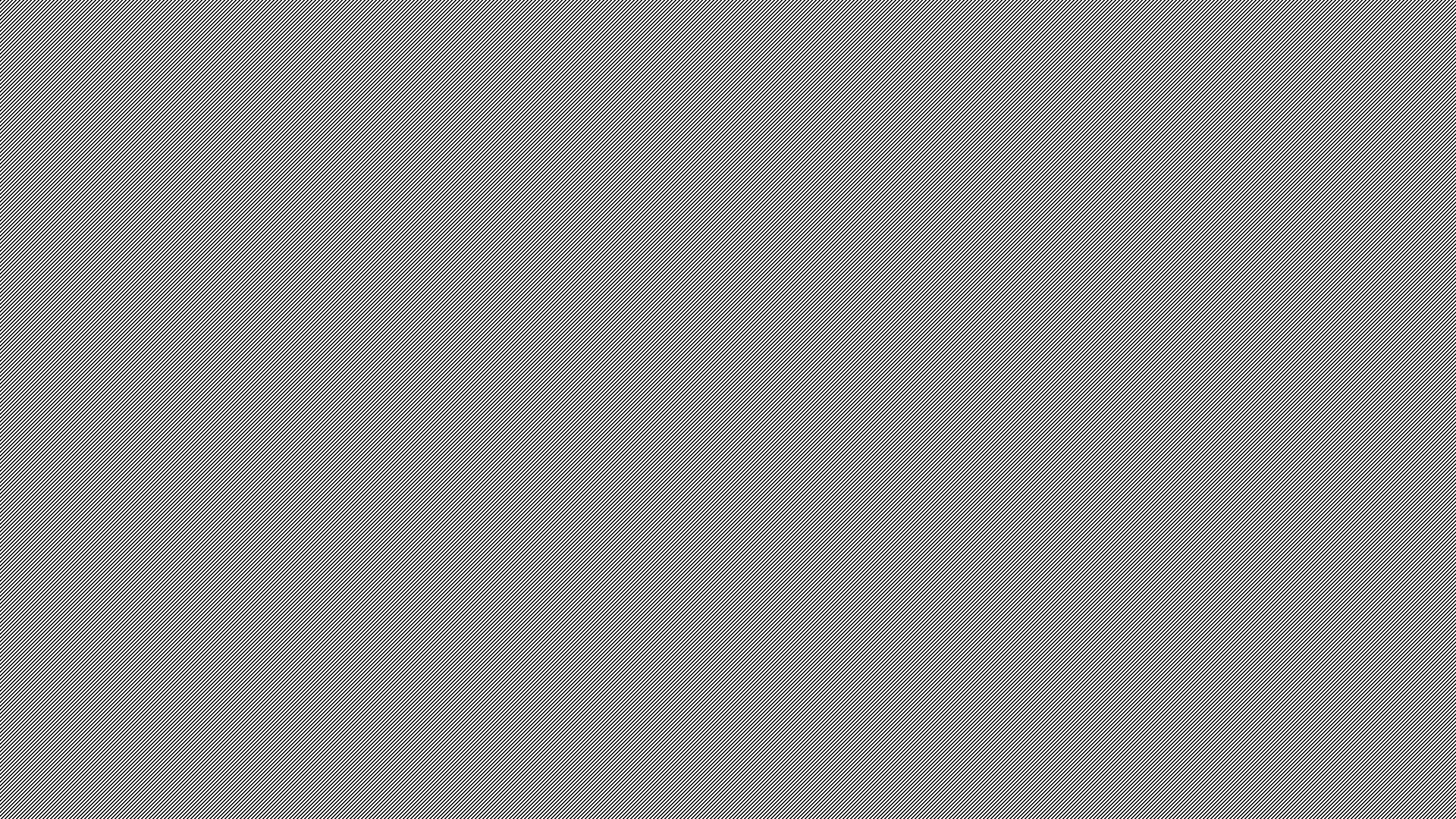 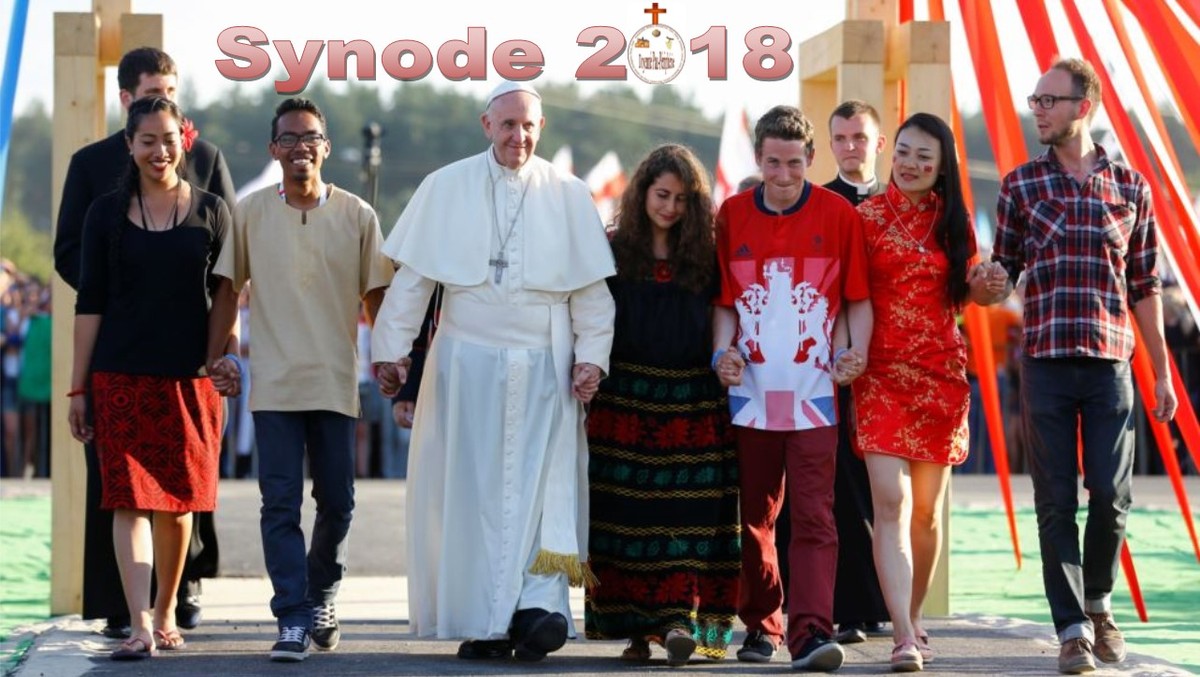 Accompany All Young People
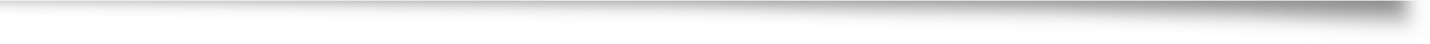 …just as our Lord   Jesus Christ walked alongside the disciples of Emmaus (cf. Lk 24:13-35),     the Church is also urged to accompany   all young people, without exception, towards the joy         of love.
Instrumentum Laboris 2018, #1
[Speaker Notes: We are called to accompany all young people – to broaden the scope of our ministry with youth to reach those who have often been left out. 

“…just as our Lord   Jesus Christ walked alongside the disciples of Emmaus (cf. Lk 24:13-35), the Church is also urged to accompany all young people, without exception, towards the joy of love.”

Instrumentum Laboris 2018, #1]
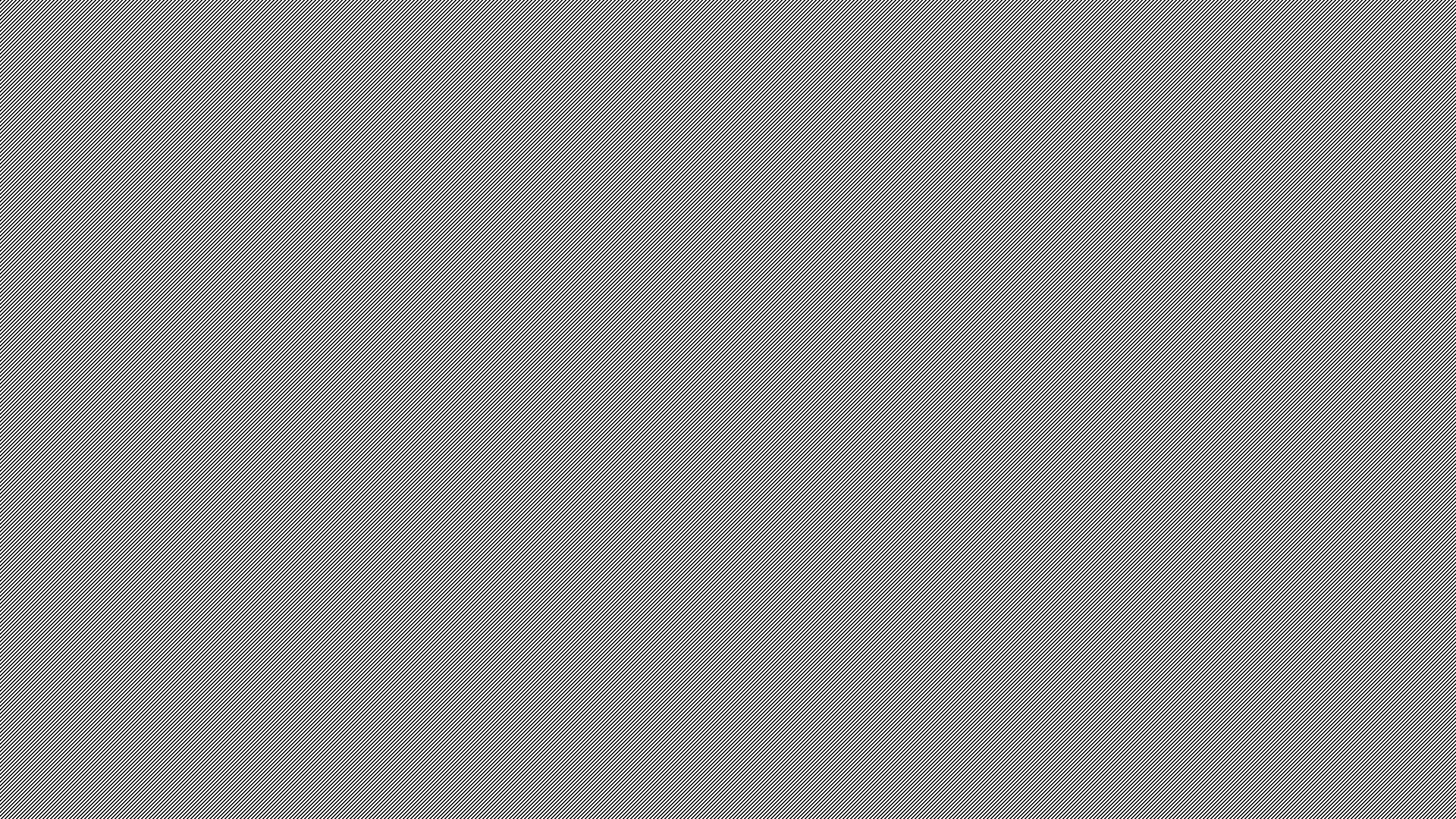 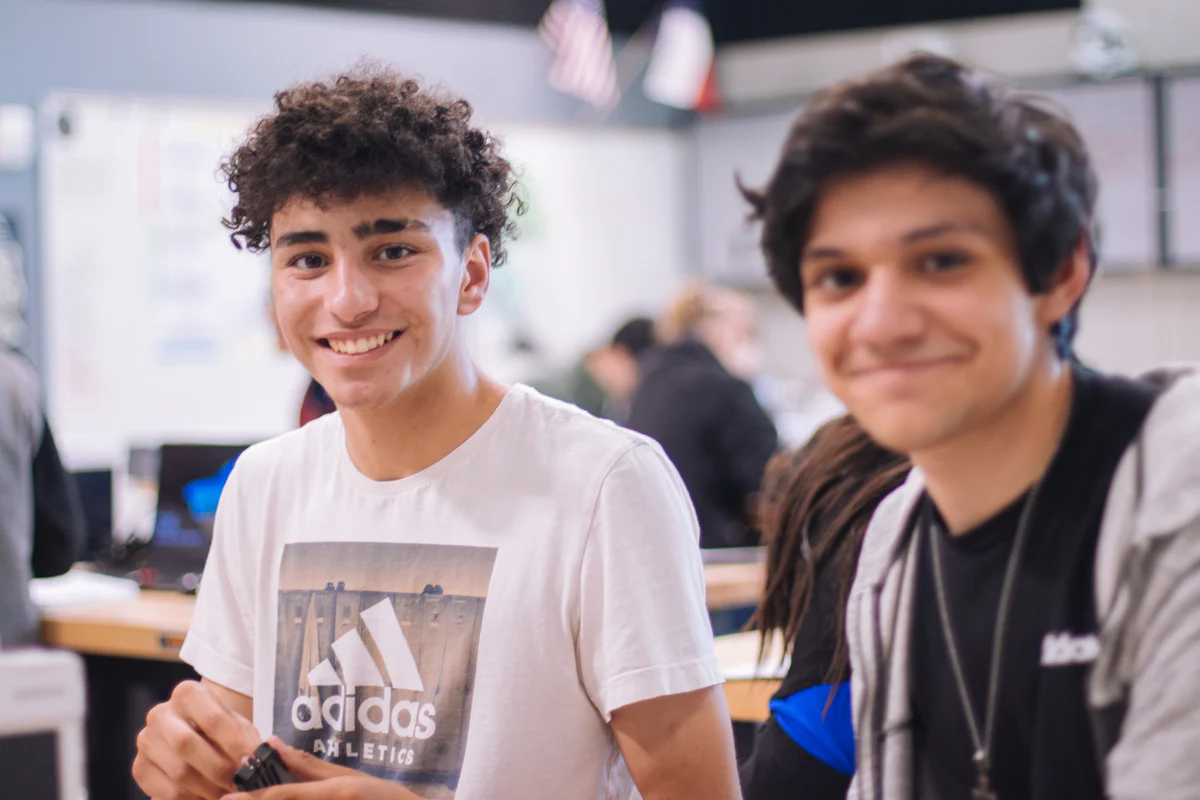 Vocation is at the Horizon  of our Ministry with Youth
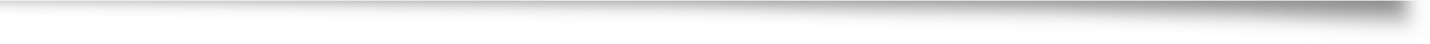 The word “vocation” can be understood in a broad sense as a calling from God, including the call to life, the call to friendship with him, the call to holiness, and so forth.                         This is helpful, since                it situates our whole life in relation to the God who loves us. 
Pope Francis, Christus Vivit, 2019, #248
[Speaker Notes: Youth are making choices about their life.  Who will they share their life with?  What will they do?  How will they find their way?  We are accompanying youth as they discover and discern a way to live now but also prepare for the future.  All of us are called to live a life of holiness and to seek our place in God’s plan. In Christus Vivit, Pope Francis places the vocation of holiness at the horizon of all of our ministry.  

“The word “vocation” can be understood in a broad sense as a calling from God, including the call to life, the call to friendship with him, the call to holiness, and so forth. This is helpful, since it situates our whole life in relation to the God who loves us.”
 
Pope Francis, Christus Vivit, 2019, #248]
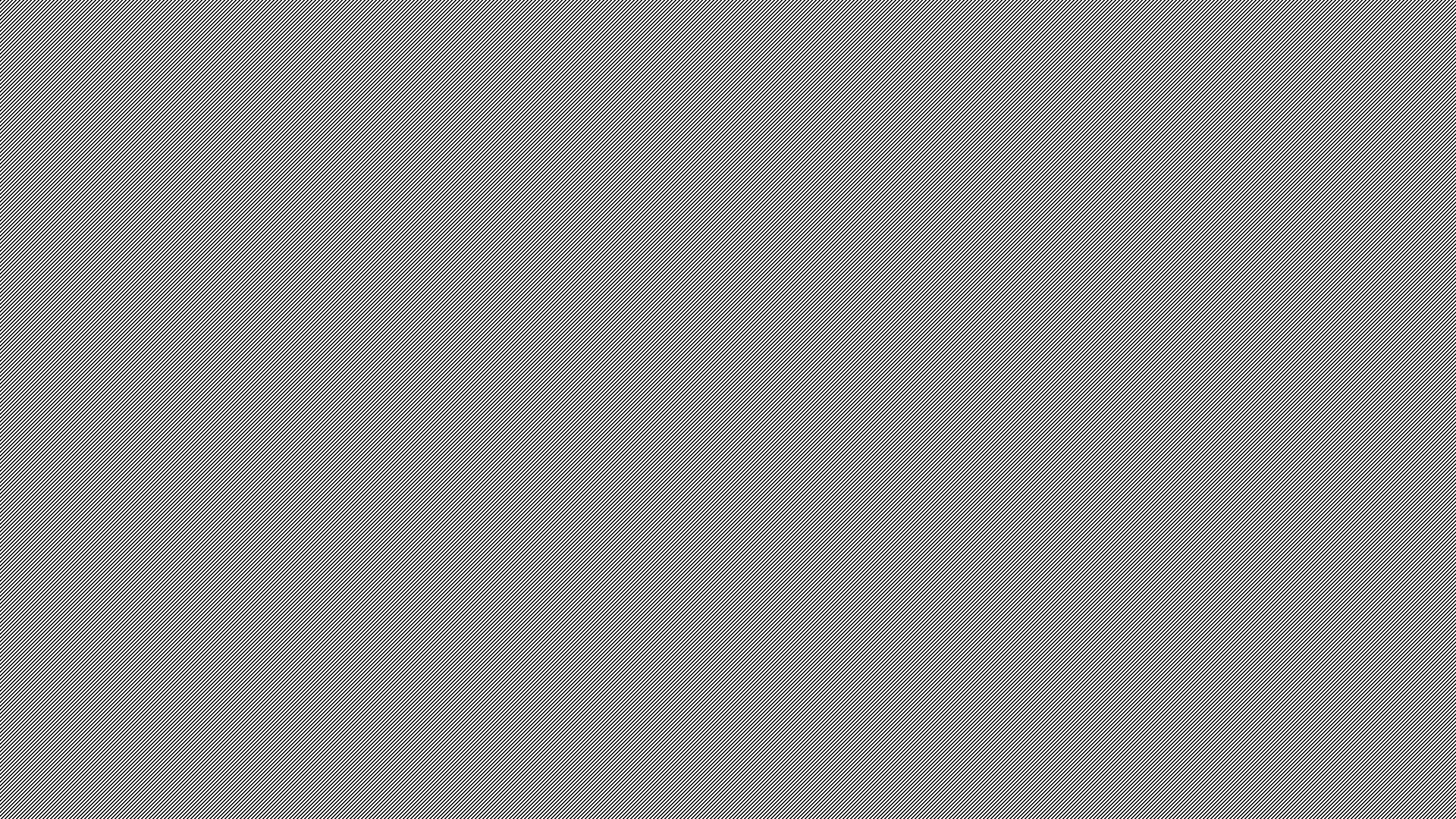 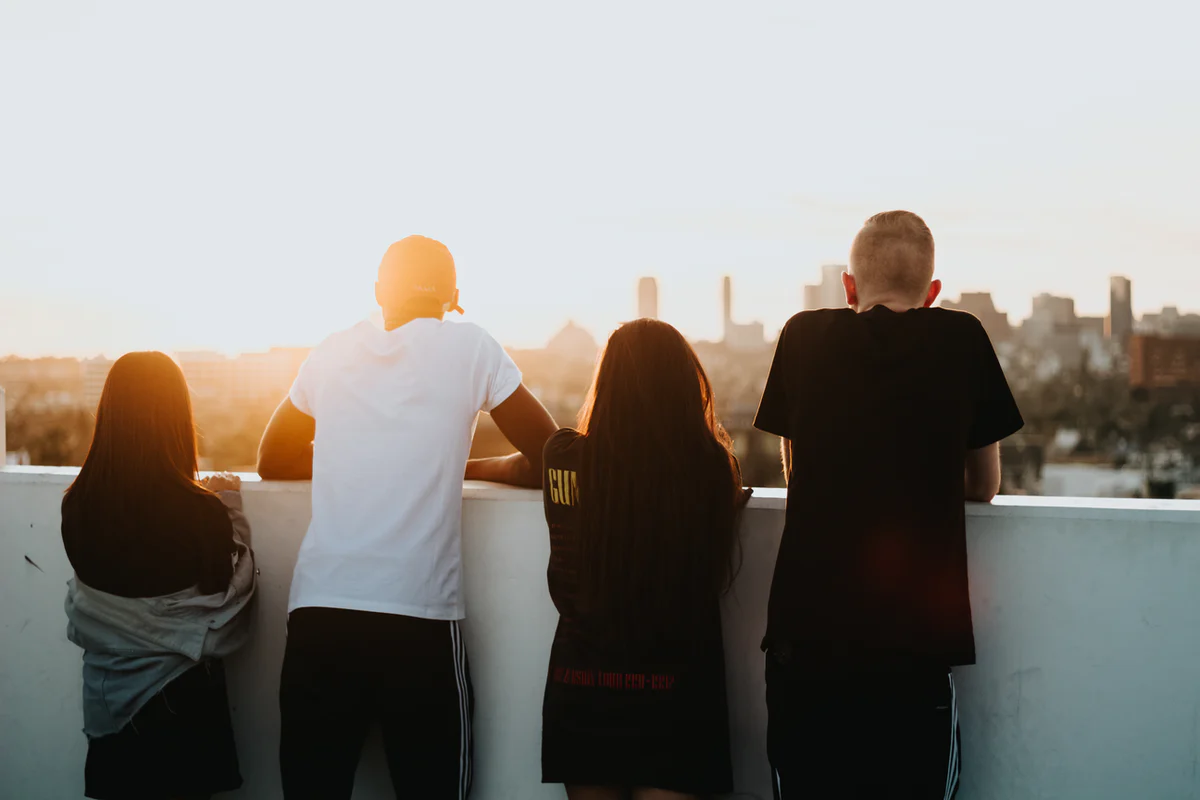 Accompaniment  Direction for Ministry
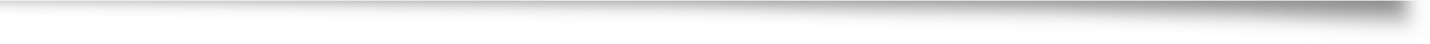 Youth experience encounter and witness                         and are accompanied in their journey toward holiness as missionary disciples.
[Speaker Notes: Youth experience encounter and witness and are accompanied in their journey toward holiness as missionary disciples.]
In such places…                       the person-to-person contact indispensable for passing on the message can happen, something whose place cannot be taken by any pastoral resource or strategy.

# 218- Christ is Alive                                       – Christus Vivit            April 2, 2019
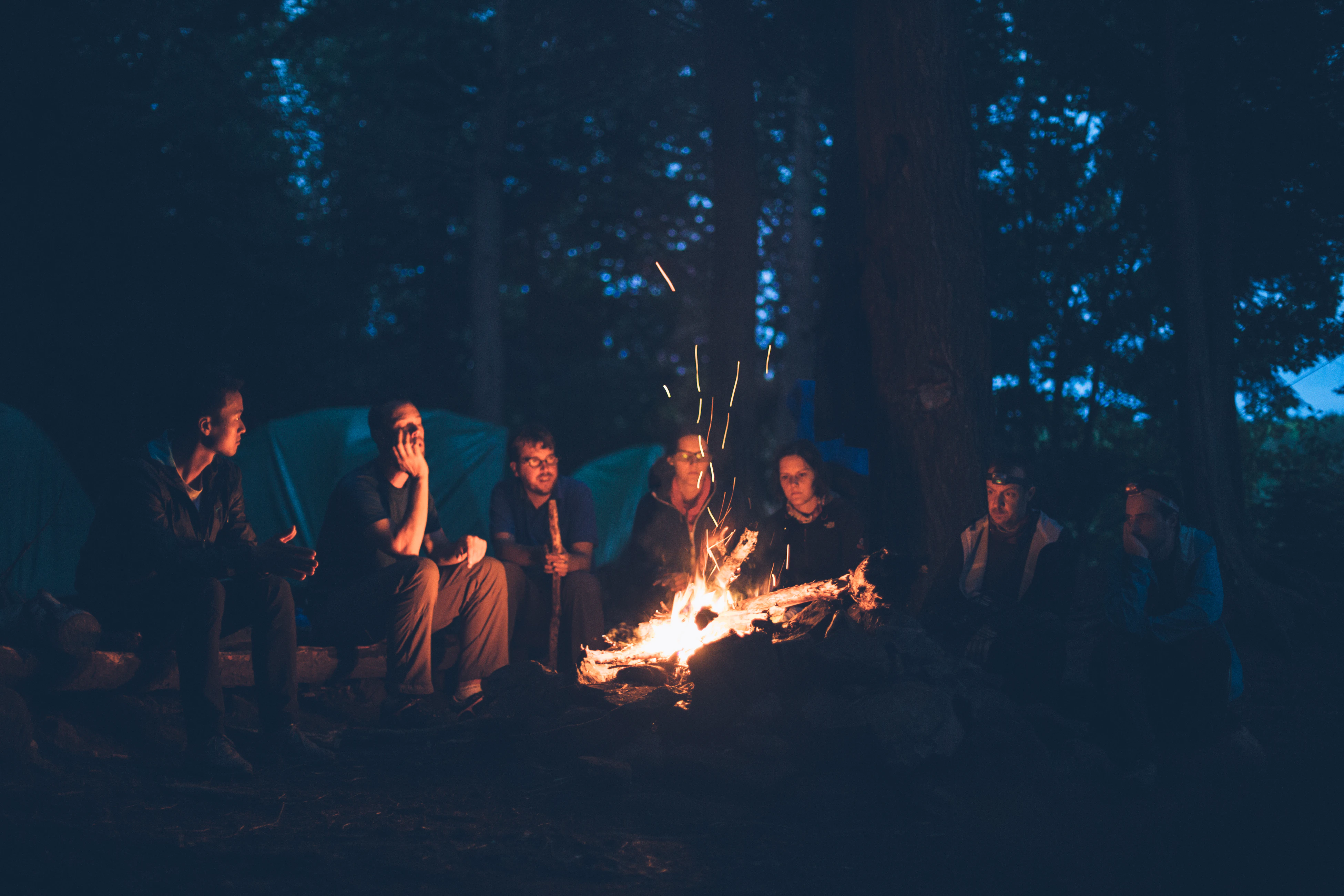 [Speaker Notes: We are reminded that accompaniment is indispensable as a way of sharing faith.  

“In such places…the person-to-person contact indispensable for passing on the message can happen, something whose place cannot be taken by any pastoral resource or strategy.

# 218- Christ is Alive – Christus Vivit
April 2, 2019]
Prayer for Faith Companions
Jesus, you accompany us and lead us to your heart. 
We come before you humbly as echoes of your word of love. 
Help us to be a companion; help us to be bread for the young people you entrust to our care. 

Bless us with the discipline to pray for them
Bless us with the courage to connect with them.
Bless us with the humility to listen to them.
Bless us with the strength of heart to empathize with them. 
Bless us with the compassion to care for them. 
Bless us with the clarity of faith to witness to them. 
Bless us with love to join our voice to your call to them. 

Open the ears of our heart to hear you and to follow you as we walk with young people to your waiting arms. 
We ask this in the name of the one who walks with us in our questions, who warms our hearts and who sends us in mission. 
In Jesus name, we pray. Amen
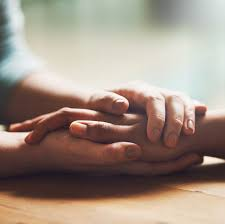 [Speaker Notes: You and I share in this mission of accompanying youth with care and prayers.  Let us join together in praying this prayer for faith companions.]
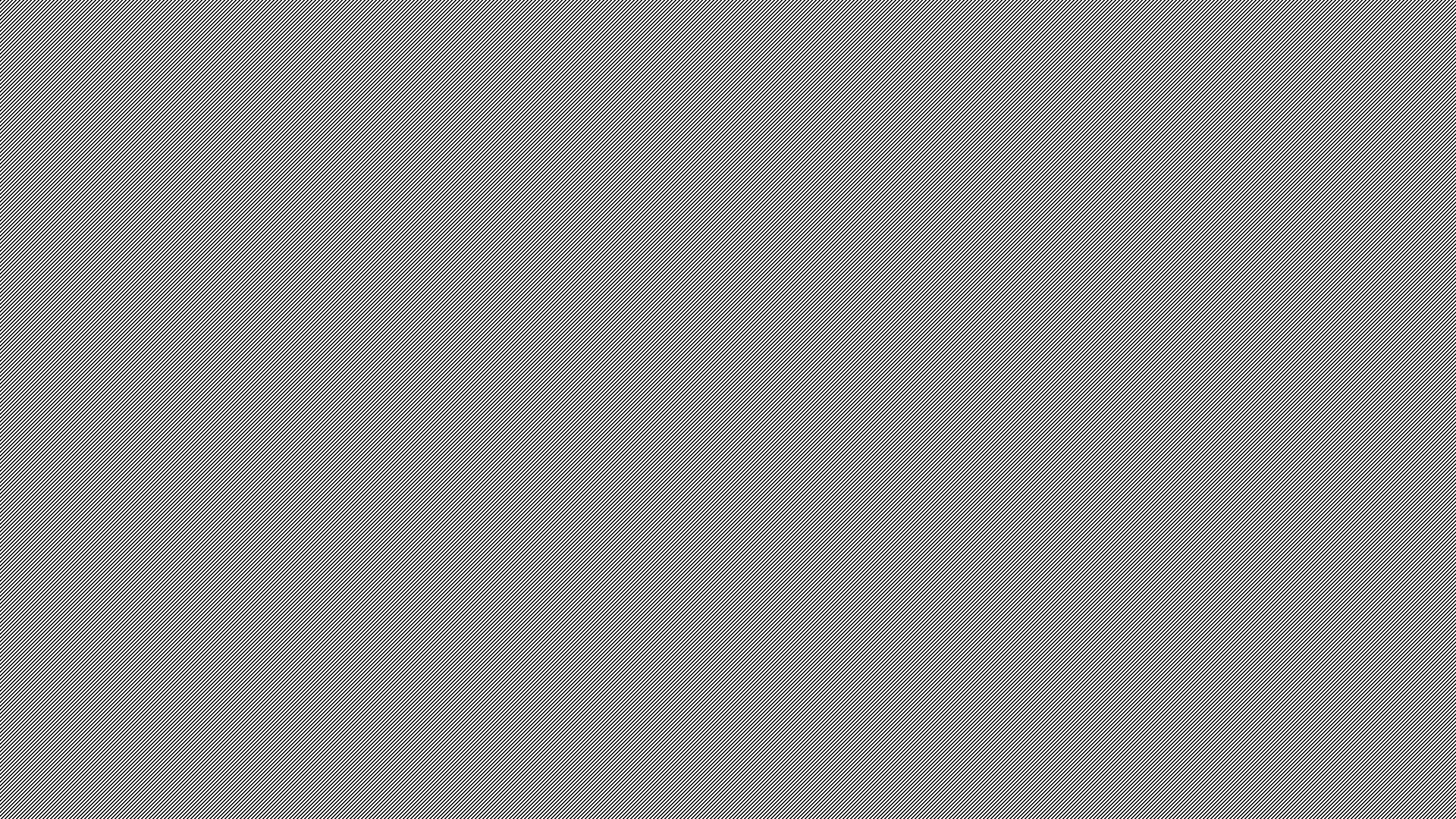 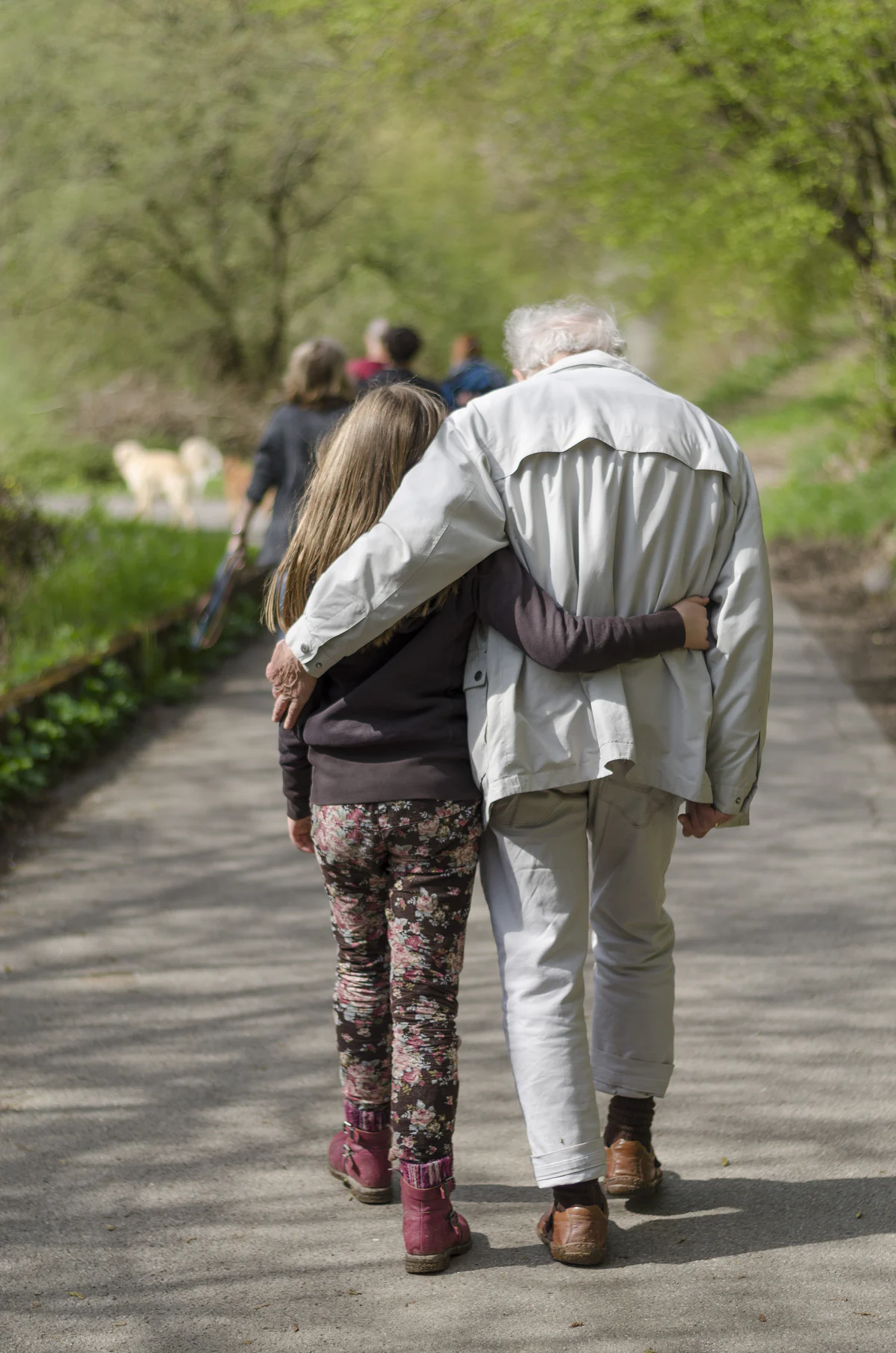 Accompaniment  Direction for Ministry
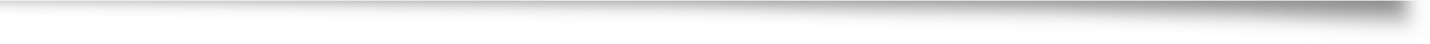 Equipping parents and faith companions 
Transforming ministries to promote accompaniment
Engaging the parish community in accompanying young members
[Speaker Notes: Parishes that are moving toward accompaniment move forward with these three directions: 

Equipping parents and faith companions 
Transforming ministries to promote accompaniment
Engaging the parish community in accompanying young members

In this gathering, we will focus on looking at the second bullet point:  transforming our youth ministry efforts.]
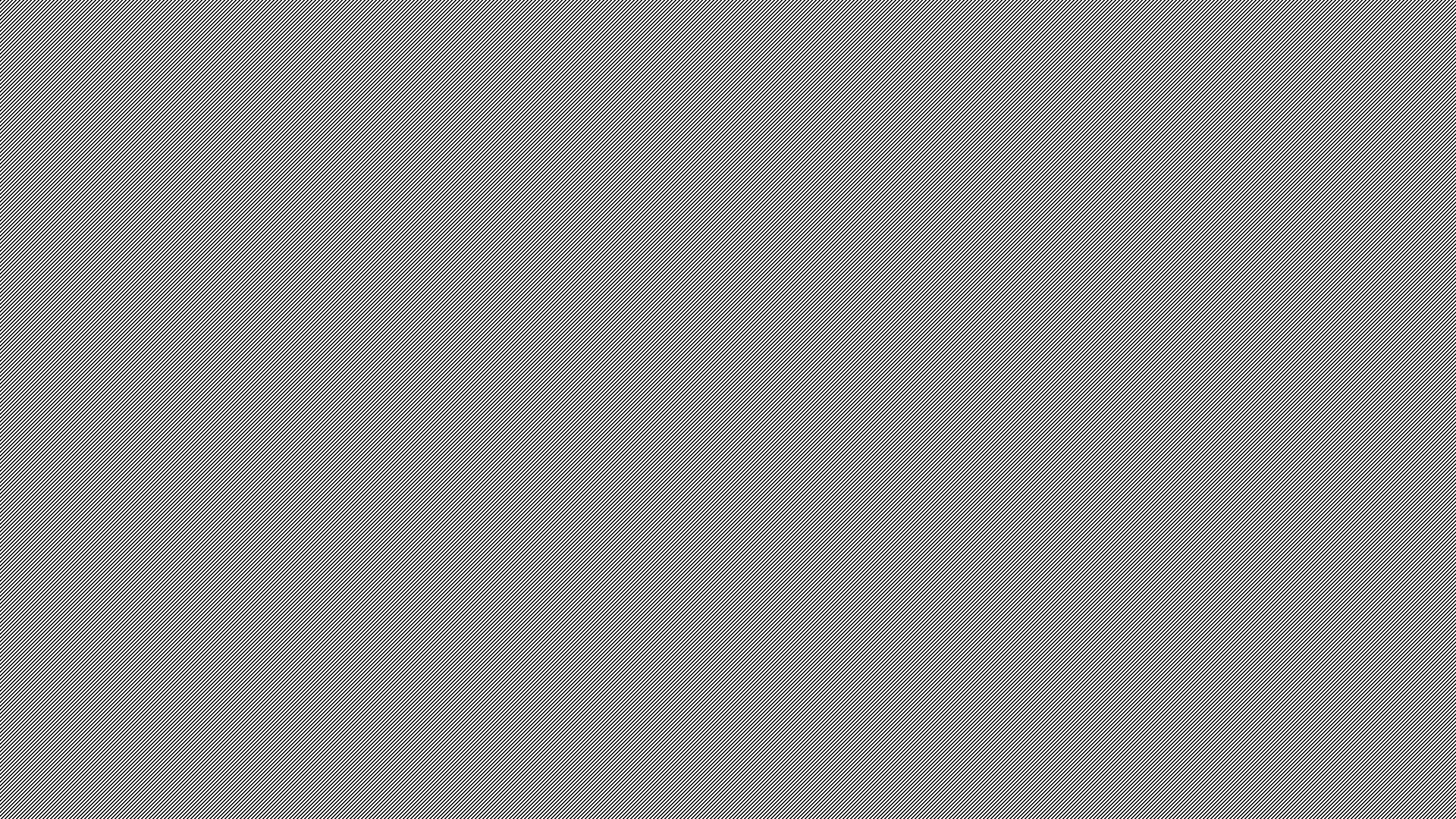 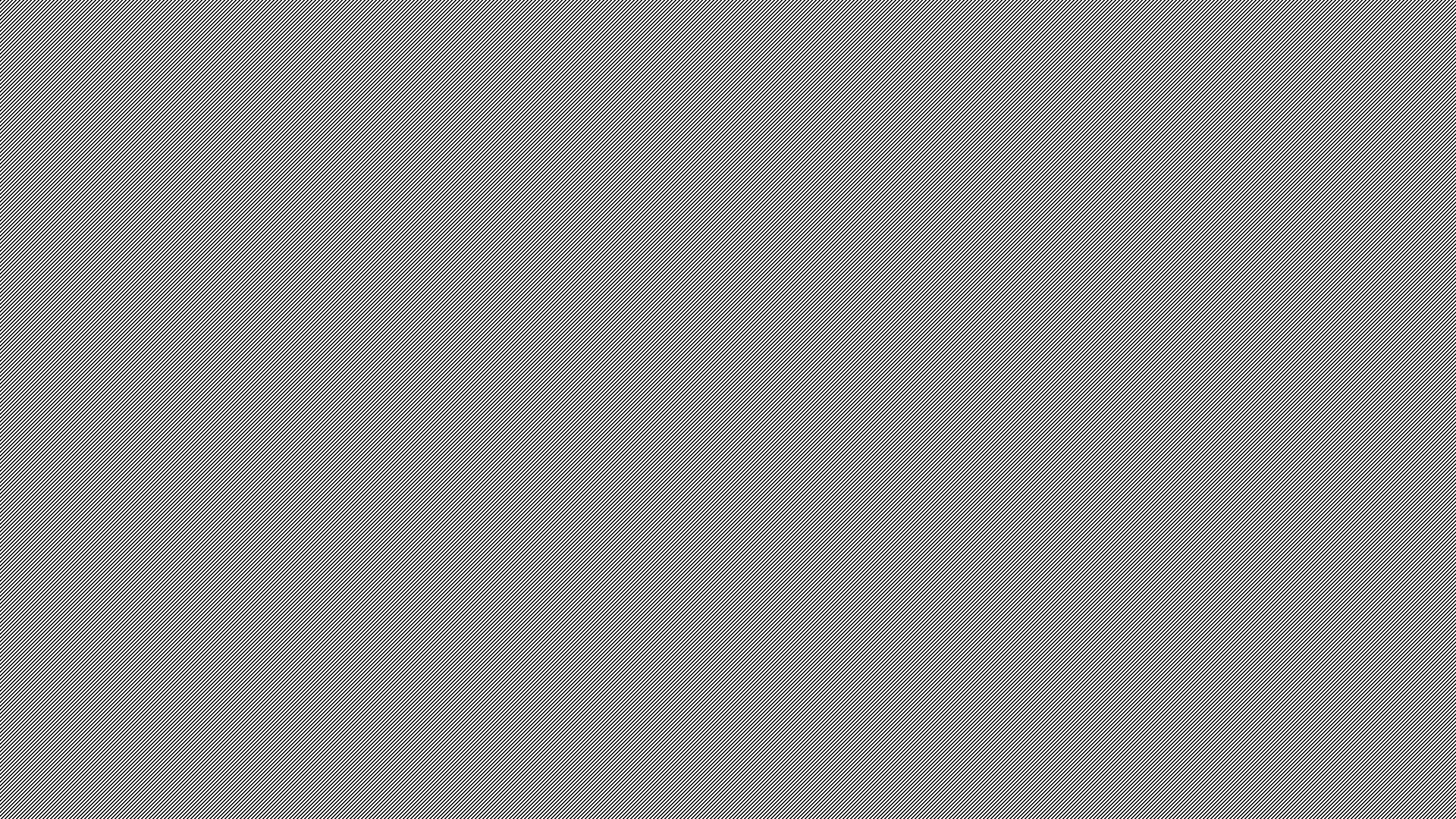 What is a hope that you have                                for our parish youth ministries?
Hope
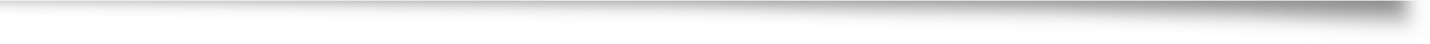 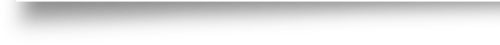 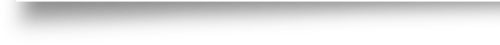 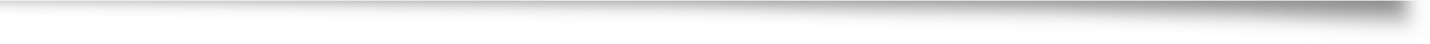 [Speaker Notes: We’ve been hearing about the vision and direction for ministry with youth built around accompaniment.  What is your hope for our parish youth ministry?  What do you hope for youth and their families? 

(Collect the hopes expressed by the participants.  Invite someone to record the hopes on an easel sheet or whiteboard.  Ask participants to name their hopes.
After collecting all responses, summarize the comments and provide a transition to the next slide.)

We have a variety of hopes for our ministry with the youth in our parish.  Together we can look at the current reality and dream about ways to transform our ministries to reach youth and help them grow in faith and discipleship.]
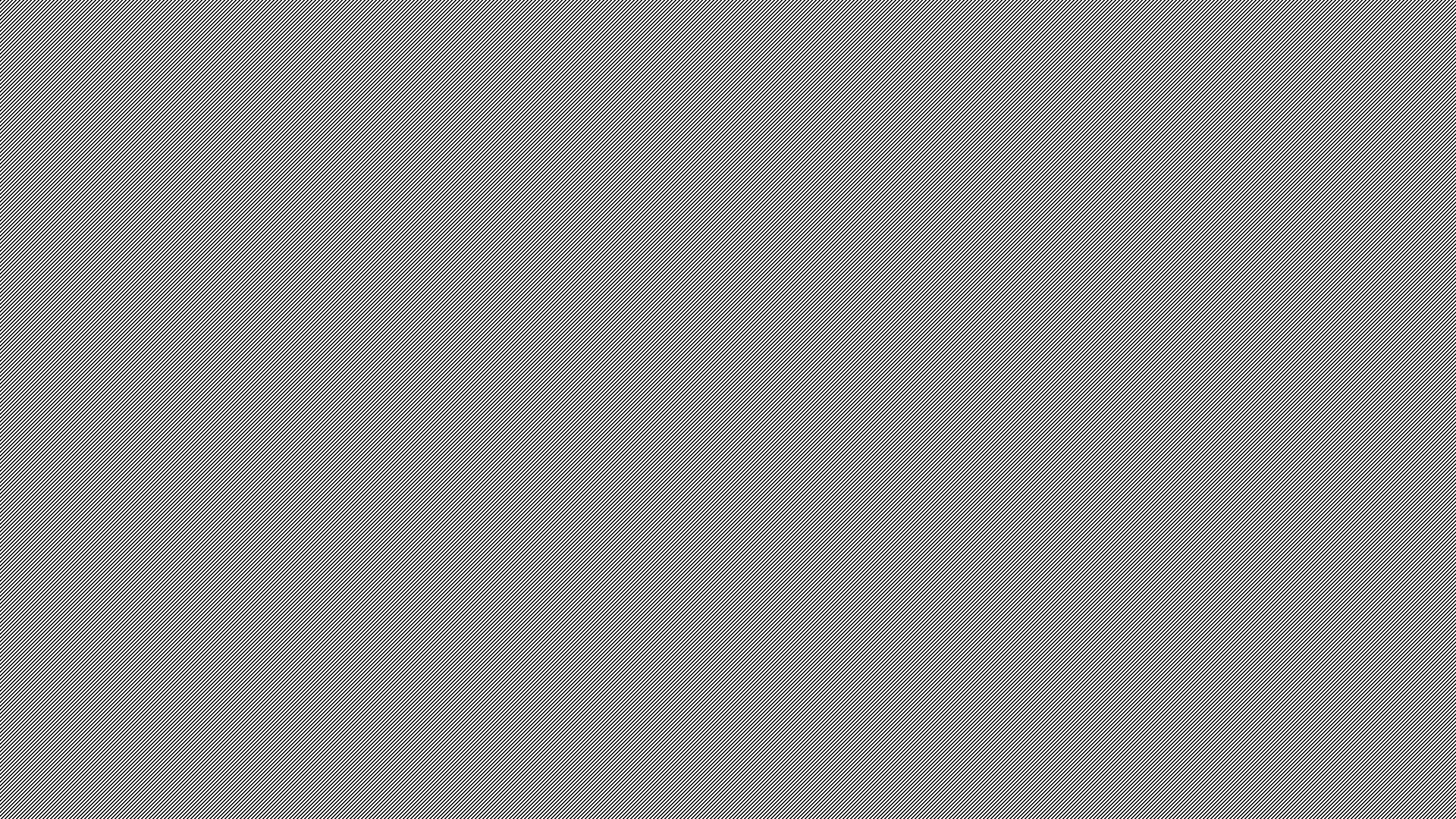 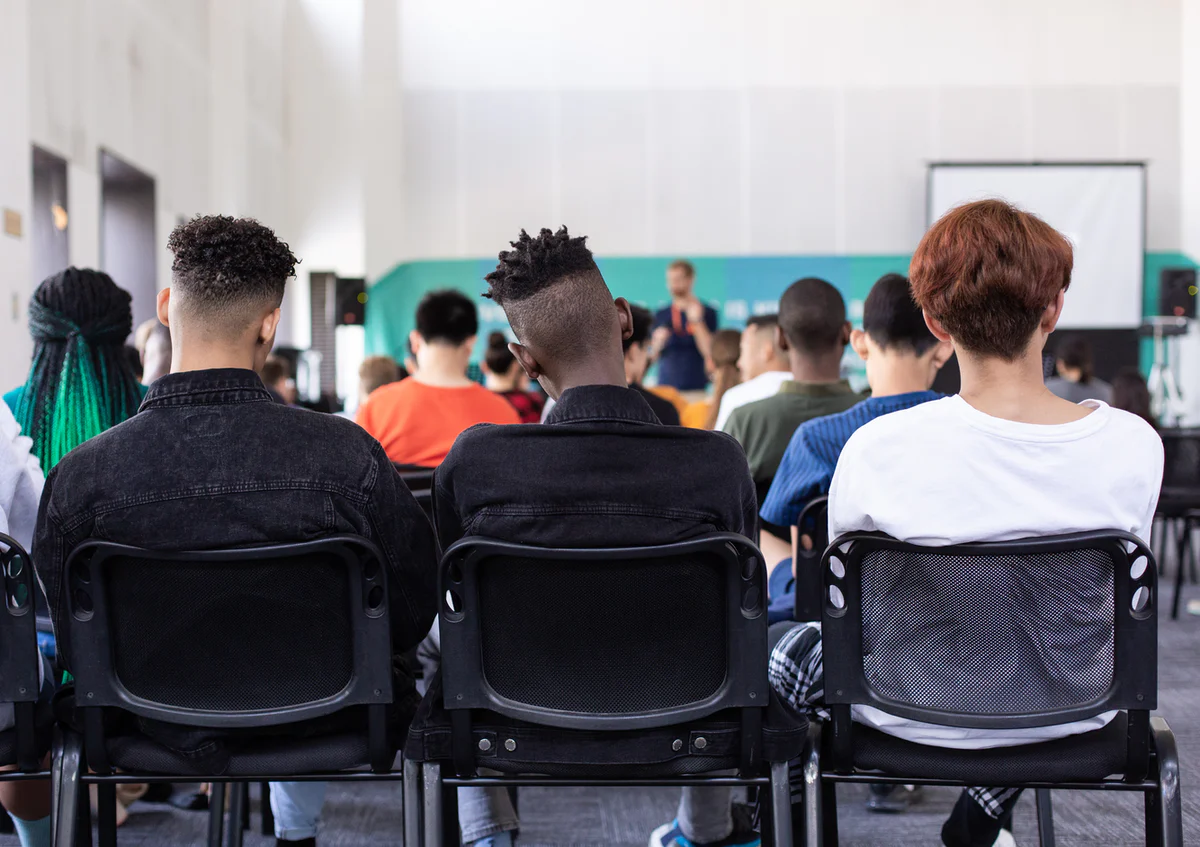 Current Models
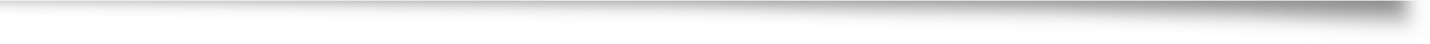 Ministry with youth is often built around                                a youth group, Confirmation preparation,                  or catechesis.
[Speaker Notes: Currently, most ministry with youth is built around a youth group, Confirmation preparation, or catechesis.]
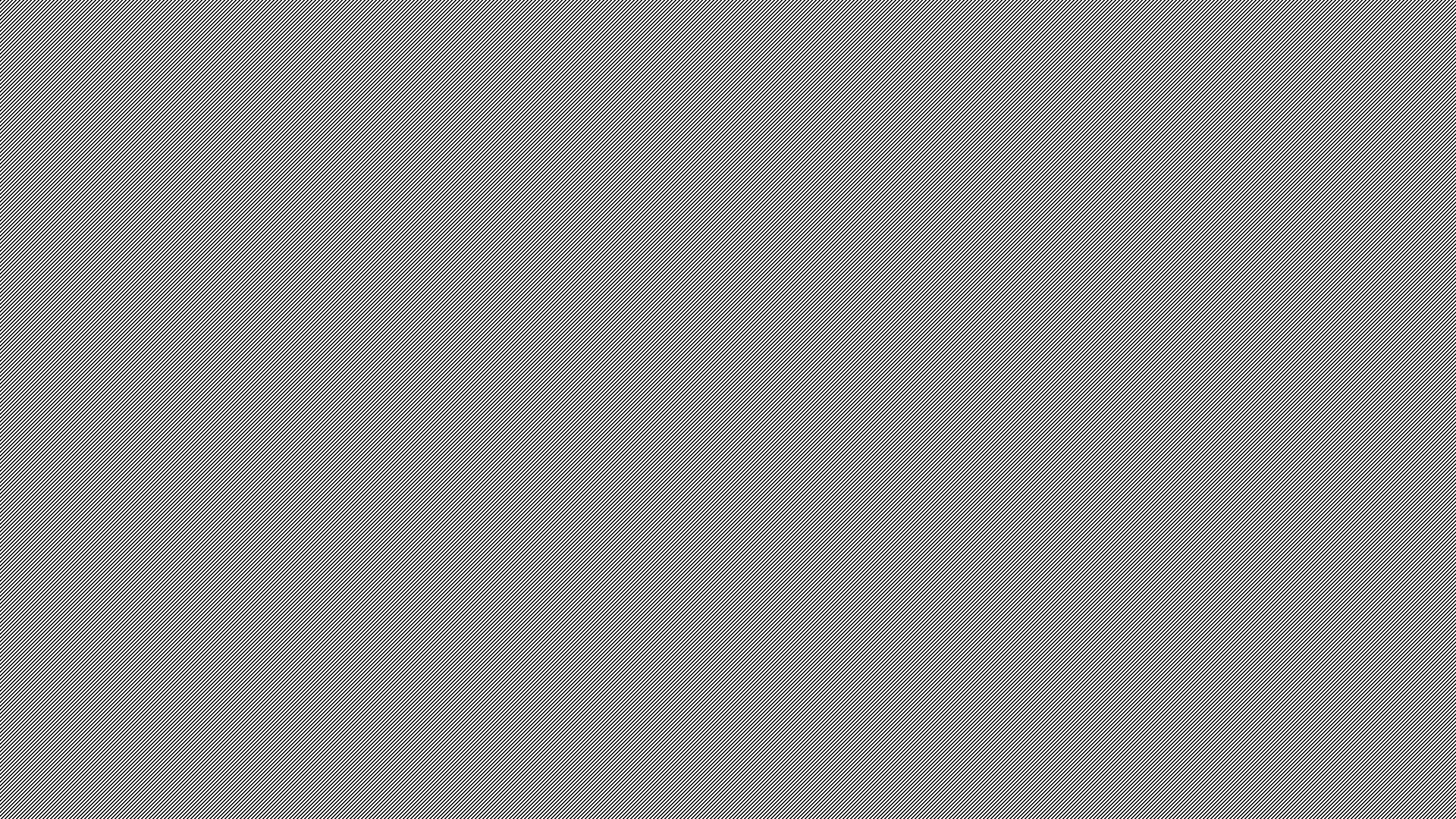 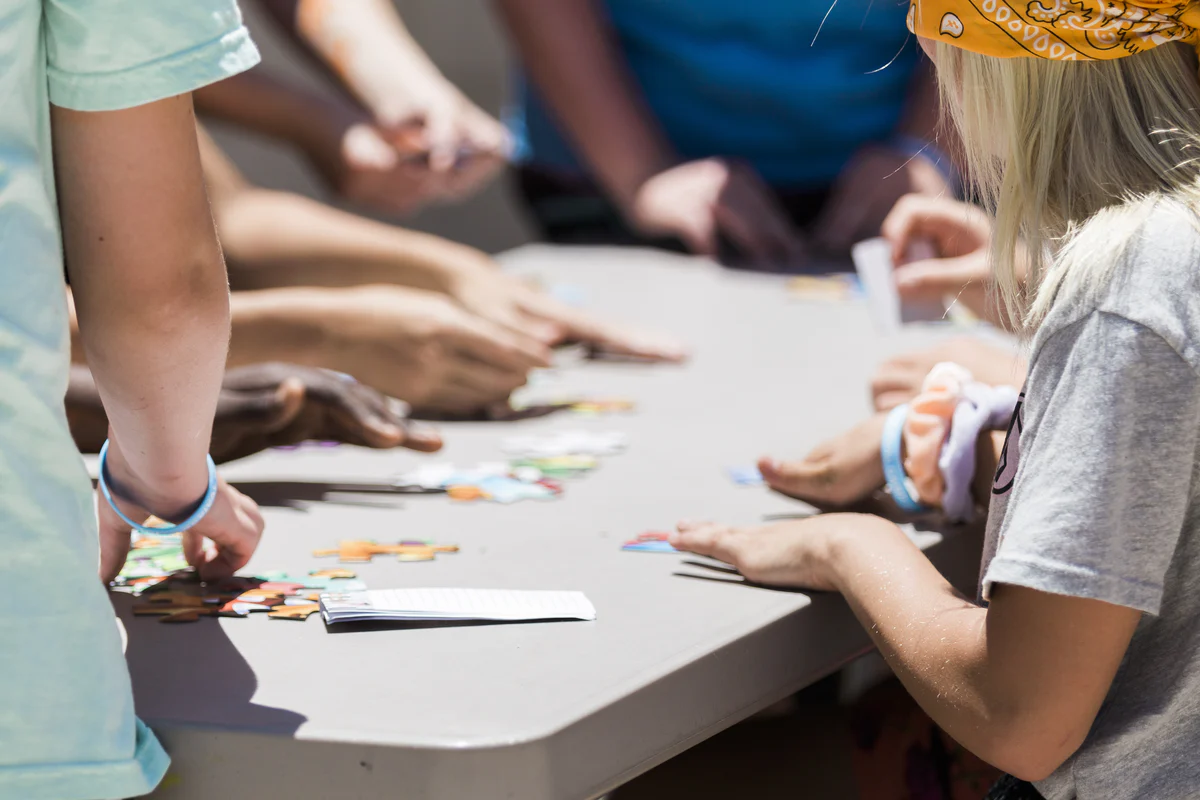 Challenges of Current Youth Ministry Models
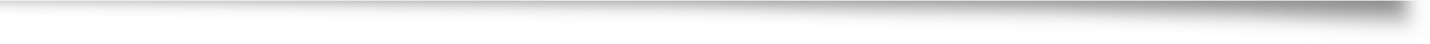 reach only a small percentage of young people, leaving a lot of youth out. 
 
In most places                does not address racial, ethnic and language diversity.
[Speaker Notes: One of the challenges in our current models is that we reach only a small percentage of young people, leaving a lot of youth out.  

In most places models do not address racial, ethnic and language diversity.]
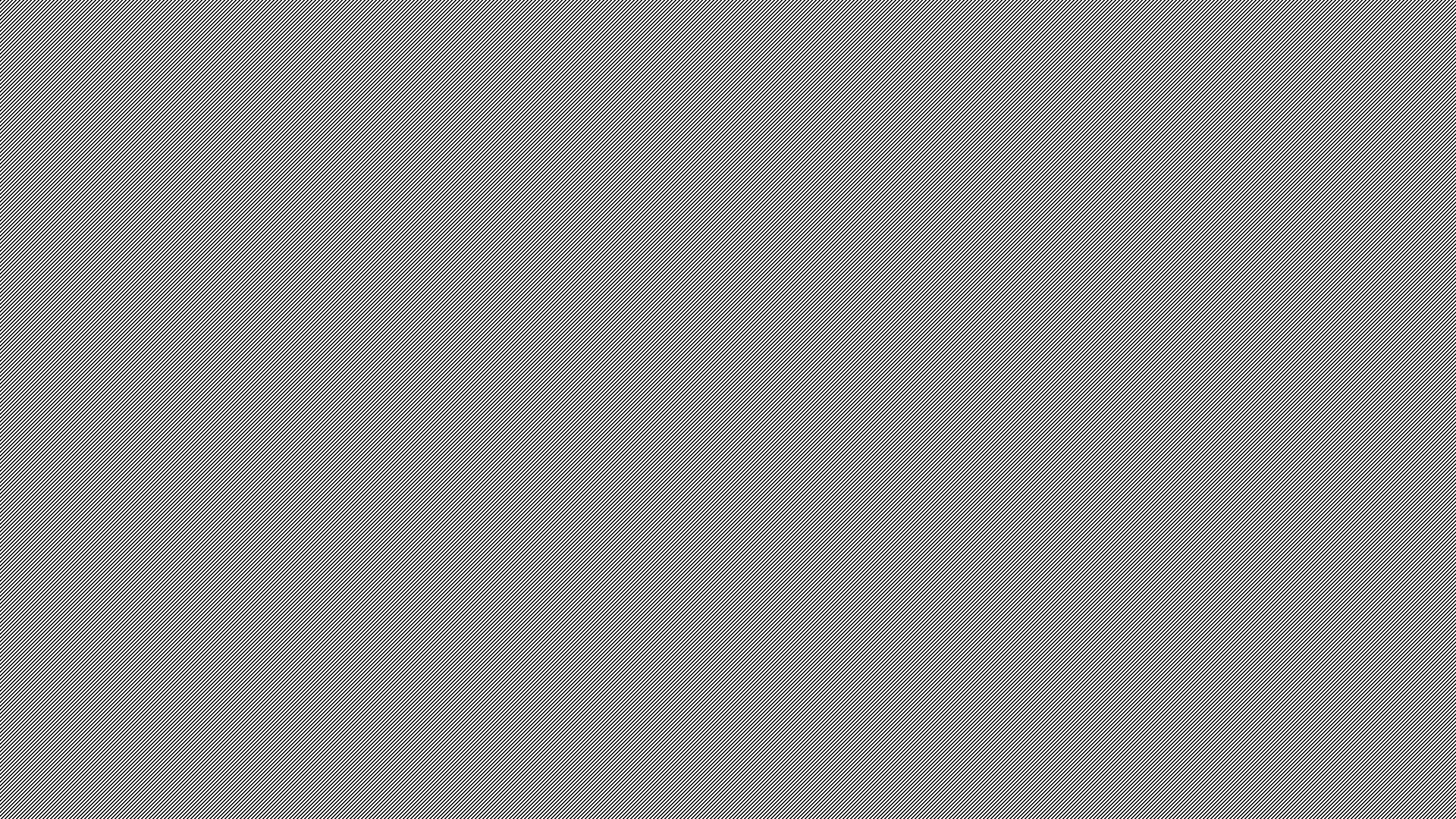 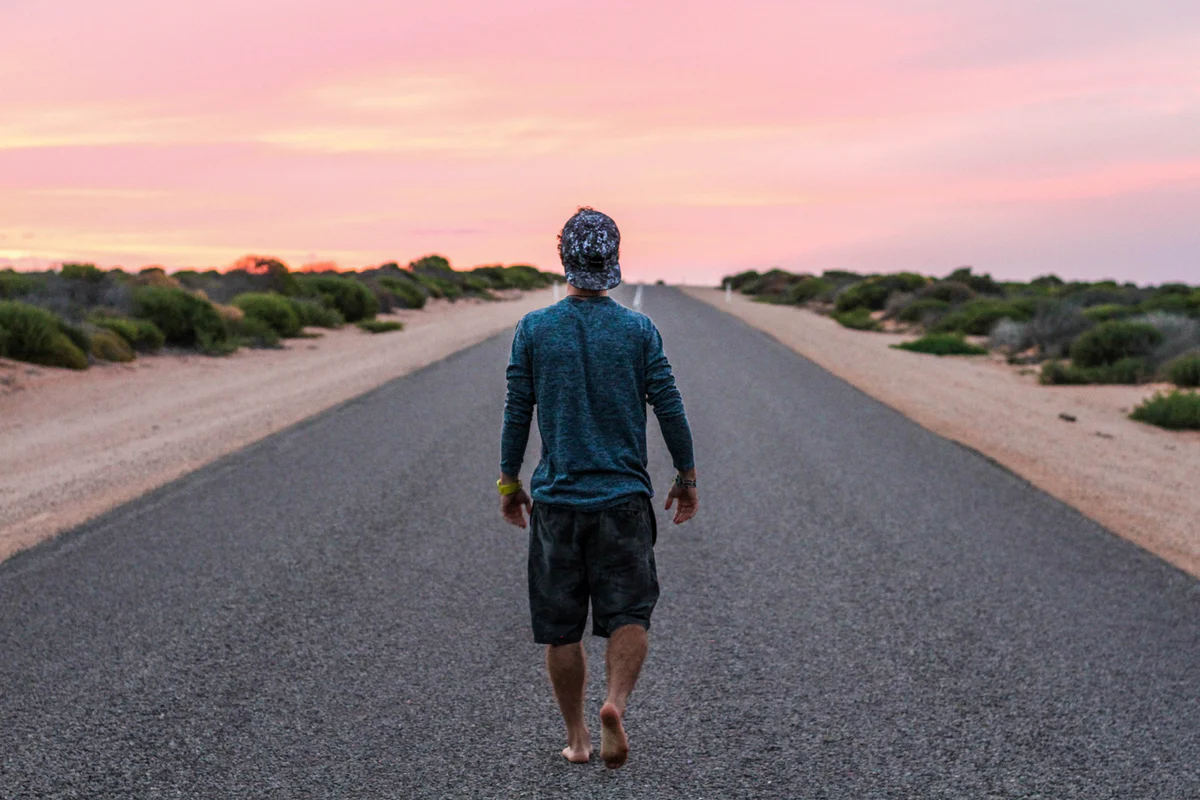 Challenges of the Current Models for Youth Ministry
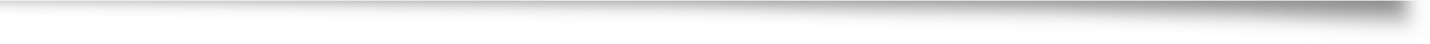 The work of maintaining a youth group         or multiple youth programs                     by a few people           is unsustainable.
[Speaker Notes: Another challenge is that there are not enough people involved in the ministry. The work of maintaining a youth group or multiple youth programs by a few people is unsustainable.]
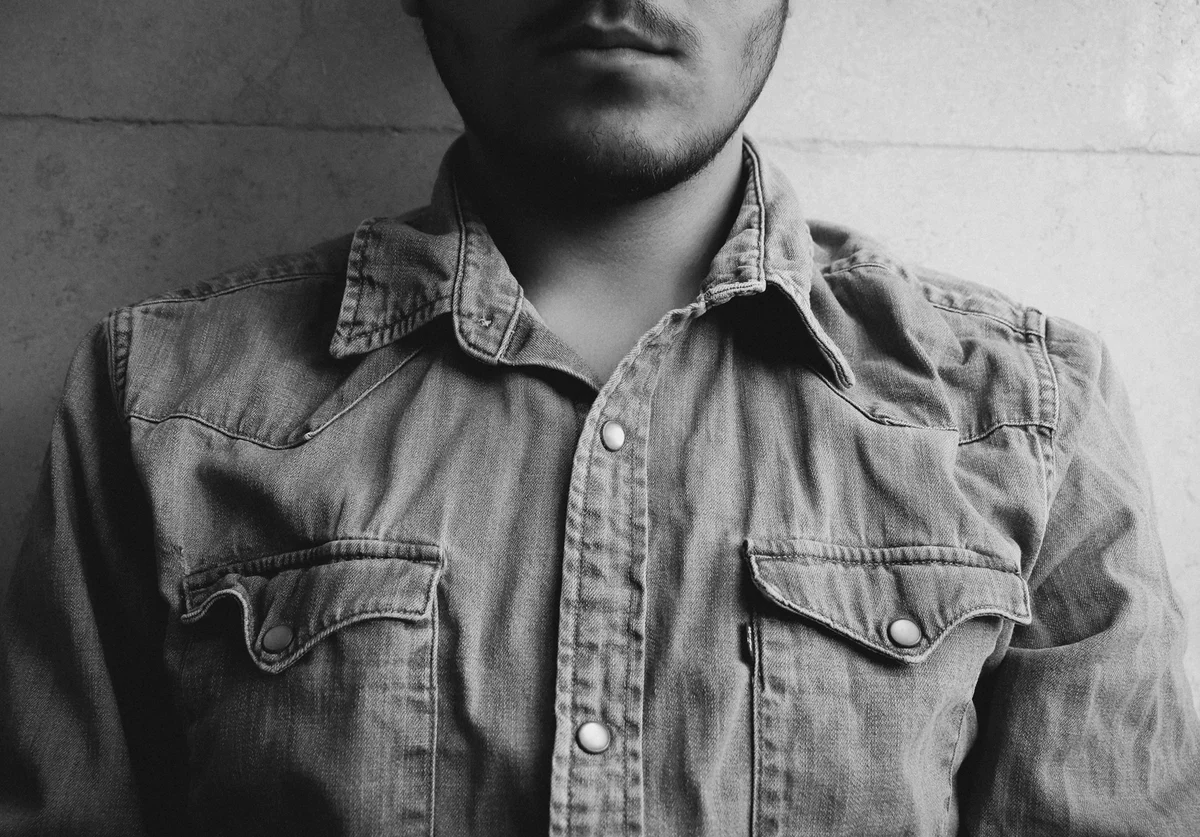 Challenges of the Current Models for Youth Ministry
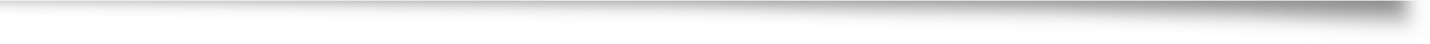 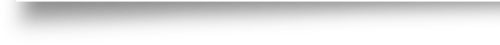 Youth continue to feel isolated. 

Research demonstrates that even for youth who participate, results are not what we would want.  Youth continue to feel isolated unless they have accompanying relationships.
[Speaker Notes: Youth continue to feel isolated. Research demonstrates that even for youth who participate, results are not what we would want.  Youth continue to feel isolated unless they have accompanying relationships.]
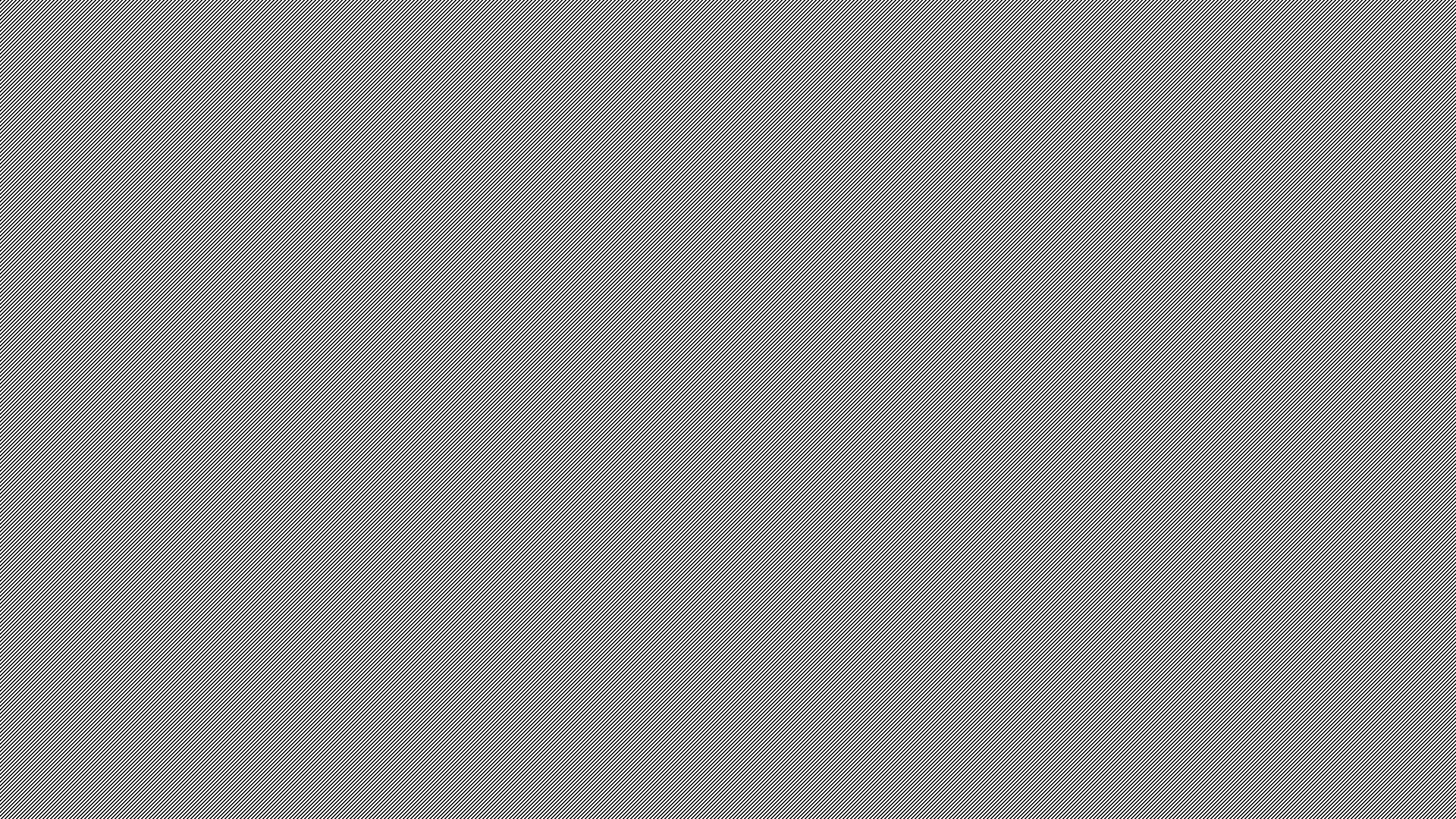 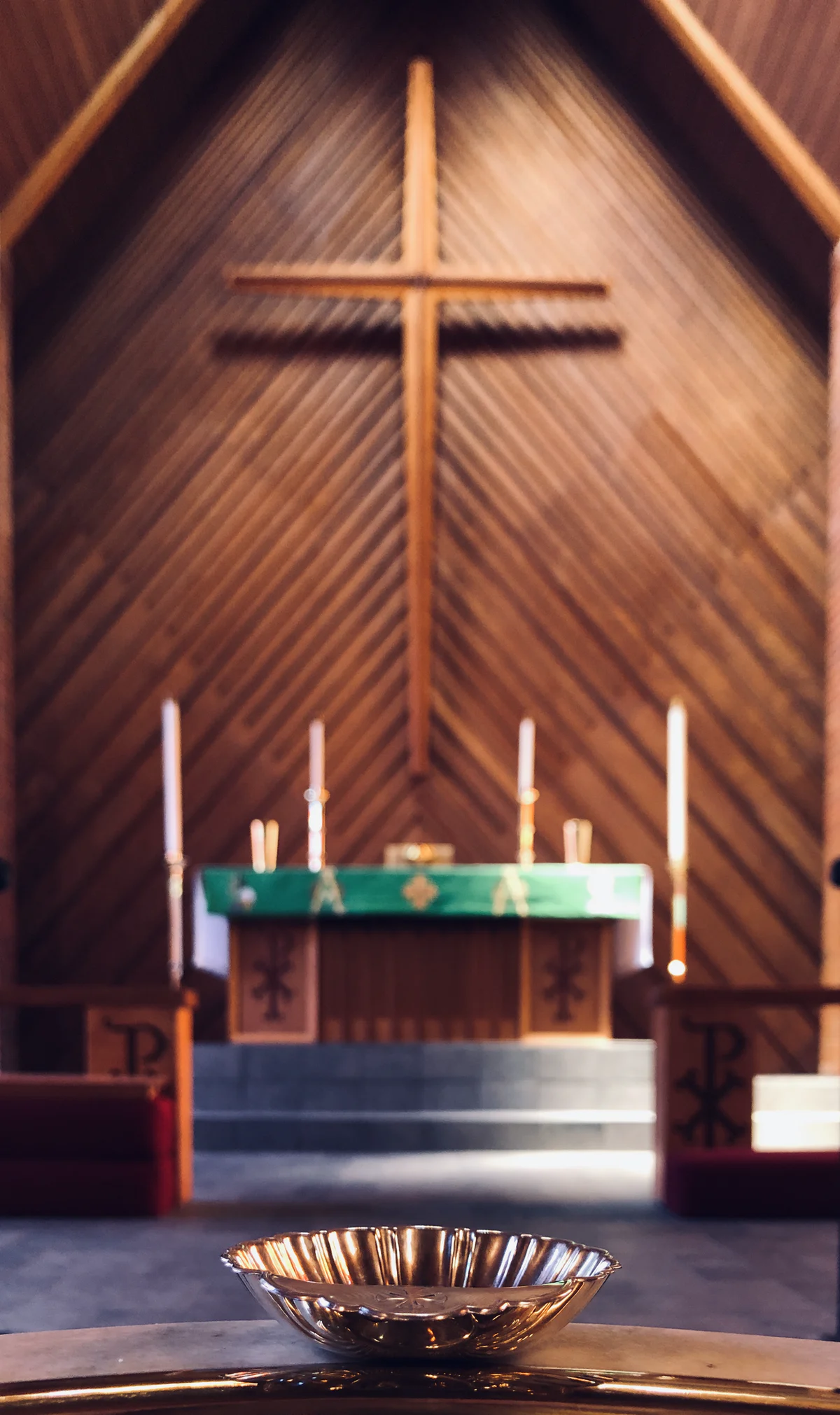 Challenges of the Current  Models for Youth Ministry
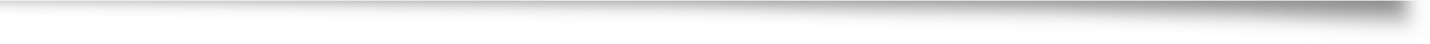 Faith formation and sacramental preparation often focus only on the content of the faith and do not attend to encounter, witness,     and accompaniment.
[Speaker Notes: Faith formation and sacramental preparation often focus only on the content of the faith and do not attend to encounter, witness, and accompaniment.]
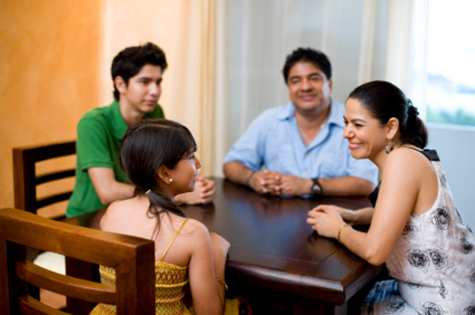 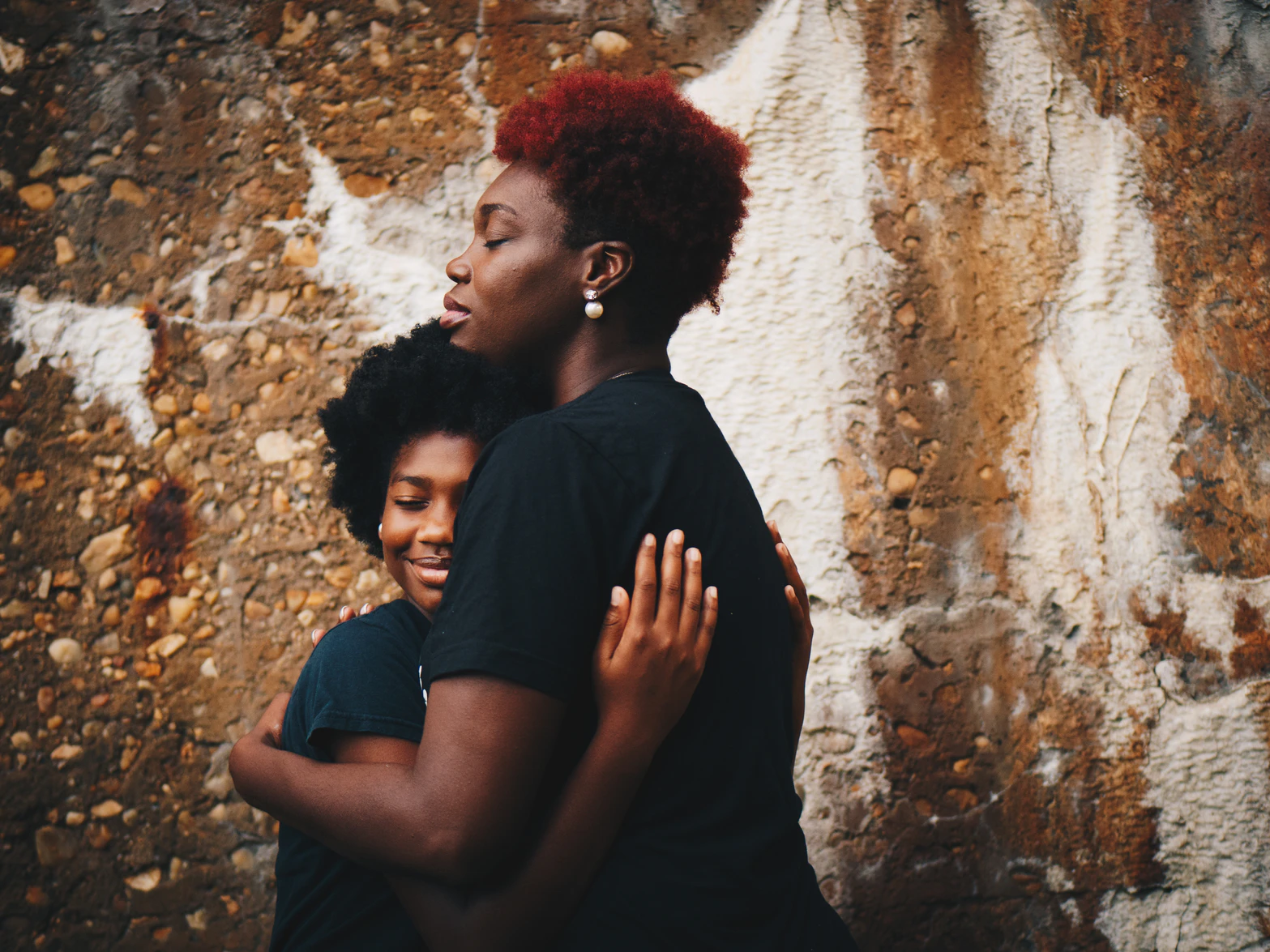 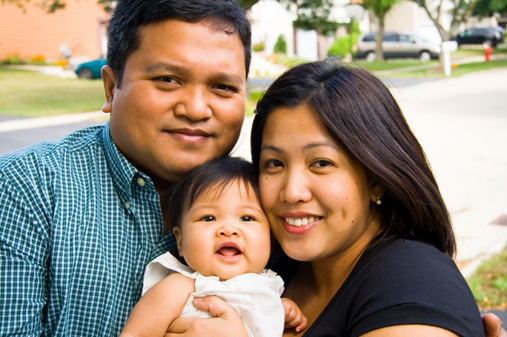 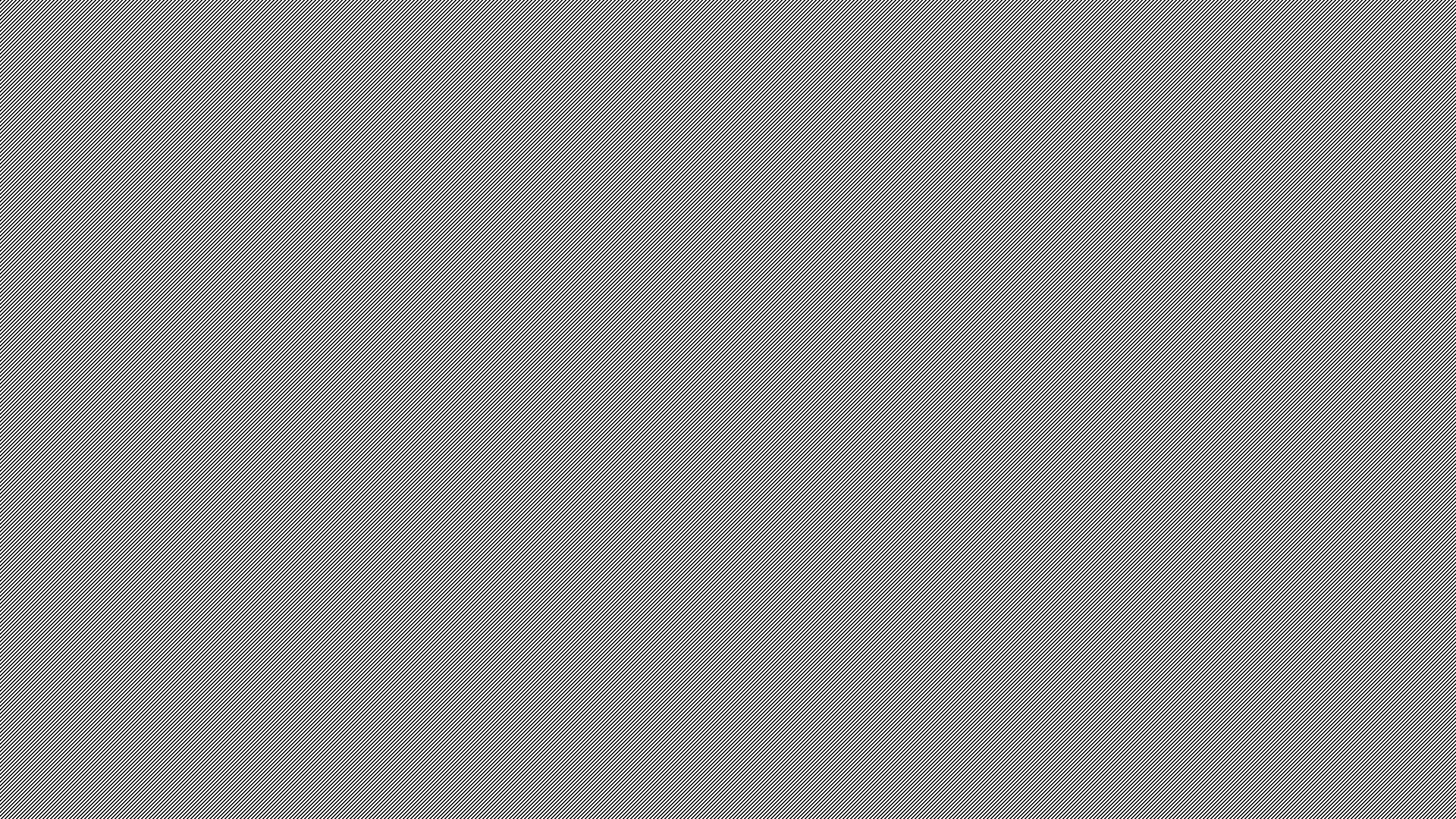 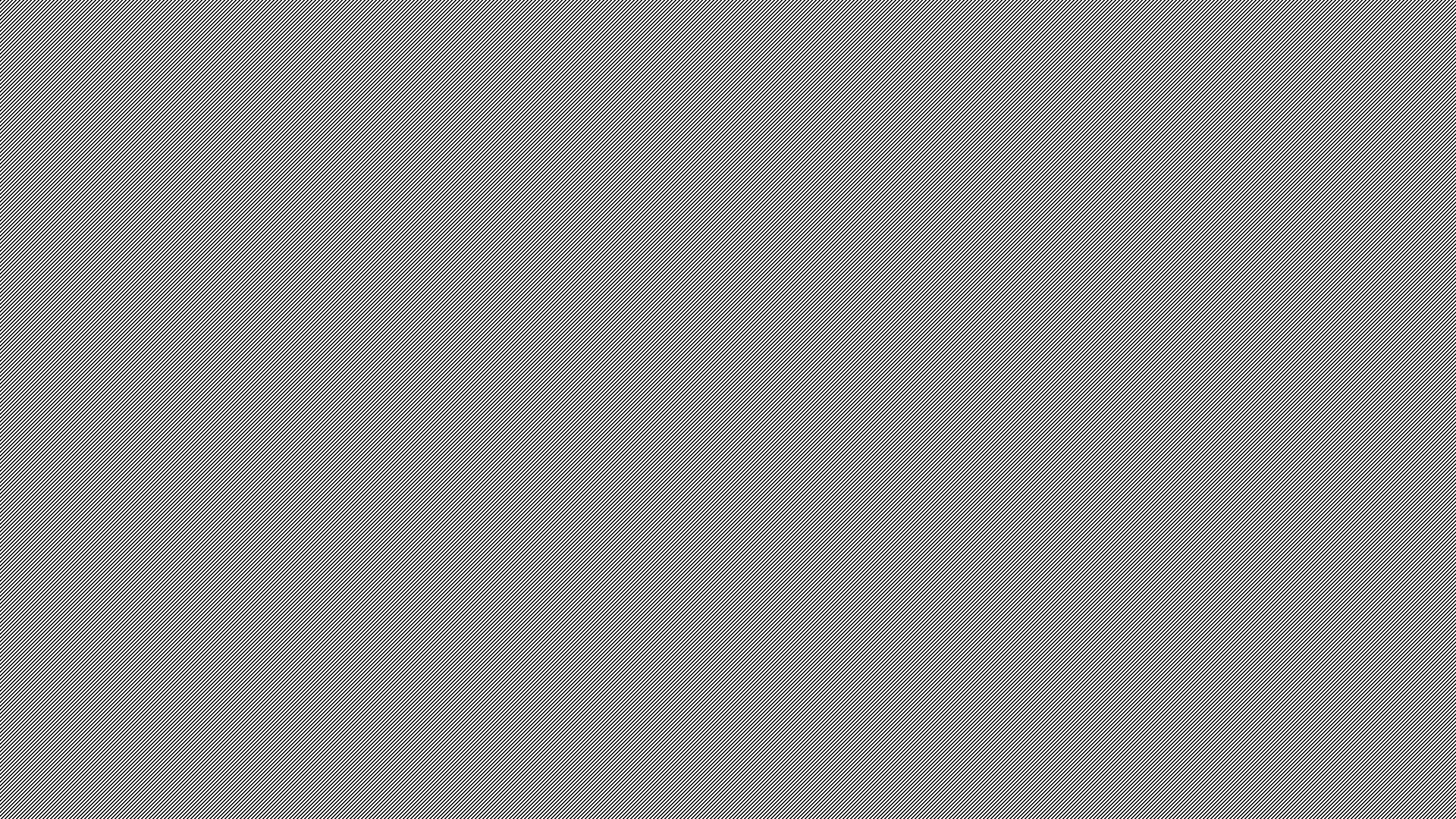 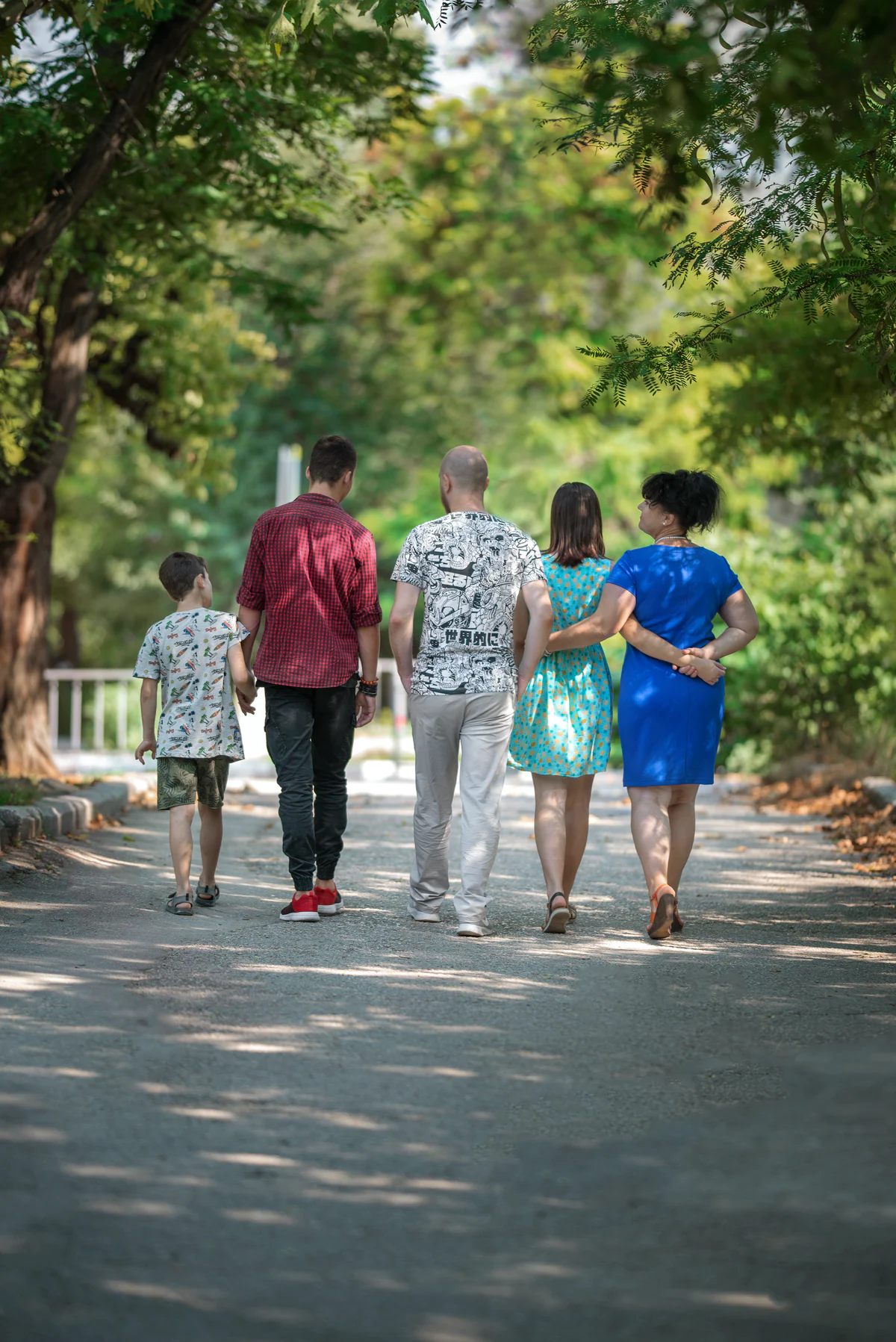 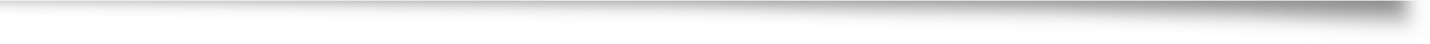 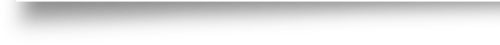 Challenges of the Current Models     for Youth Ministry
Parents and families remain in a passive, disconnected role.
[Speaker Notes: Parents and families often remain in a passive, disconnected role.]
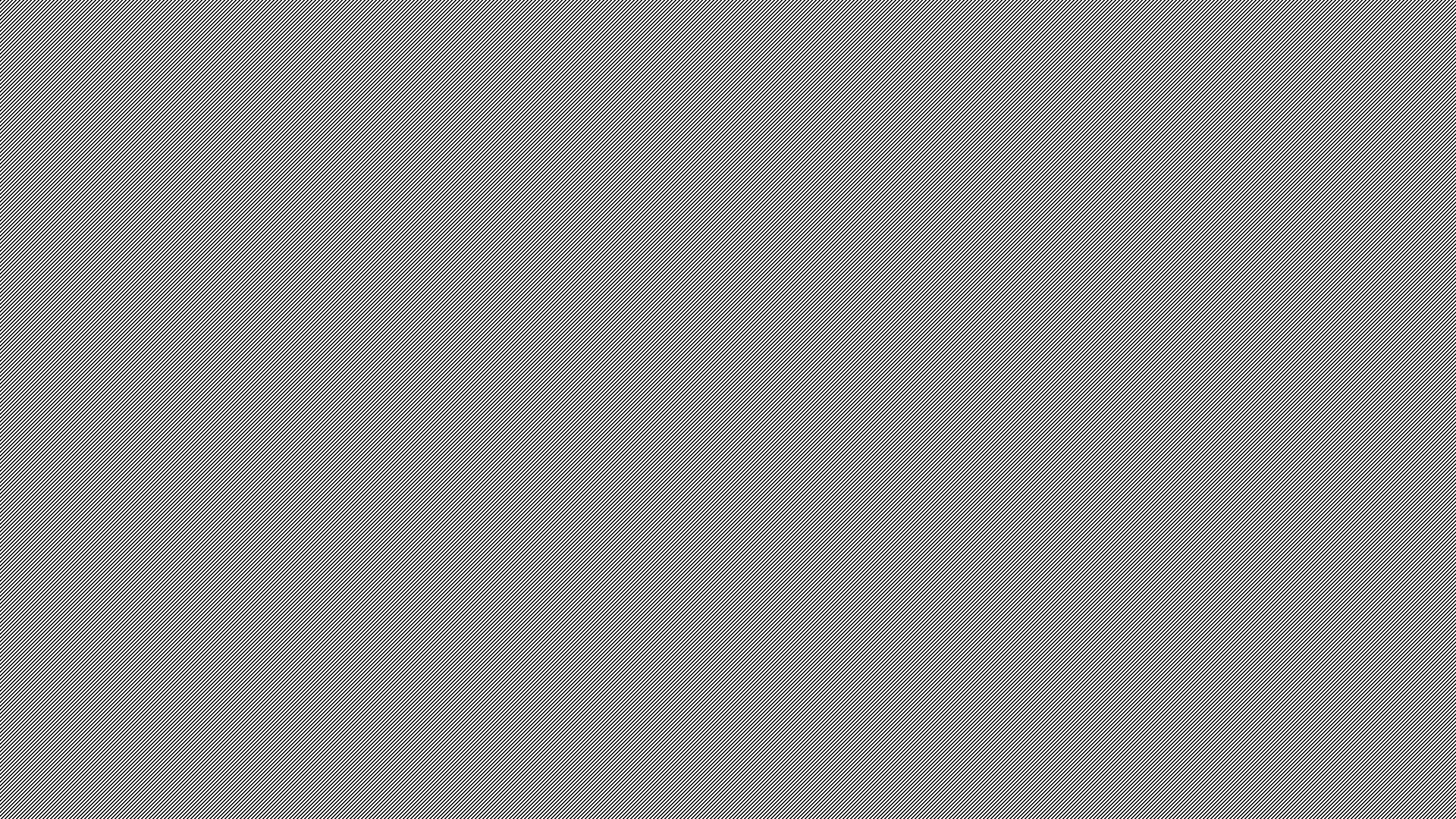 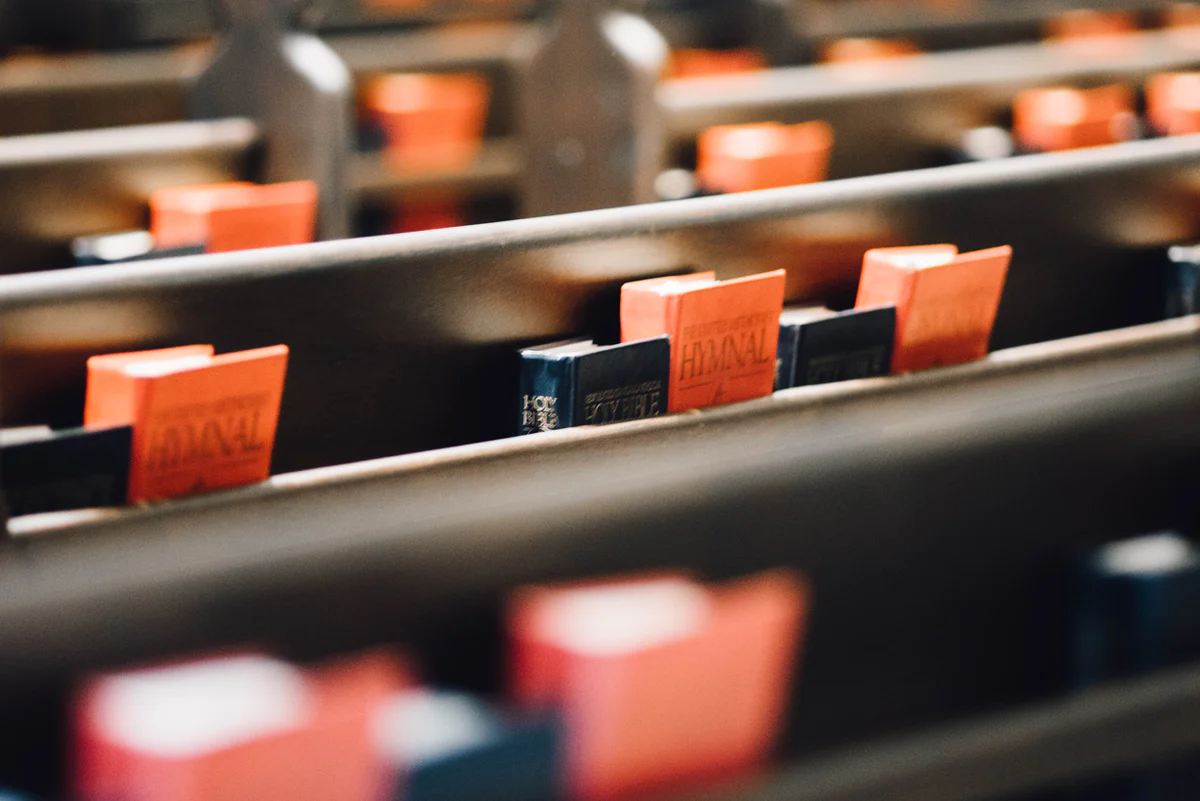 Challenges of the Current Models           for Youth Ministry
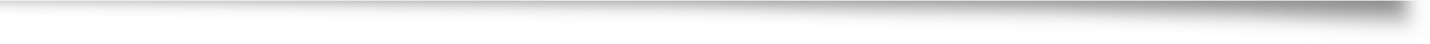 The parish and her members are often disconnected from  the youth community.
[Speaker Notes: The parish and her members are often disconnected from  the youth community.]
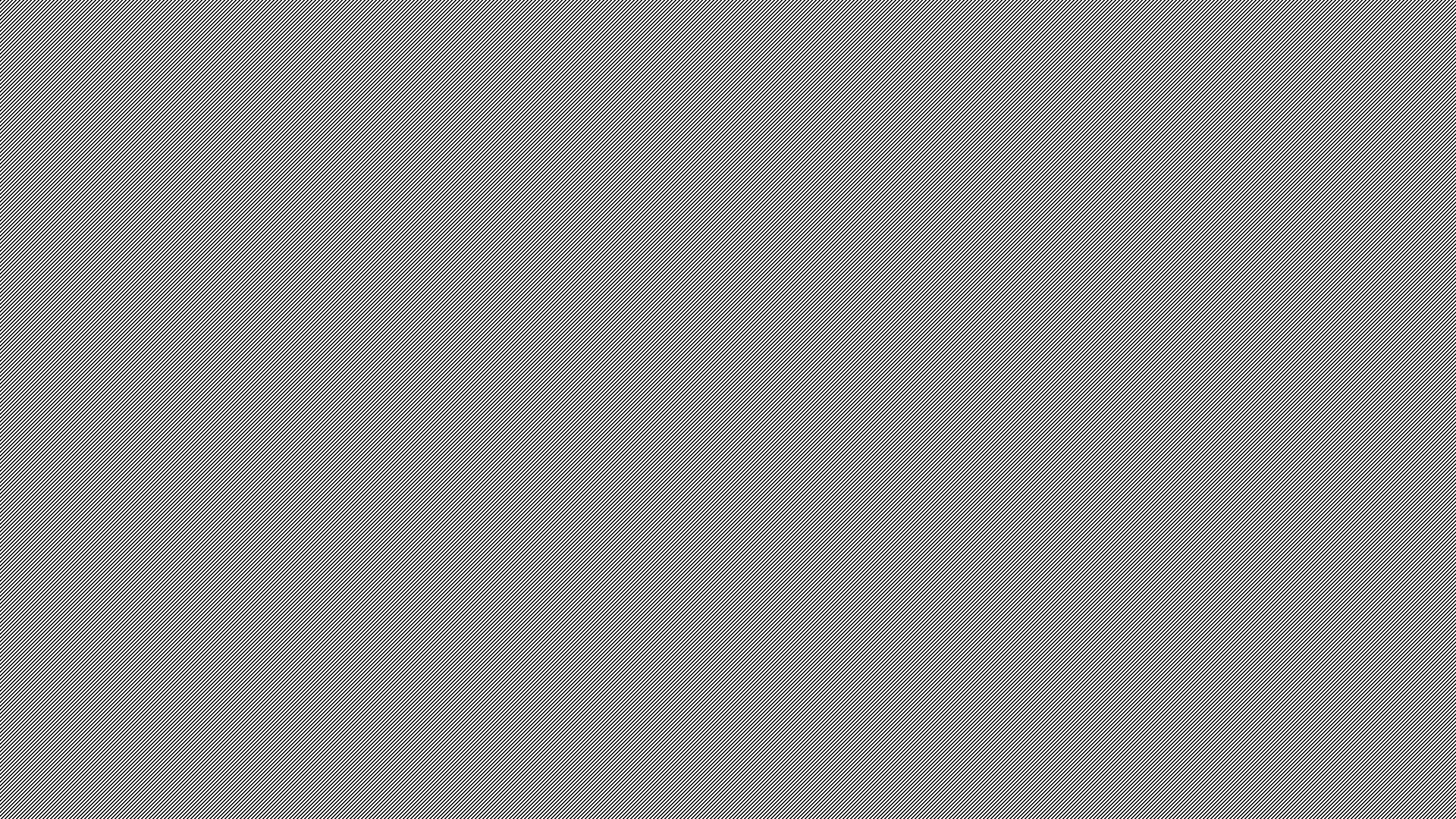 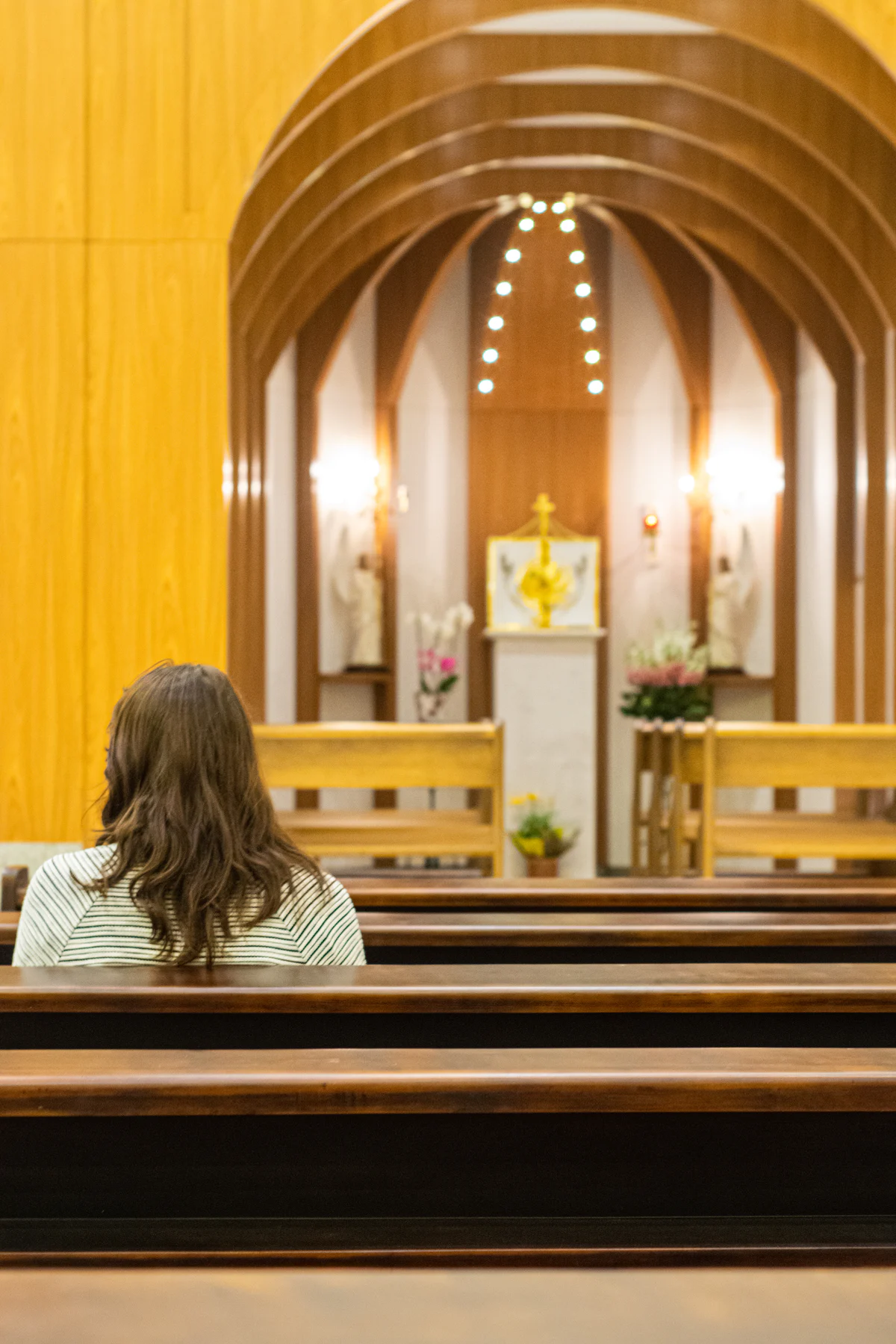 Need for New Styles                        and Strategies
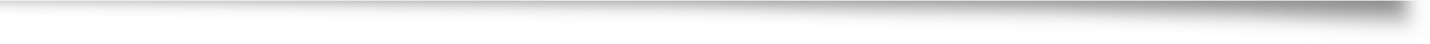 The young make us see the need for new styles and new strategies. For example, while adults often worry about having everything properly planned, with regular meetings and fixed times, most young people today have little interest in this kind of pastoral approach. 
Pope Francis, Christus Vivit, 2019, #204
[Speaker Notes: We need new strategies.  Strategies that are based in relationships and are connected to families and the parish community.  Strategies that are built around accompaniment. 

“The young make us see the need for new styles and new strategies. For example, while adults often worry about having everything properly planned, with regular meetings and fixed times, most young people today have little interest in this kind of pastoral approach.”
 
Pope Francis, Christus Vivit, 2019, #204]
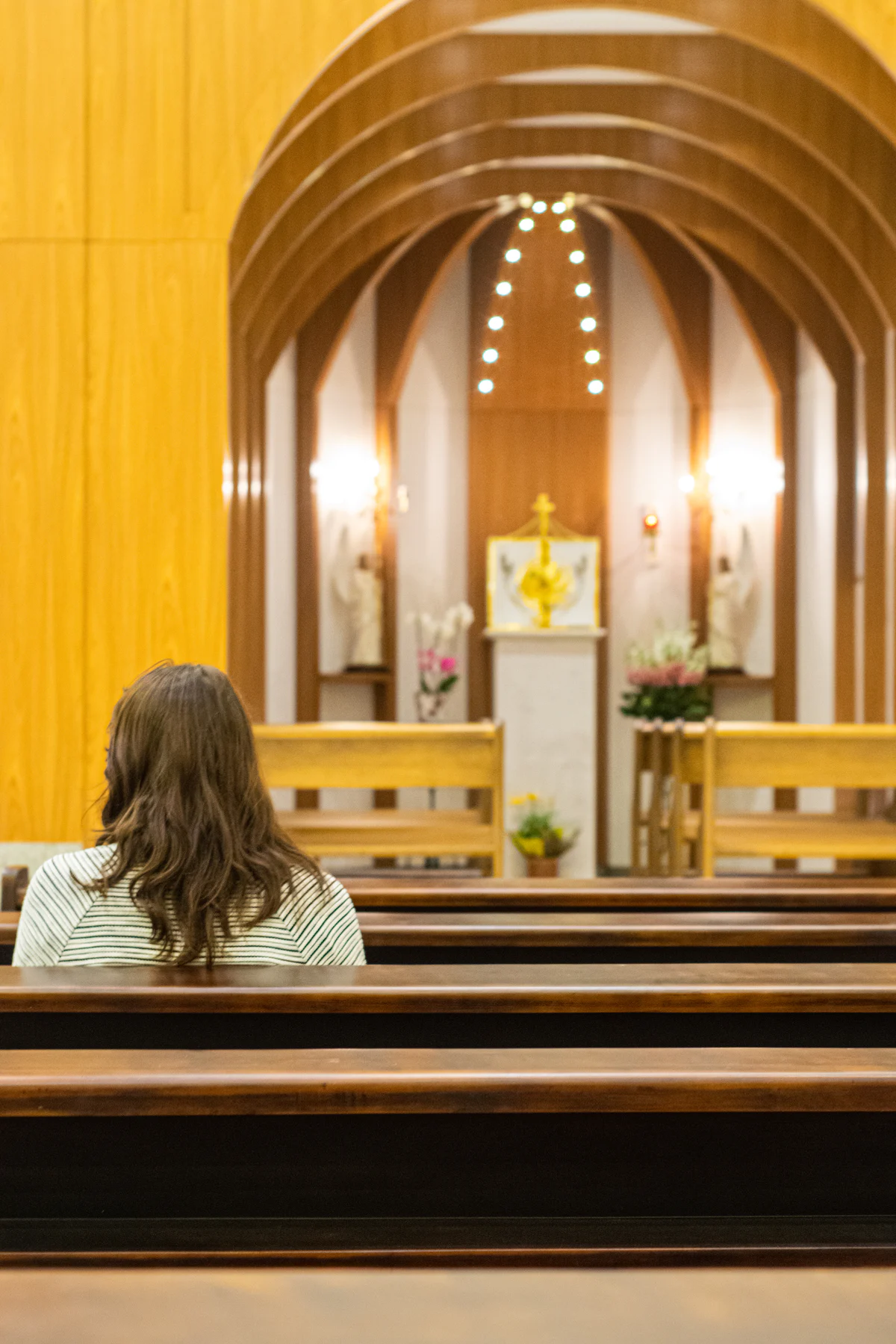 Need for New Styles                        and Strategies
Youth ministry needs to become more flexible: inviting young people to events or occasions that provide an opportunity not only for learning, but also for conversing, celebrating, singing, listening to real stories and experiencing a shared encounter with the living God.
Pope Francis, Christus Vivit, 2019, #204
[Speaker Notes: We are being called to provide ministry that is less programattic, less structured and more flexible.  

“Youth ministry needs to become more flexible: inviting young people to events or occasions that provide an opportunity not only for learning, but also for conversing, celebrating, singing, listening to real stories and experiencing a shared encounter with the living God.”
Pope Francis, Christus Vivit, 2019, #204]
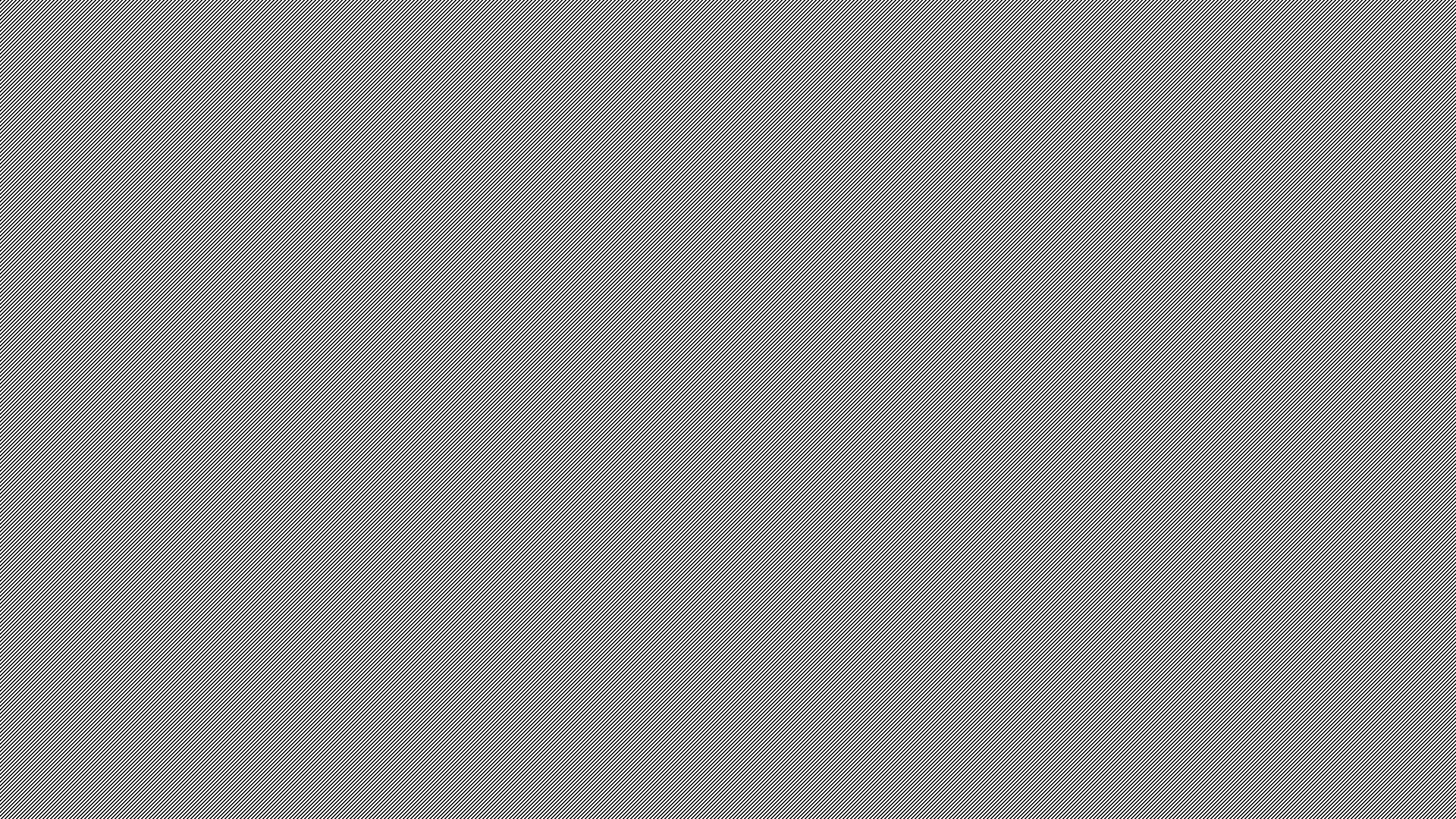 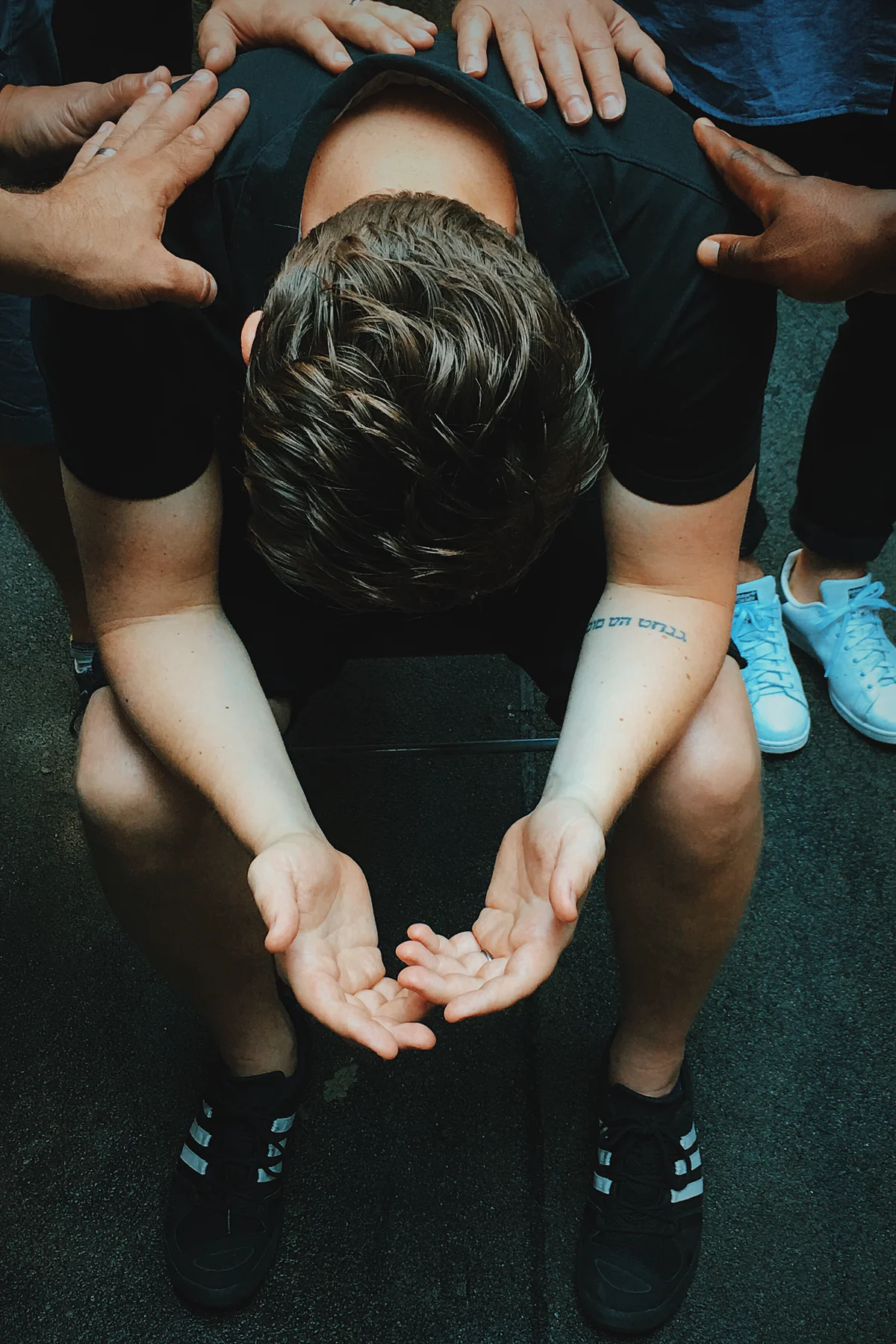 Implementing Accompaniment
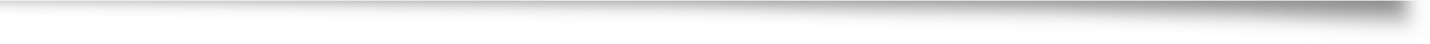 Building Ministry around Accompaniment
[Speaker Notes: We are being called to build ministry around accompaniment.]
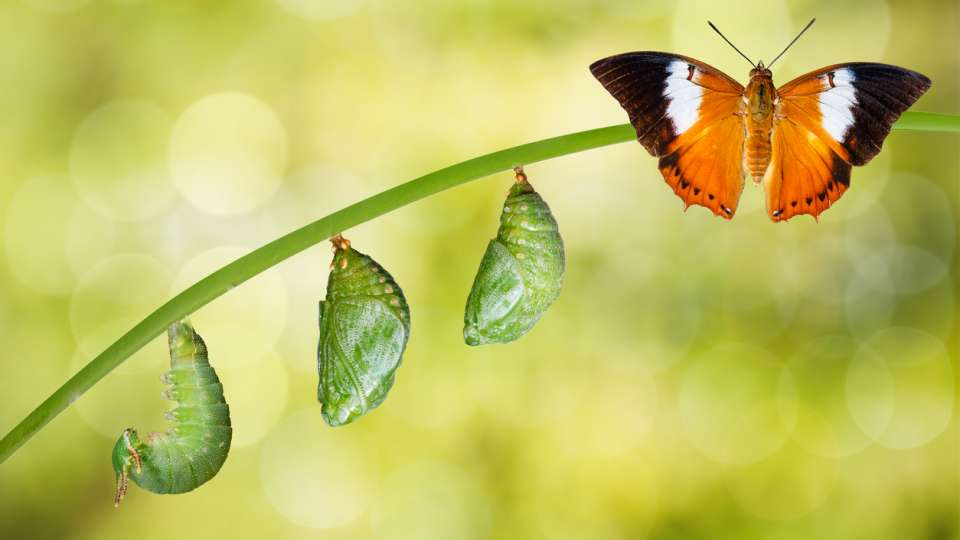 Transforming ministry Efforts
[Speaker Notes: To transform youth ministry efforts, we can allow ministry efforts to be new and focus on these directions: 
Transform youth communities, programs and strategies to promote accompaniment. 
Connect ministry with youth to families and the parish community. 
Focus on helping youth grow in faith and discipleship.  
Provide flexibility in the ways that youth participate and the ways that we deliver ministry
Provide ministry to youth who are on the peripheries and are often left out of ministry efforts]
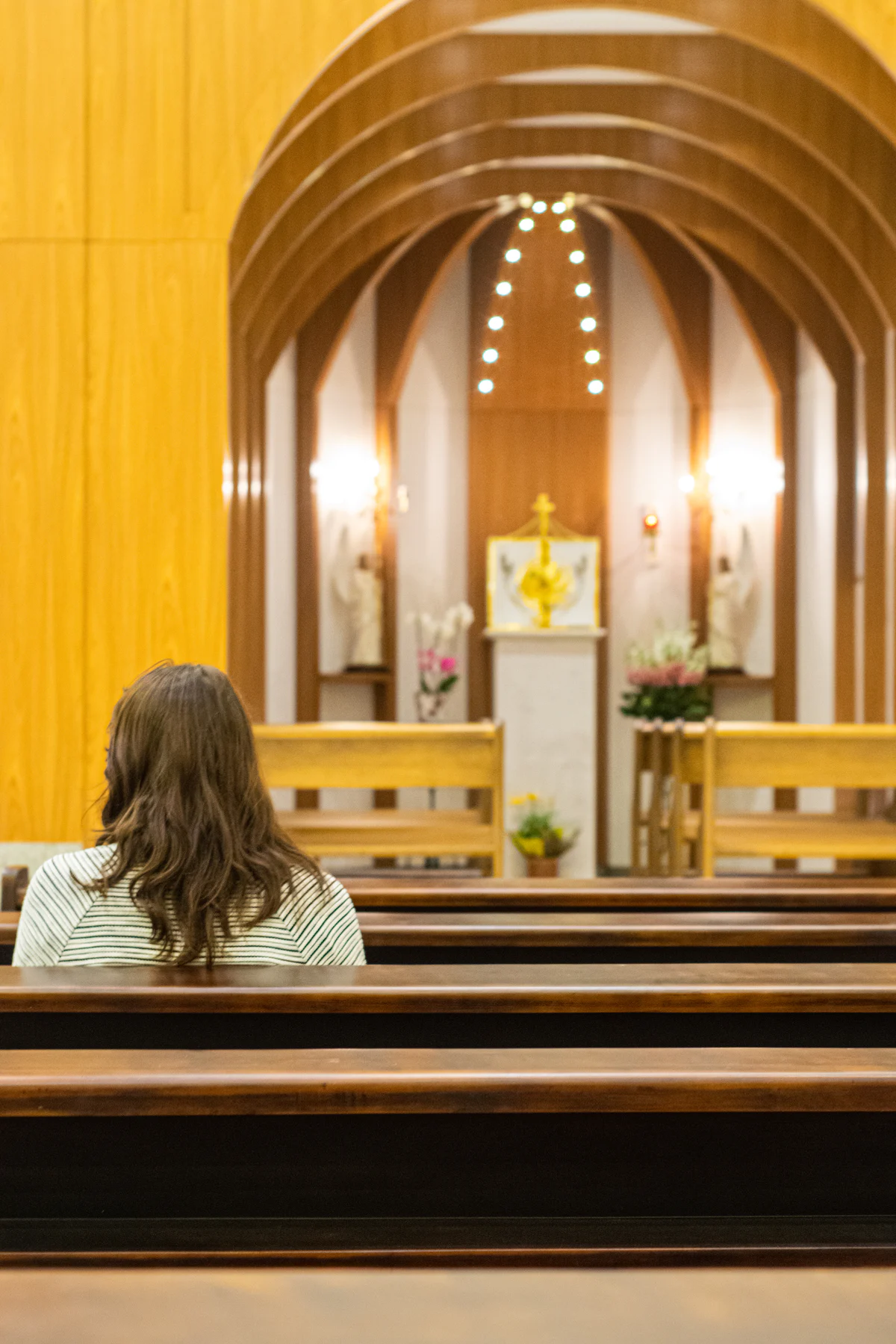 Transforming Youth Ministry
Assessing the strengths and areas           for your parish to grow  

Assessment considers
Youth
Ministry Programs that Include Youth 
Pastors and Parish Leaders
[Speaker Notes: Our assessment of the current reality will help us plan for renewed efforts in our ministries with youth that match these directions.  We will be considering 10 statements described on page 4 of your handouts. .]
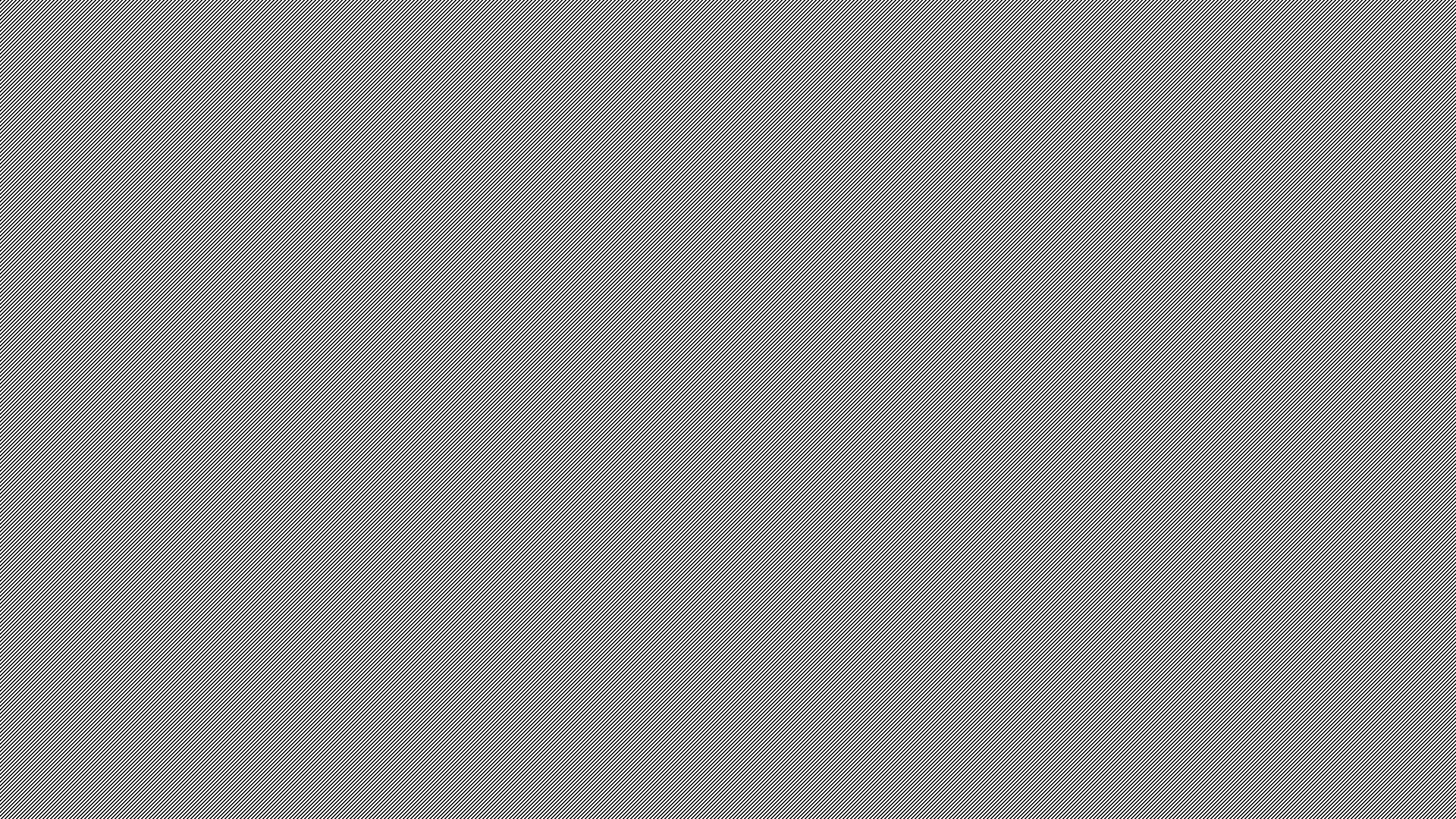 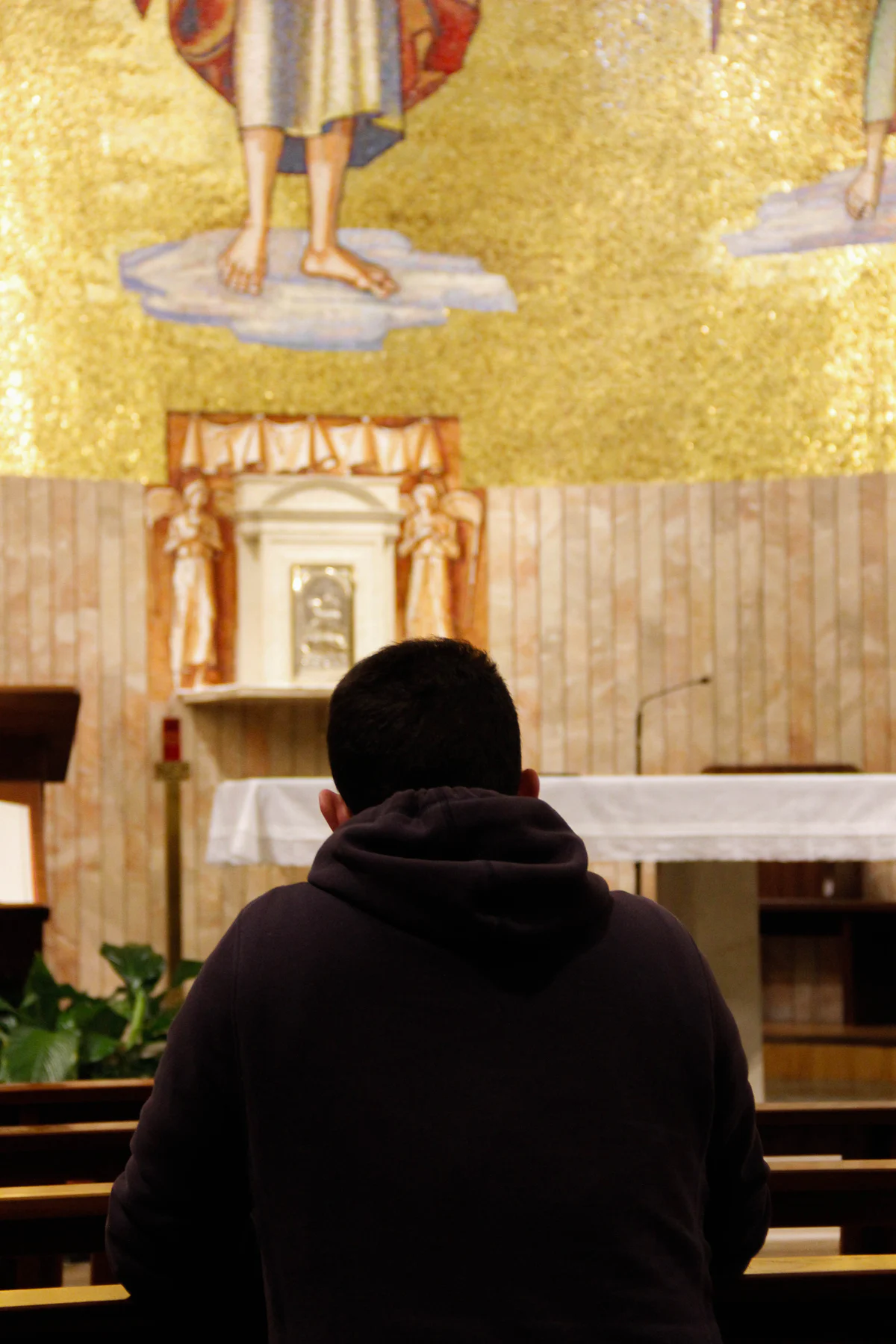 Youth
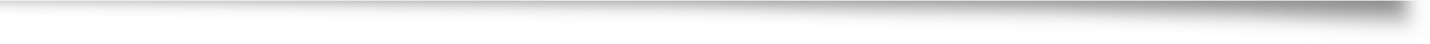 Have an intimate relationship with Jesus Christ sustained through their Catholic faith
[Speaker Notes: This is the statement you will evaluate about young people in our parish. 

(Youth) Have an intimate relationship with Jesus Christ sustained through their Catholic faith]
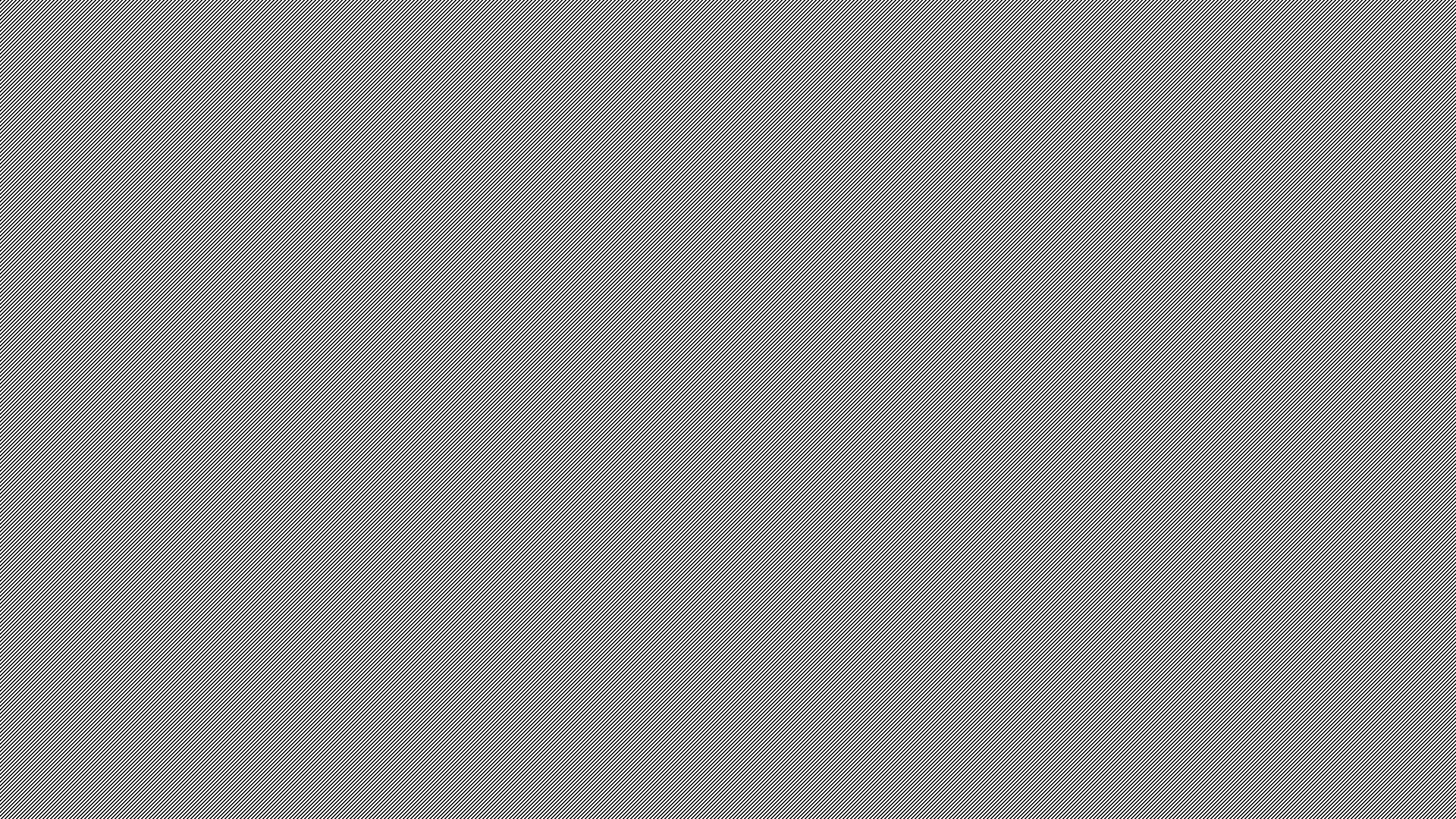 Ministry Programs that Include Youth
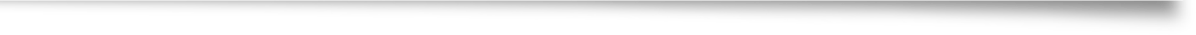 [Speaker Notes: These are the statements about ministry programs. 

Provide encounters with Christ 
Promote faith sharing relationships with peers and adult faith companions
Provide for flexible participation 
Provide accompaniment for youth
Provide pastoral care and outreach for youth and their families 
Include families of youth, especially parents]
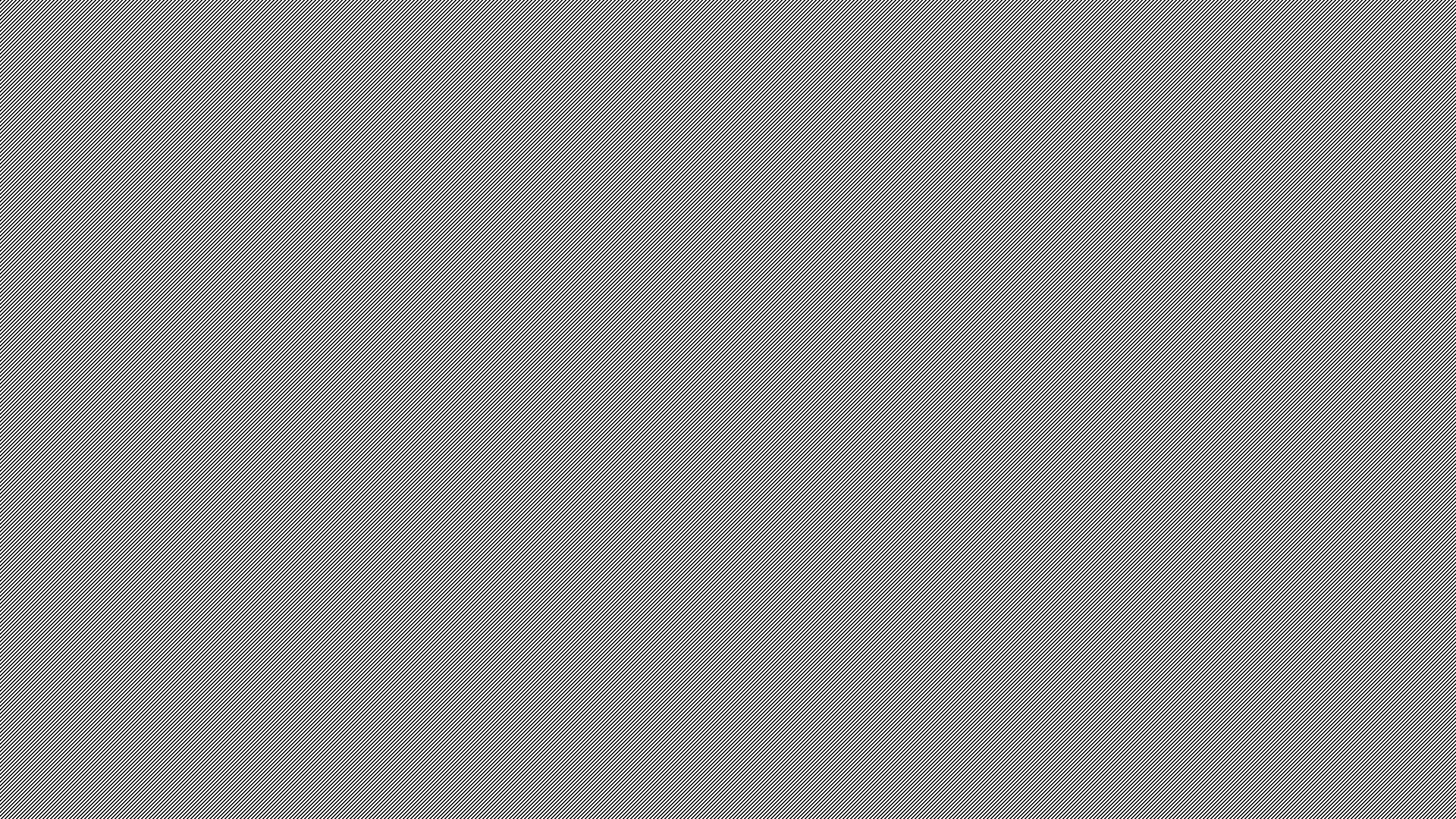 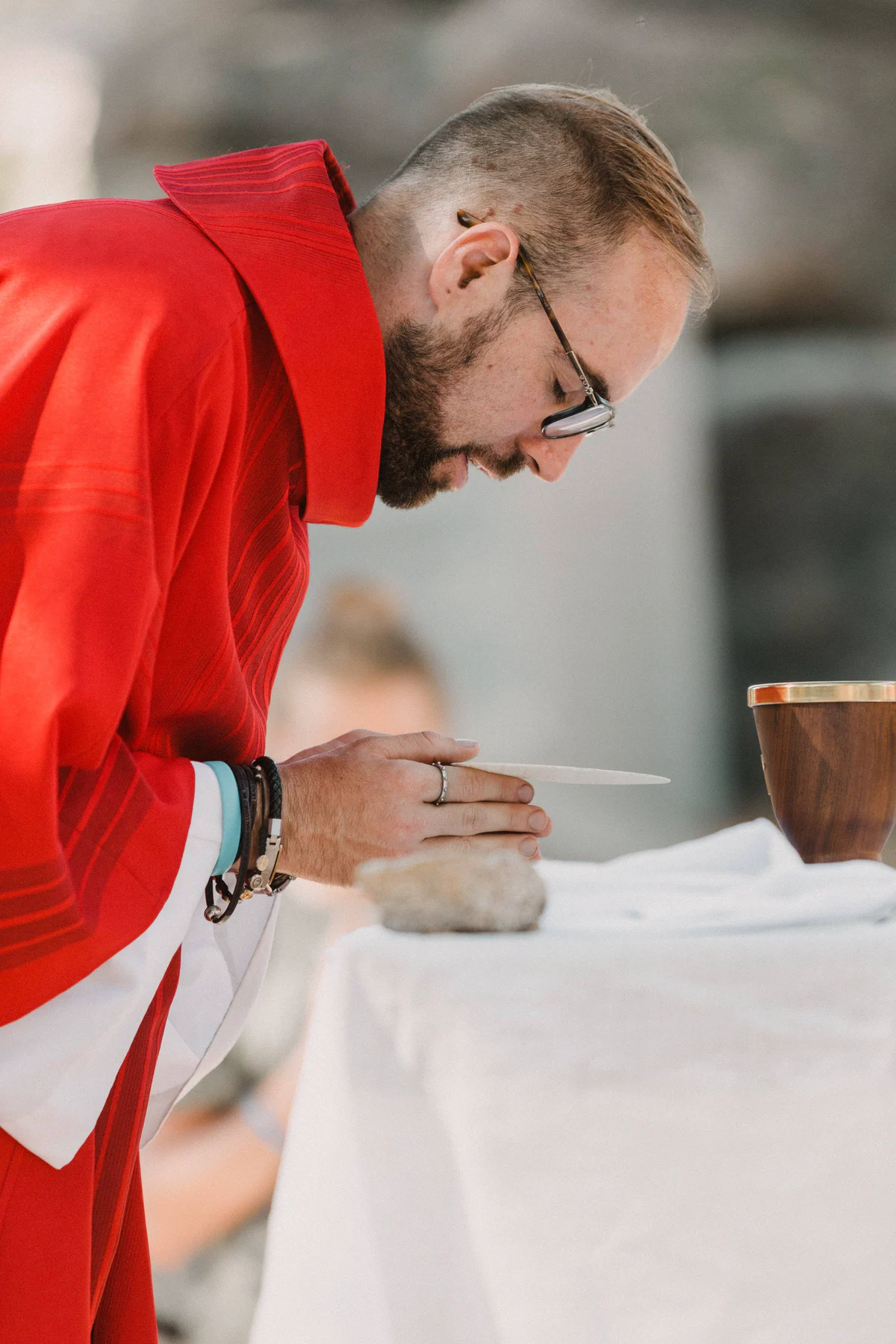 Pastors and Parish Leaders
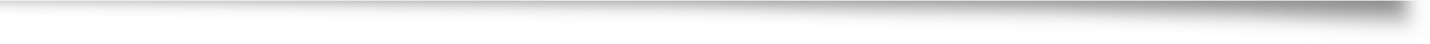 Understand the process of accompanying youth in faith
  
Provide ministry for youth and their families that promote faith sharing relationships 
 
Provide for an intentional way of engaging young people online (e.g. website, social media) that young people find meaningful, helpful, and responsive.
[Speaker Notes: These are the statements about pastors and parish leaders. 

Understand the process of accompanying youth in faith
Provide ministry for youth and their families that promote faith sharing relationships 
Provide for an intentional way of engaging young people online (e.g. website, social media) that young people find meaningful, helpful, and responsive.

Please take some time to provide your assessment of our current ministry efforts. For each statement, you will provide an assessment for your parish community by providing a rating on a scale of 1 to 5 with 1 being low and 5 being high.  If you feel that you don’t have enough information to answer, select N/A (no answer.) You can also provide comments at the end. 

(Allow 12 minutes for individual work.)]
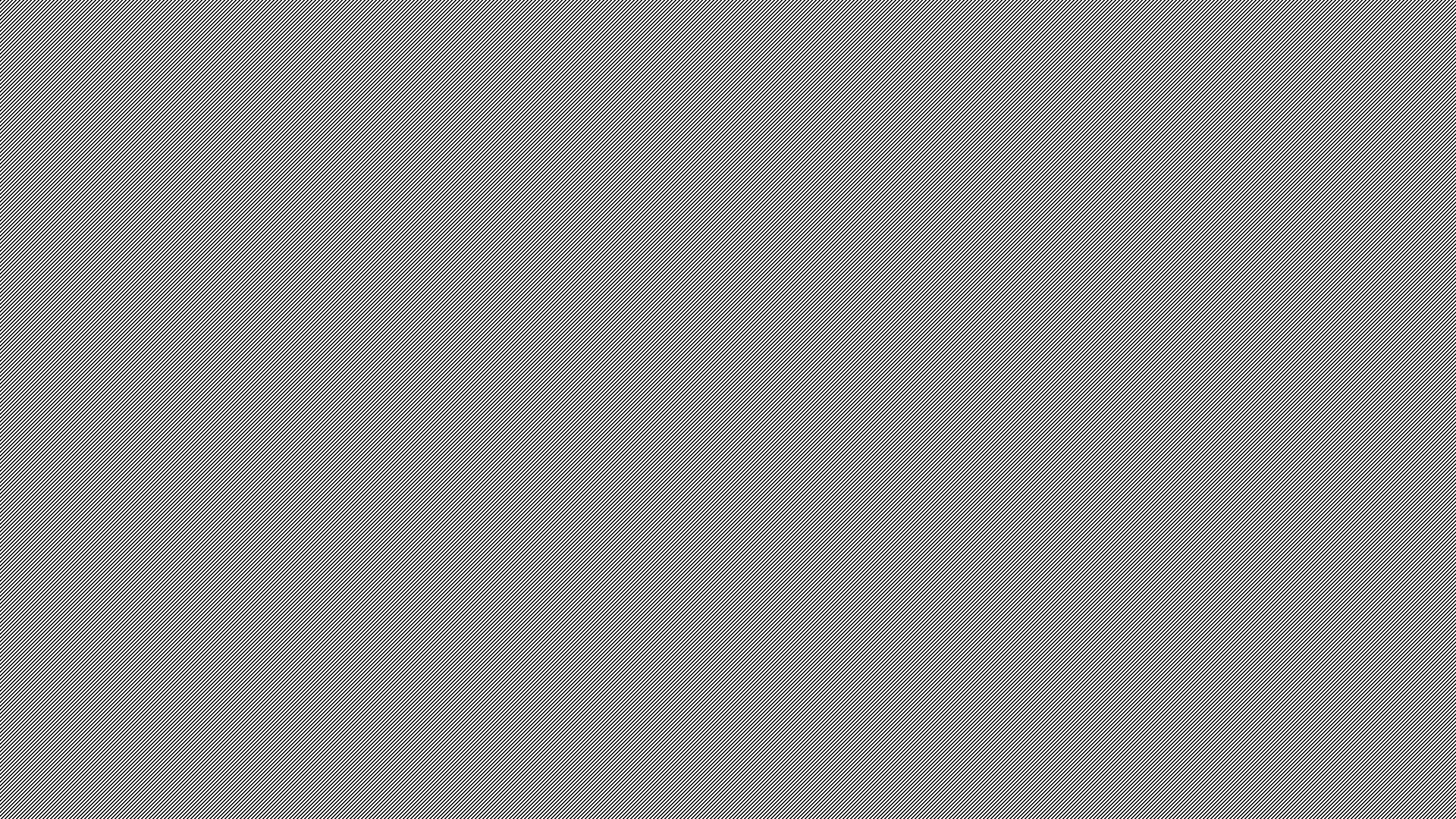 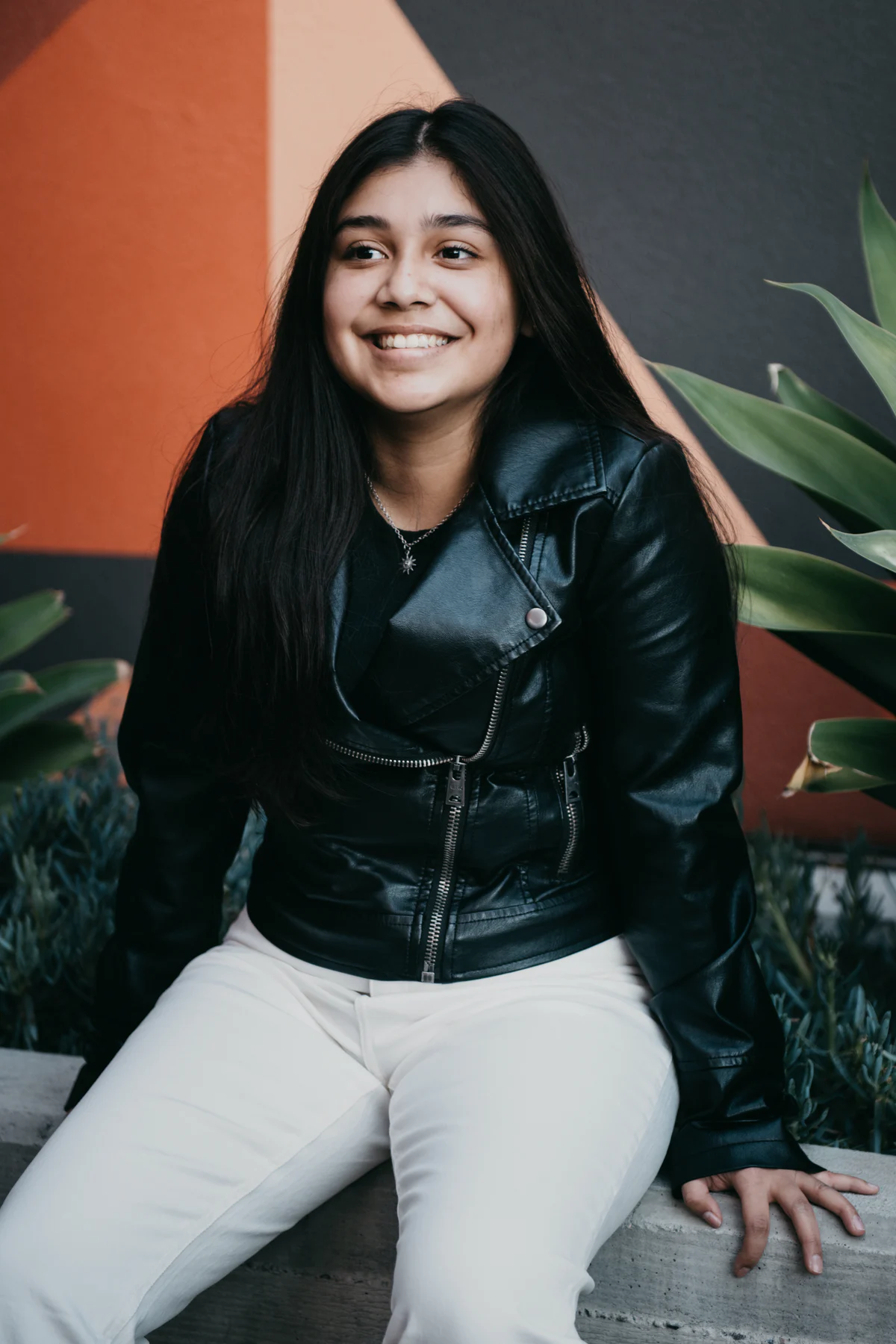 Our Parish
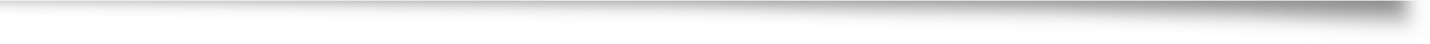 From this assessment,                what do you notice about our parish’s ministry with youth? 

What are our strengths? 
Where do we need the most work?
[Speaker Notes: (Ask someone to record the feedback discussion. Regather and collect the assessments by recording the number assigned by each participant. After each section, invite participants to share comments, questions and observations. After gathering general comments, consider these questions.)

From this assessment, what do you notice about our parish’s ministry with youth? 

What are our strengths? 
Where do we need the most work?]
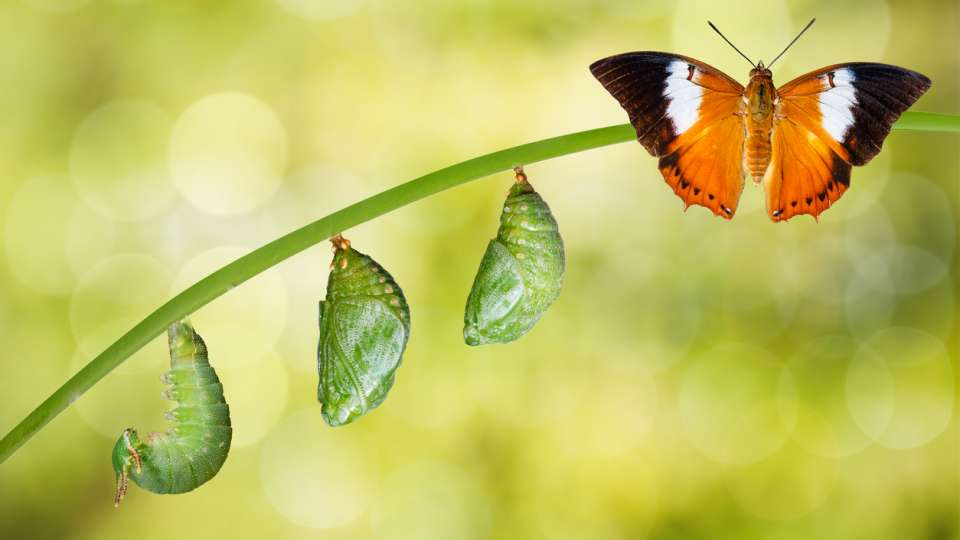 Transforming ministry Efforts
Transform youth communities, programs and strategies to promote accompaniment. 
Connect ministry with youth to families and the parish community. 
Focus on helping youth grow in faith and discipleship.  
Provide flexibility in the ways that youth participate and the ways that we deliver ministry
Provide ministry to youth who are on the peripheries and are often left out of ministry efforts
[Speaker Notes: We remember the directions we are building toward in transforming our youth ministry efforts:  
Transform youth communities, programs and strategies to promote accompaniment. 
Connect ministry with youth to families and the parish community. 
Focus on helping youth grow in faith and discipleship.  
Provide flexibility in the ways that youth participate and the ways that we deliver ministry
Provide ministry to youth who are on the peripheries and are often left out of ministry efforts]
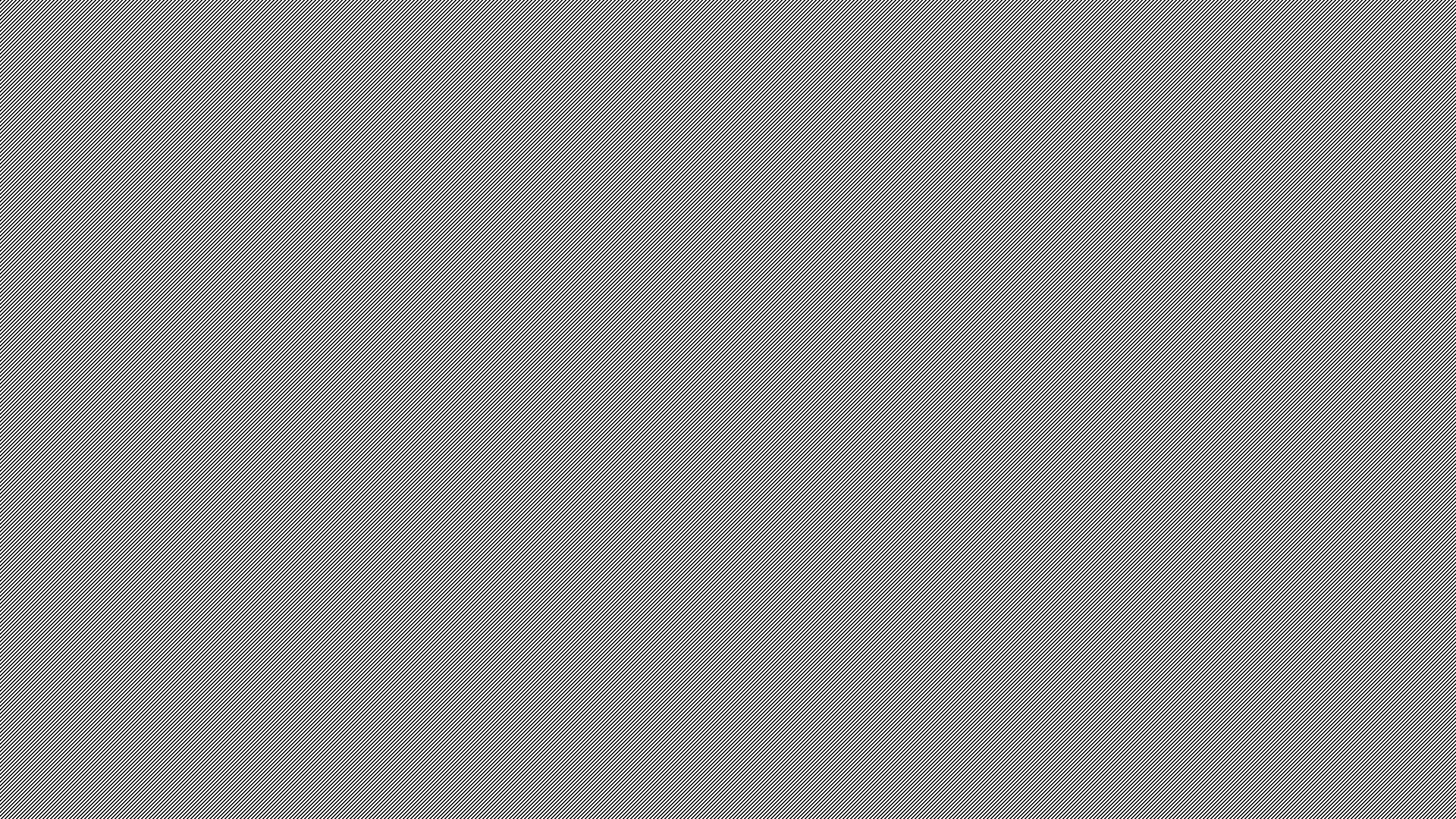 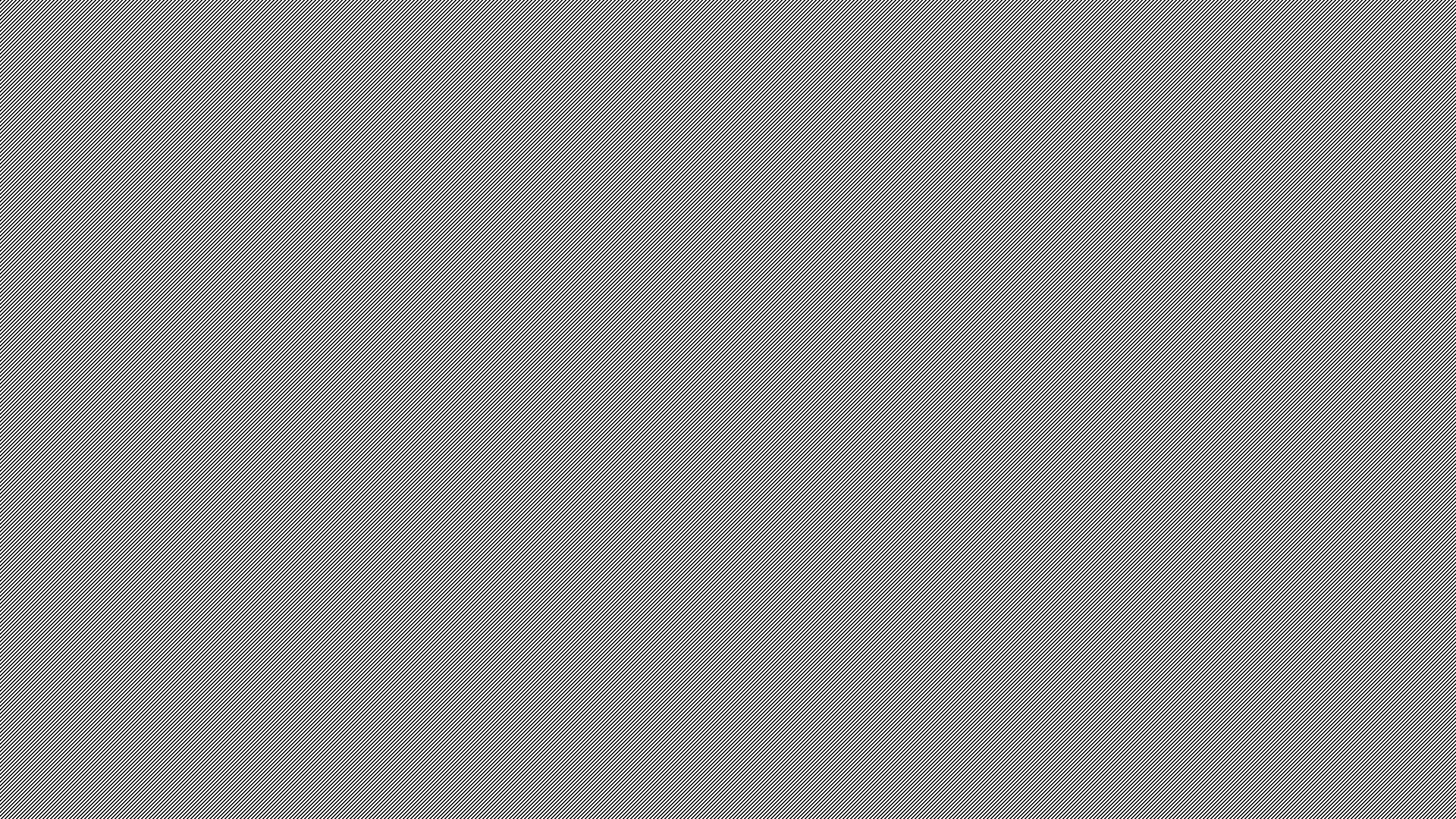 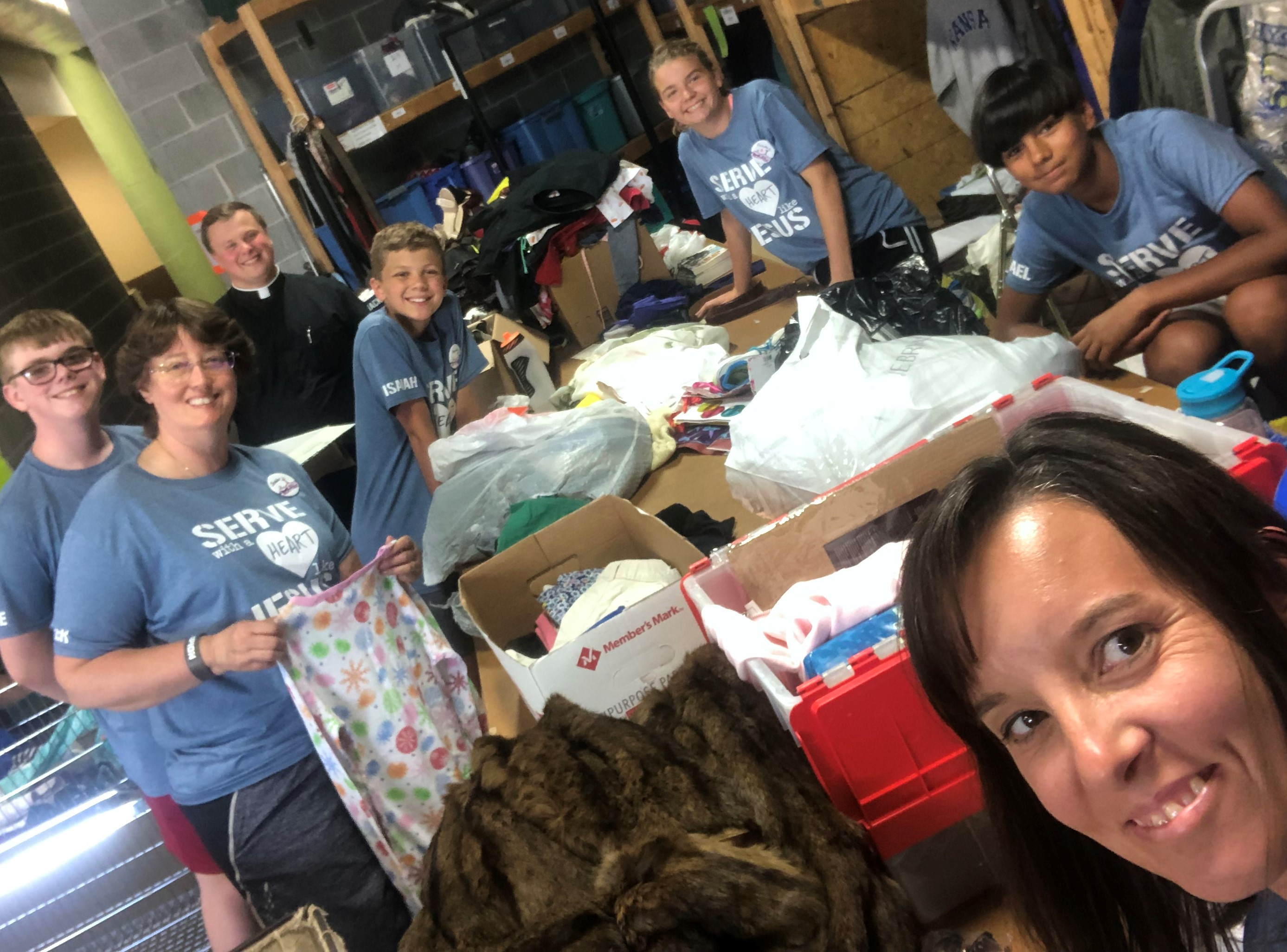 Transforming Youth Ministry Examples
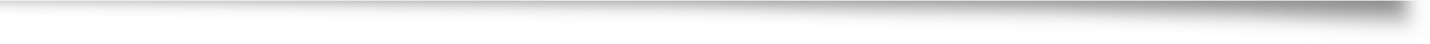 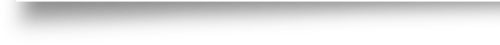 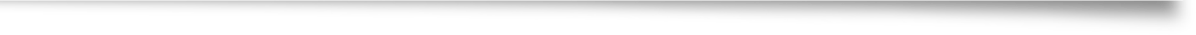 Create small groups  with two adult faith companions and five to six young people
[Speaker Notes: These are some examples of ways that parishes are building ministry around accompaniment. 

One Parish Community - recruited and trained faith companions so that each youth in the ministry was part of a group with five other youth and two adult accompaniers.  These small groups participated in ministries together and met regularly to pray with Lectio Divina and have conversations about life and faith.  The accompaniers were also grouped into faith groups and provided with their own accompanier.]
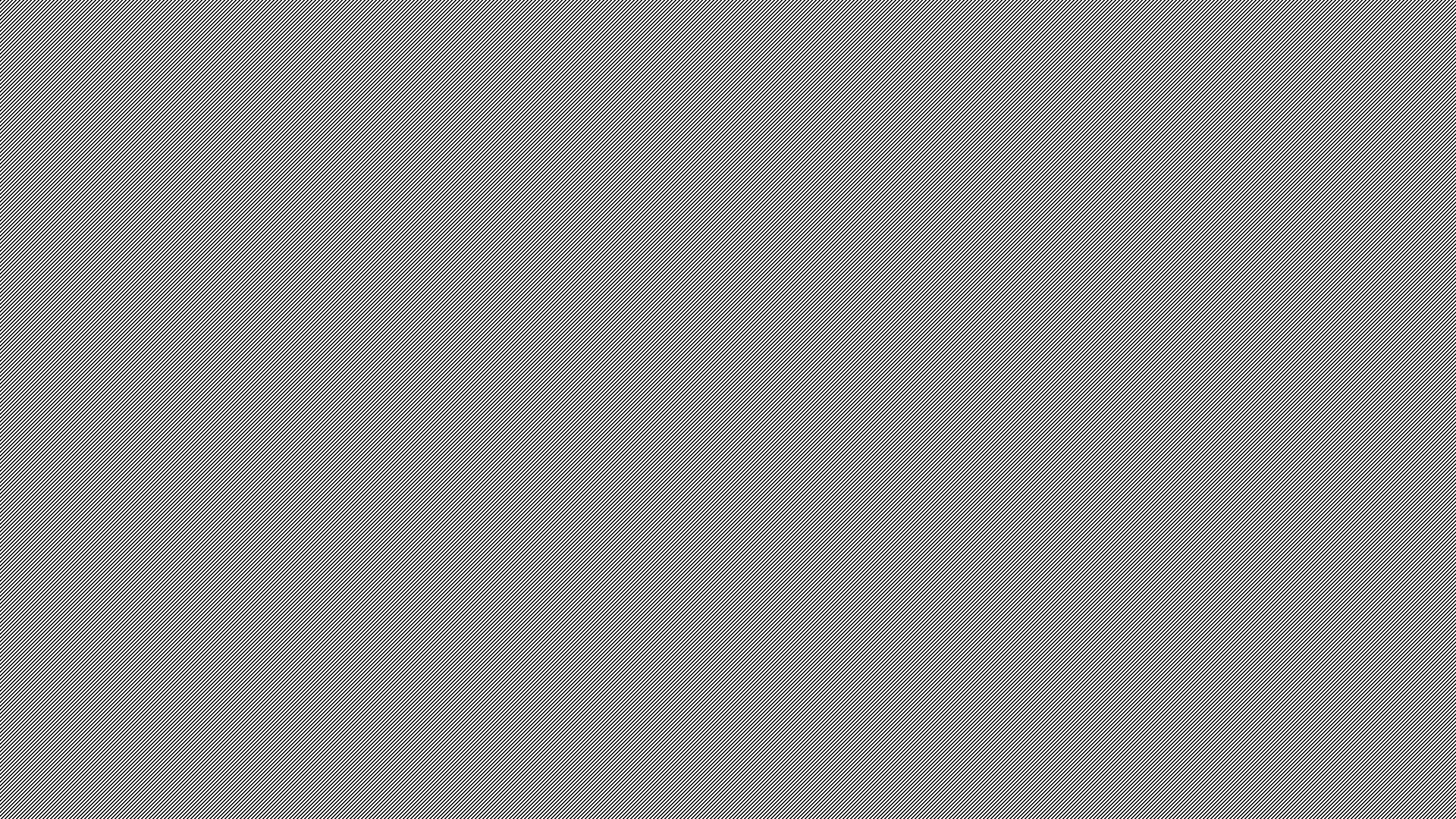 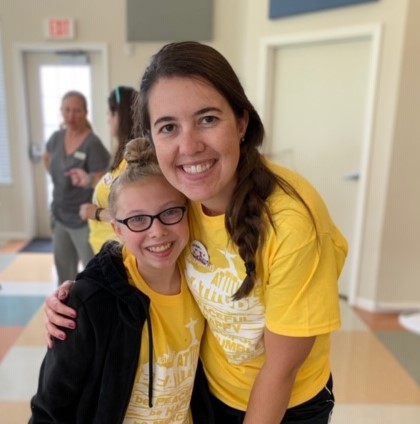 Transforming Youth Ministry Examples
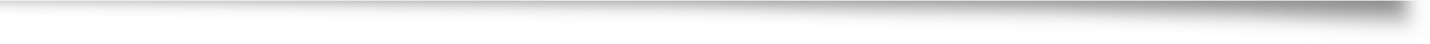 Build Confirmation preparation around accompaniment.
[Speaker Notes: One Parish Community - transformed their process for Confirmation preparation so that all youth were divided into groups of five to seven members with two faith mentors to accompany them through the process of preparing to receive the sacrament.]
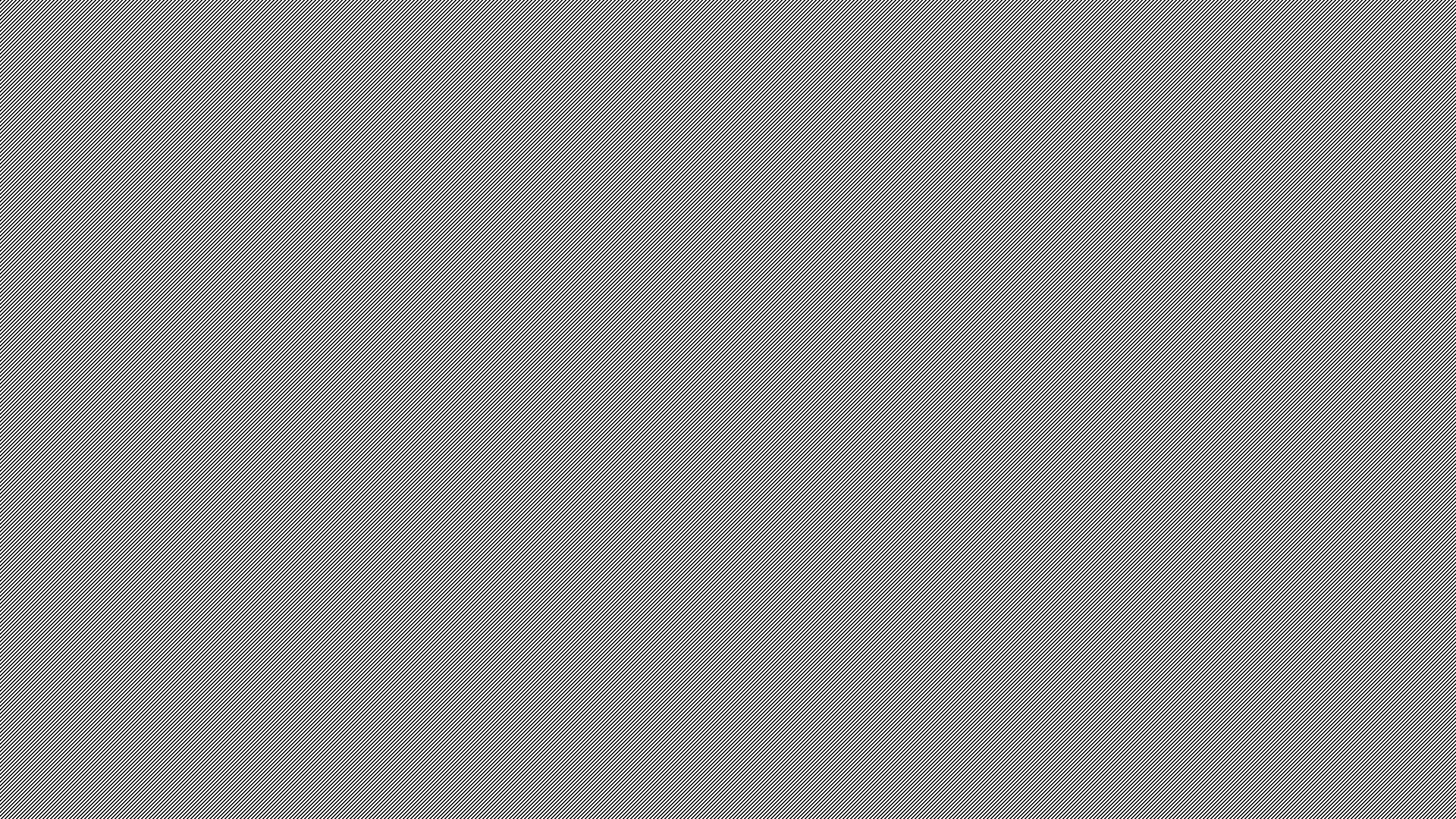 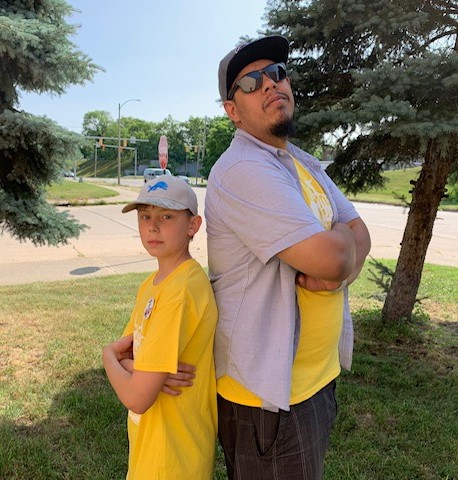 Transforming Youth Ministry Examples
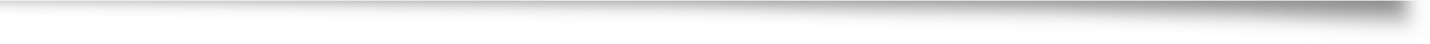 Connect each youth involved    in ministry, leadership,                 or service roles with an adult faith companion.
[Speaker Notes: One Parish Community - developed accompaniment relationships and mentors for each youth involved in leadership ministry and service roles in the parish by connecting them with adults in various ministries and providing training and support for the adult accompaniers.]
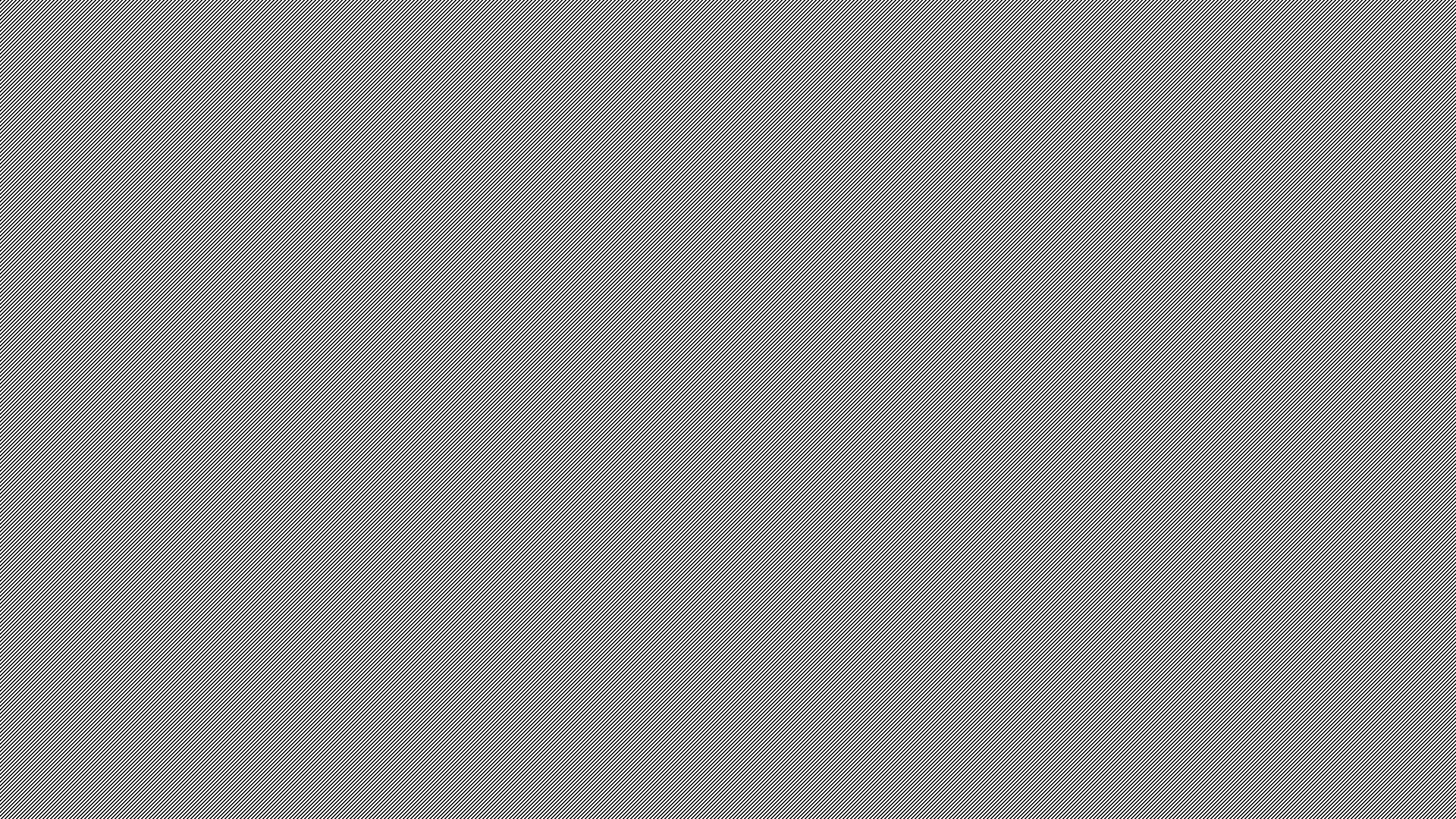 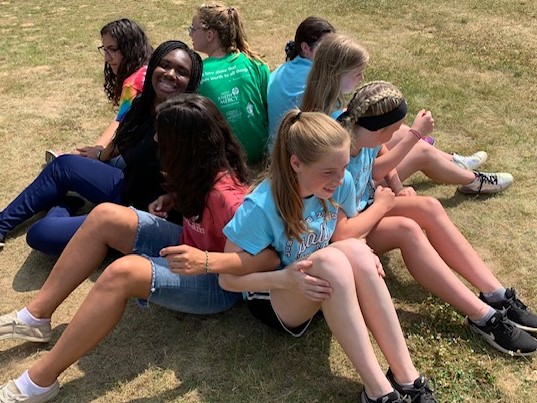 Evaluate current offerings and the needs                                     in your community
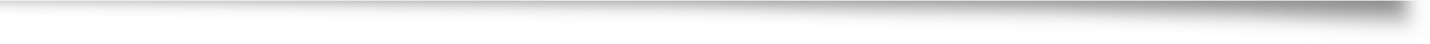 Step 1:  
Name all of the ministries that are directed to youth or that involve youth.
[Speaker Notes: In our parish community, what are the areas to grow, the gaps, and the ministries that are not working?  

We will want to involve the community in helping us to evaluate, but let’s have an initial discussion to get things started.  You can refer to page 6 in your handouts for this session.  

(Allow for several minutes of individual reflection, then regather as a group.  Identify someone to take notes for the discussion. Begin your group discussion by naming all of the existing programs and strategies that are directed to youth or that involve youth.)
 
Our first step is to identify all of the current ministries.  

What are all of the ministries directed to youth or that involve youth?]
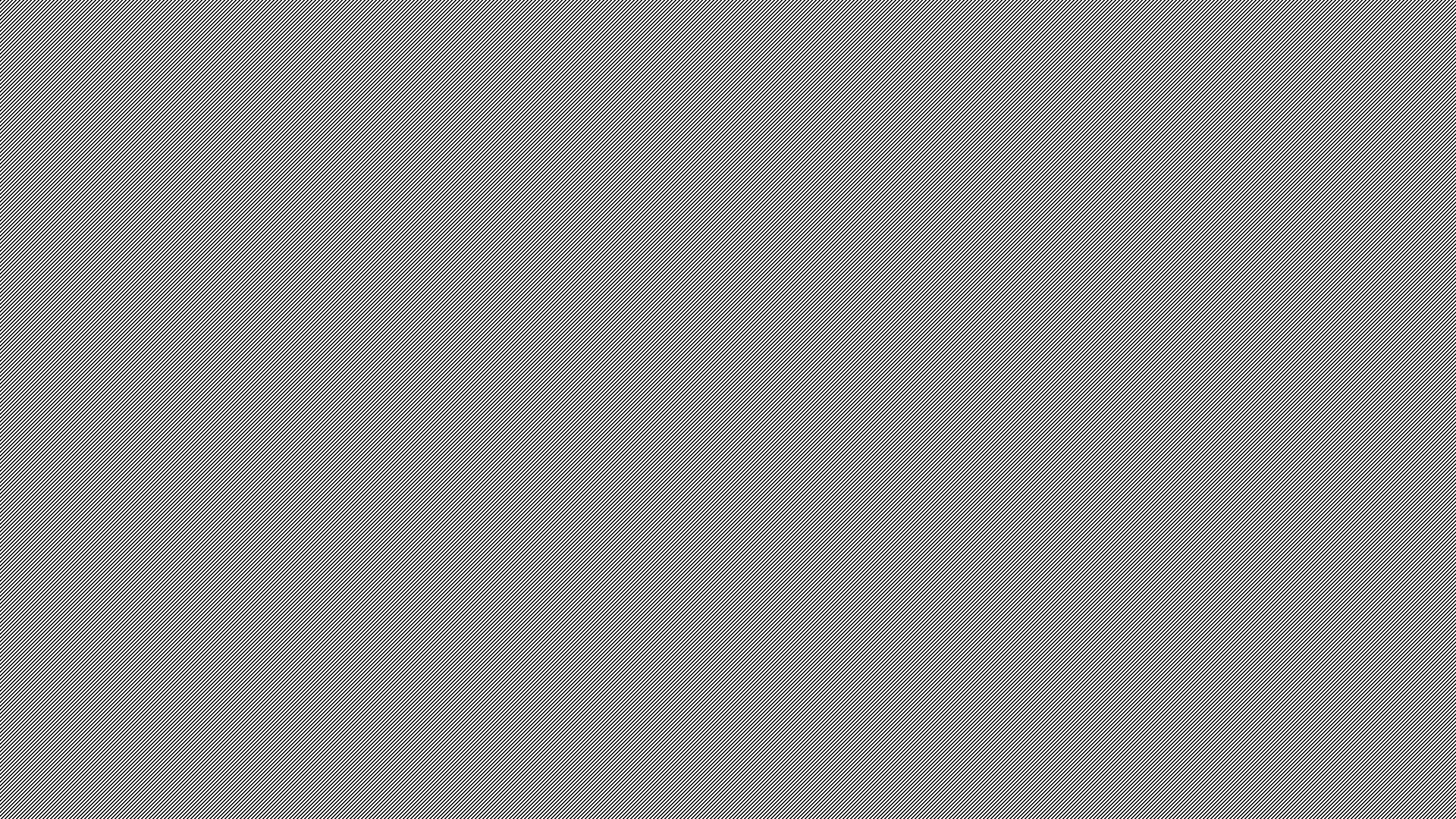 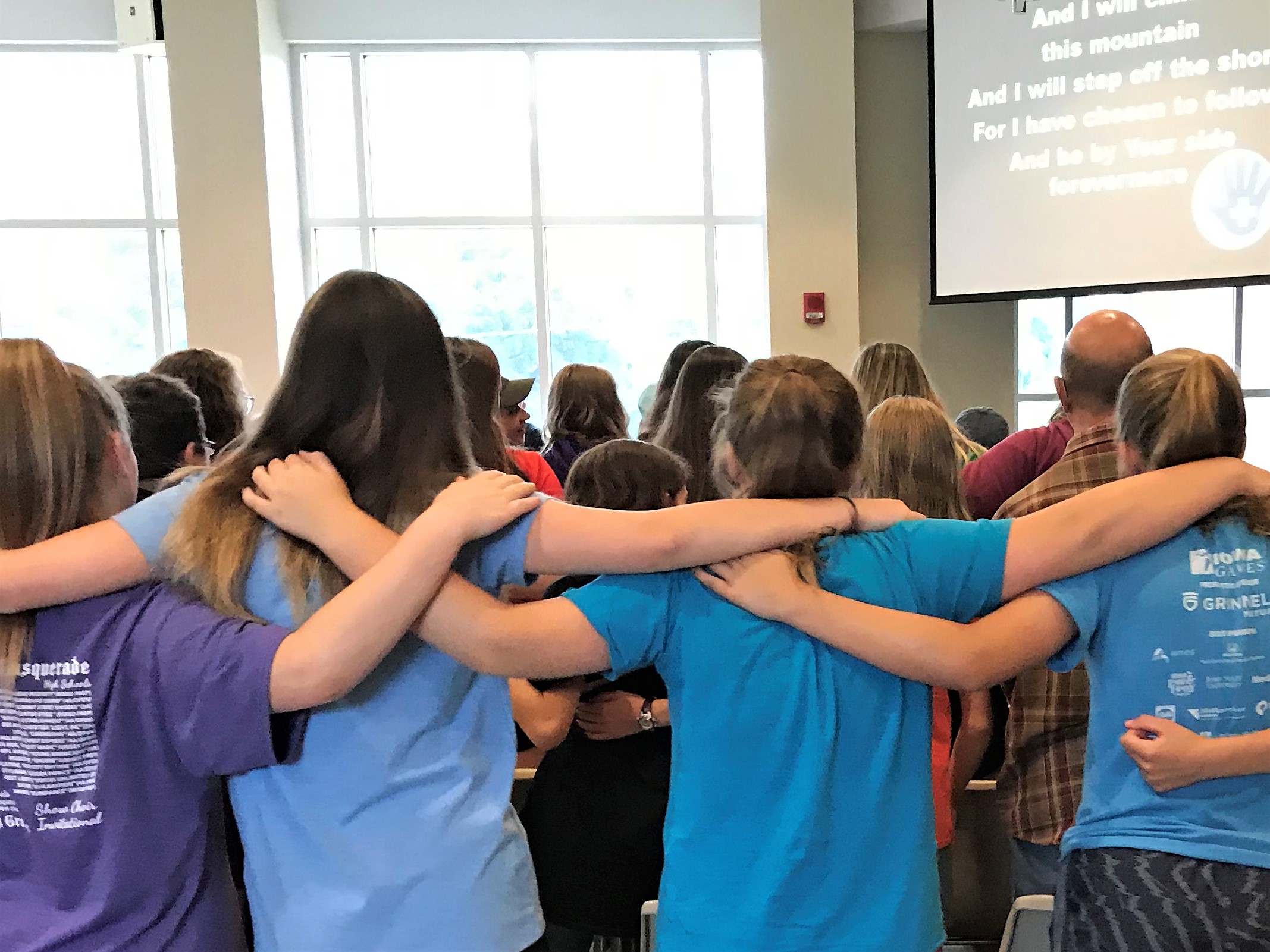 Evaluate current offerings and the needs                                       in your community
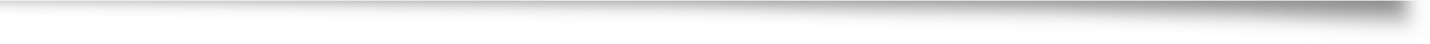 Step 2: 
Strengthen existing programs to promote accompaniment.

What are existing programs that we can strengthen                  to promote accompaniment?
[Speaker Notes: Our second step is to identify programs that we can grow.

What are existing programs that we can strengthen to promote accompaniment?]
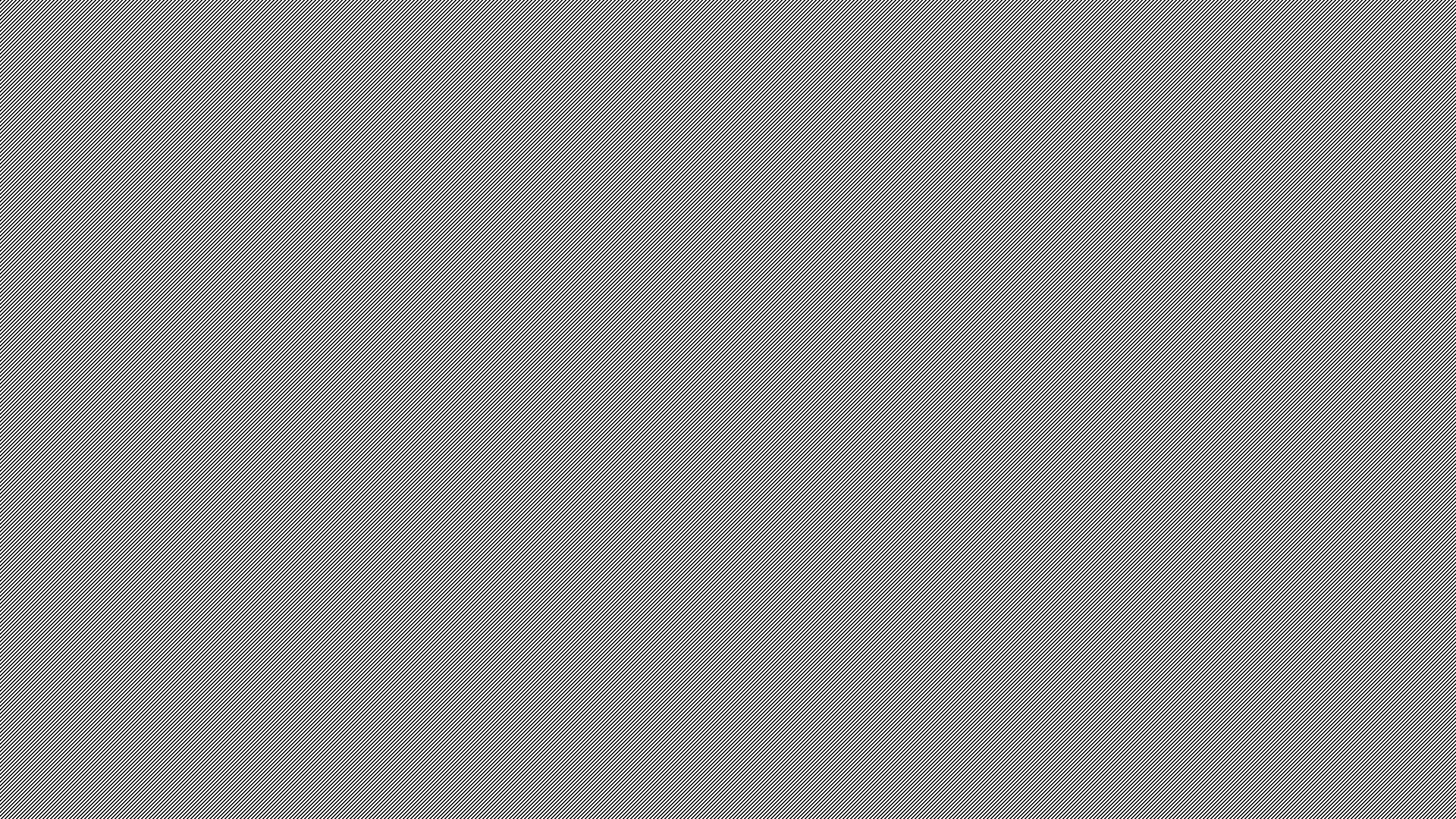 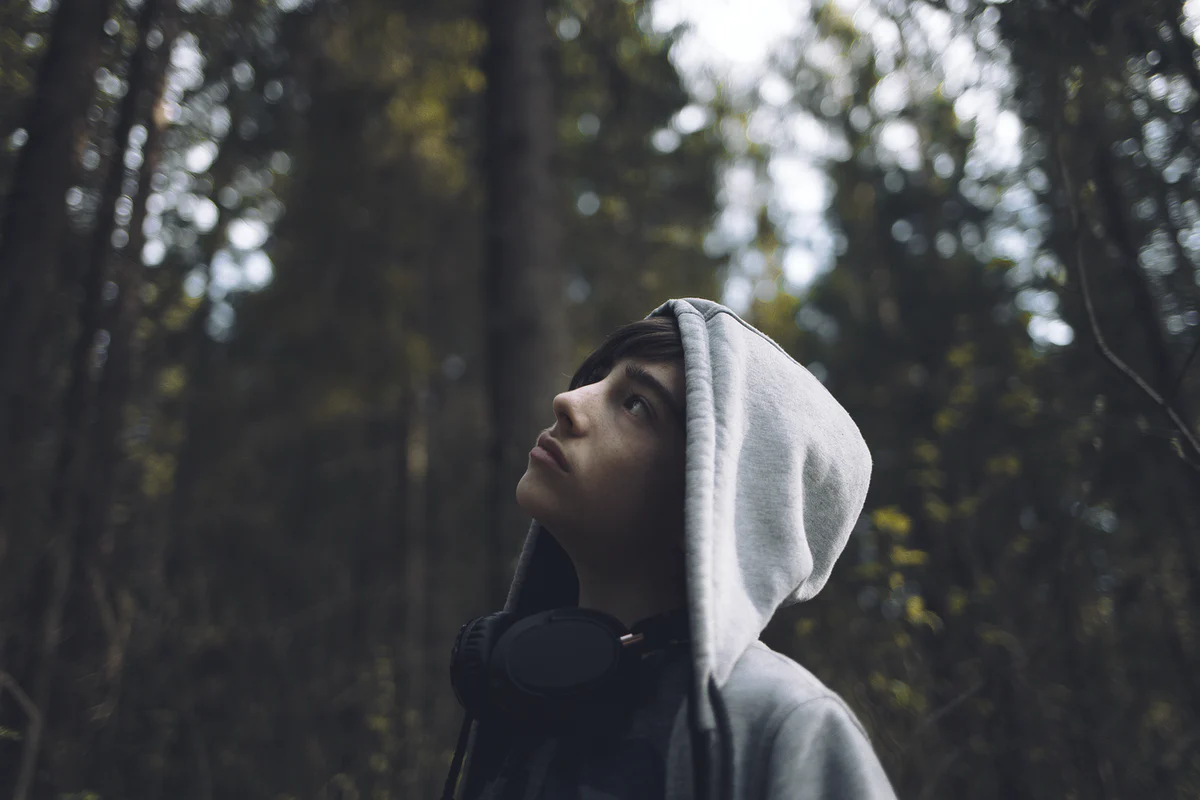 Evaluate current offerings and the needs in your community
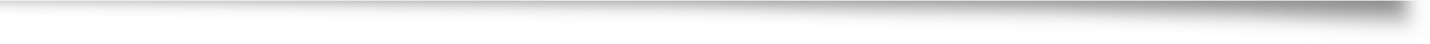 Step 3: 
Eliminate some programs and strategies. 

What are some programs or strategies that we could consider eliminating?
[Speaker Notes: Our third step is a challenging one.  There may be programs that have worked in the past that people are attached to.  We need to make room for ministries to grow.  We can’t embrace new things if we continue everything we are already doing. 
What are some programs or strategies that we could consider eliminating?]
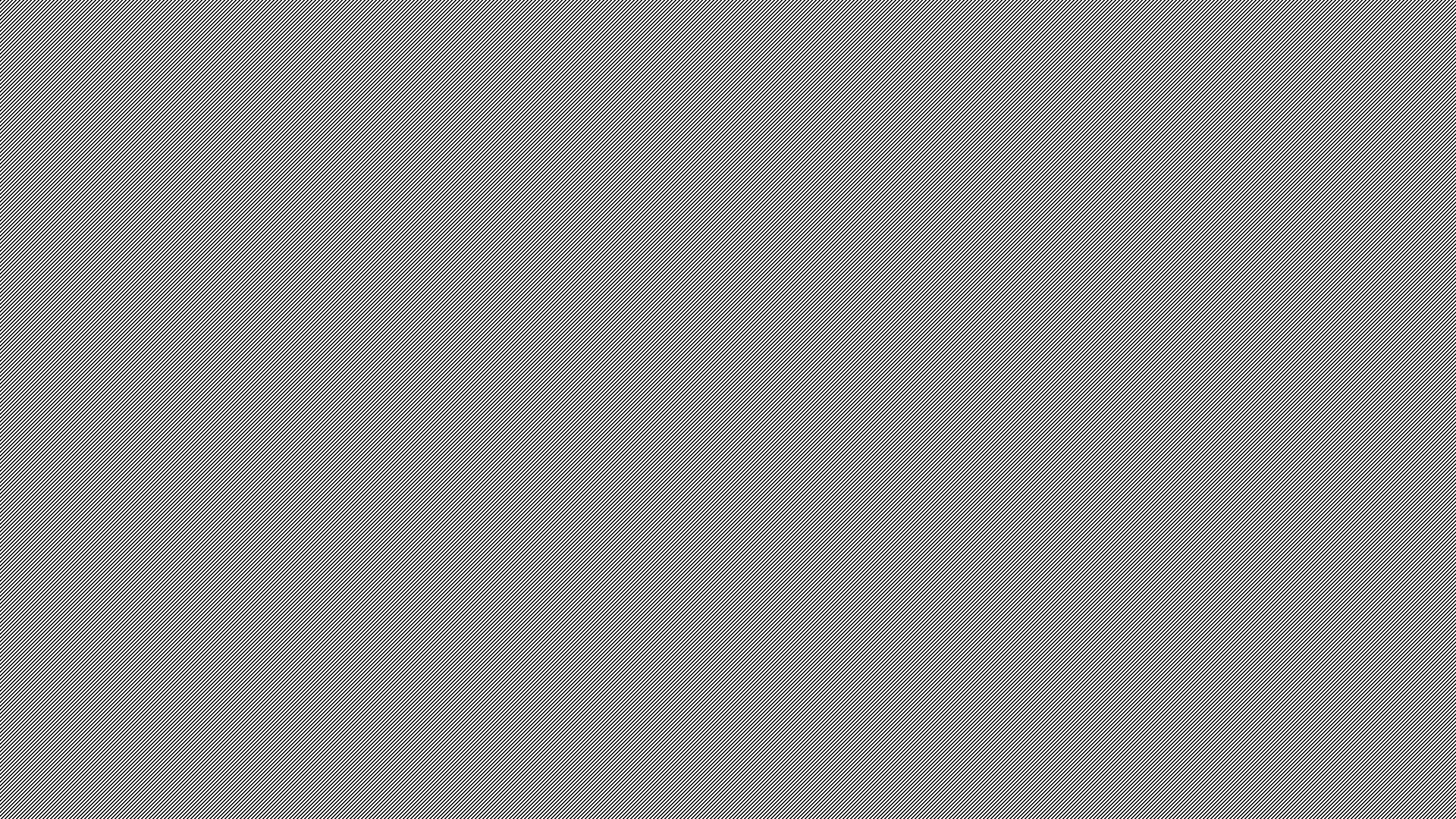 Evaluate current offerings and the needs                                        in your community
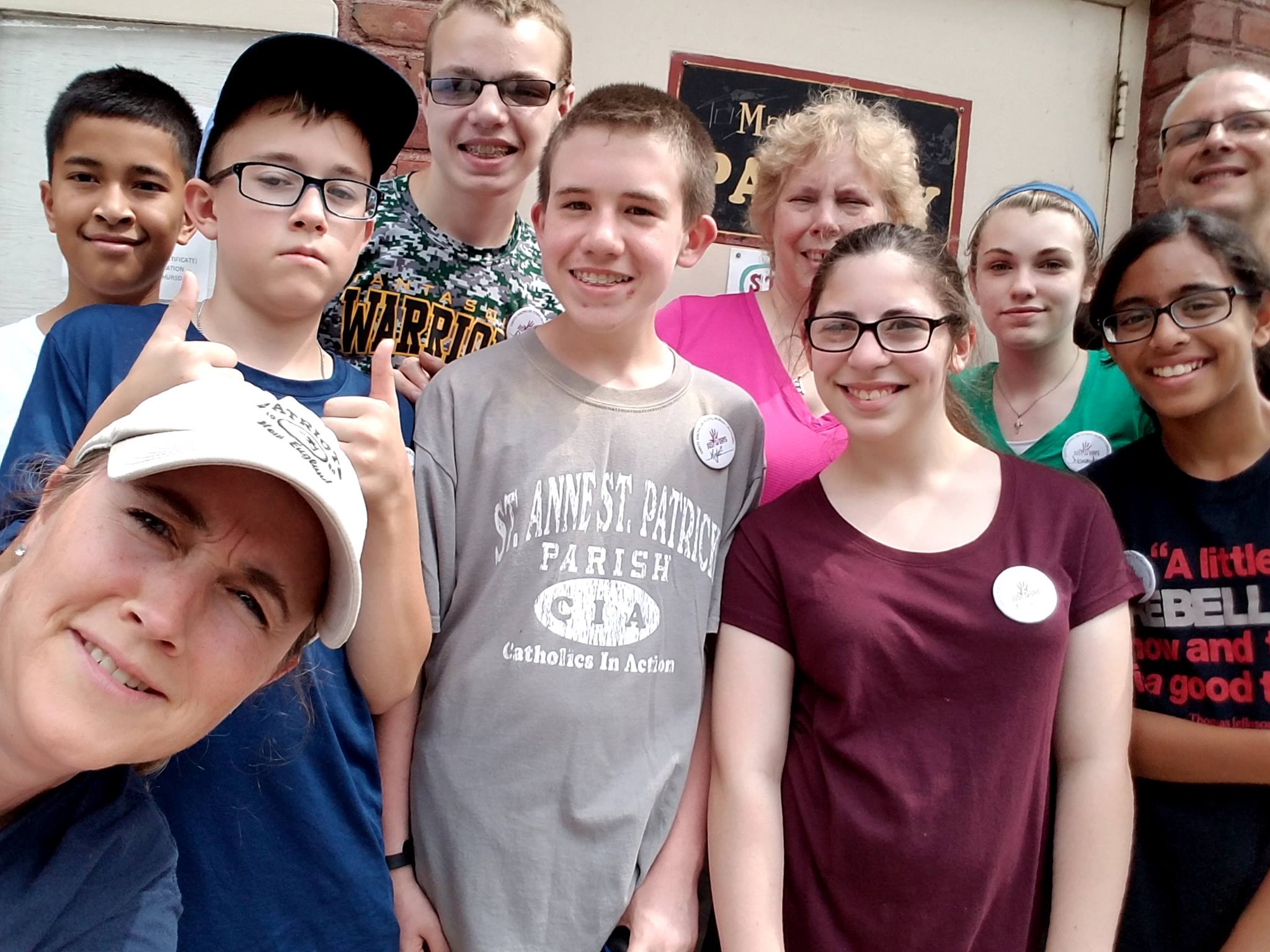 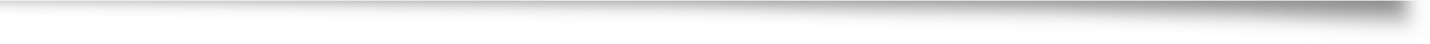 Step 4: 
Create new efforts paying particular attention to outreach. 

What are some new efforts we could create to promote accompaniment and discipleship?
[Speaker Notes: Now is the time to be creative and brainstorm.  Step 4 is all about creating new efforts that pay particular attention to outreach.  

What are some new efforts we could create to promote accompaniment and discipleship?]
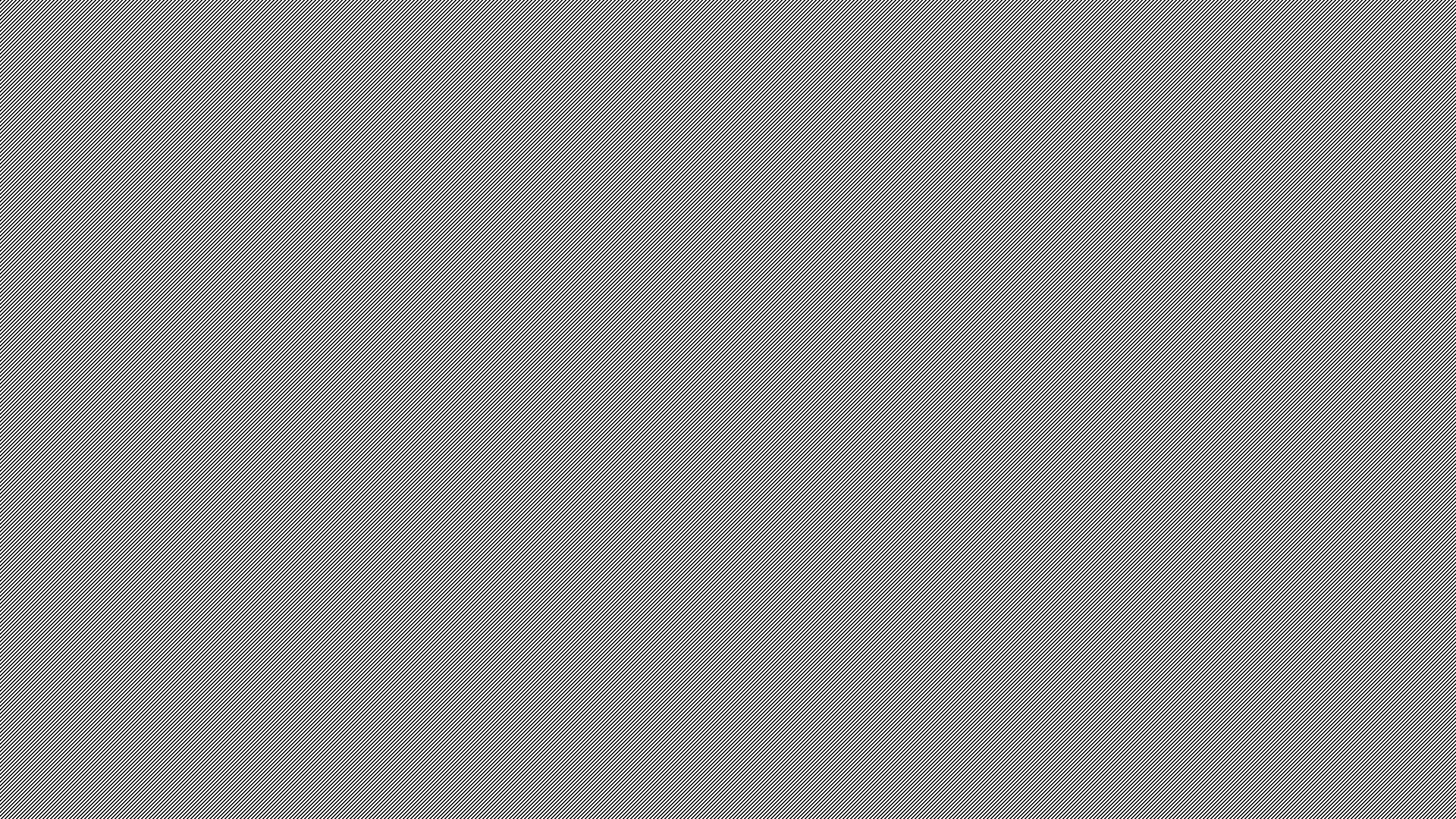 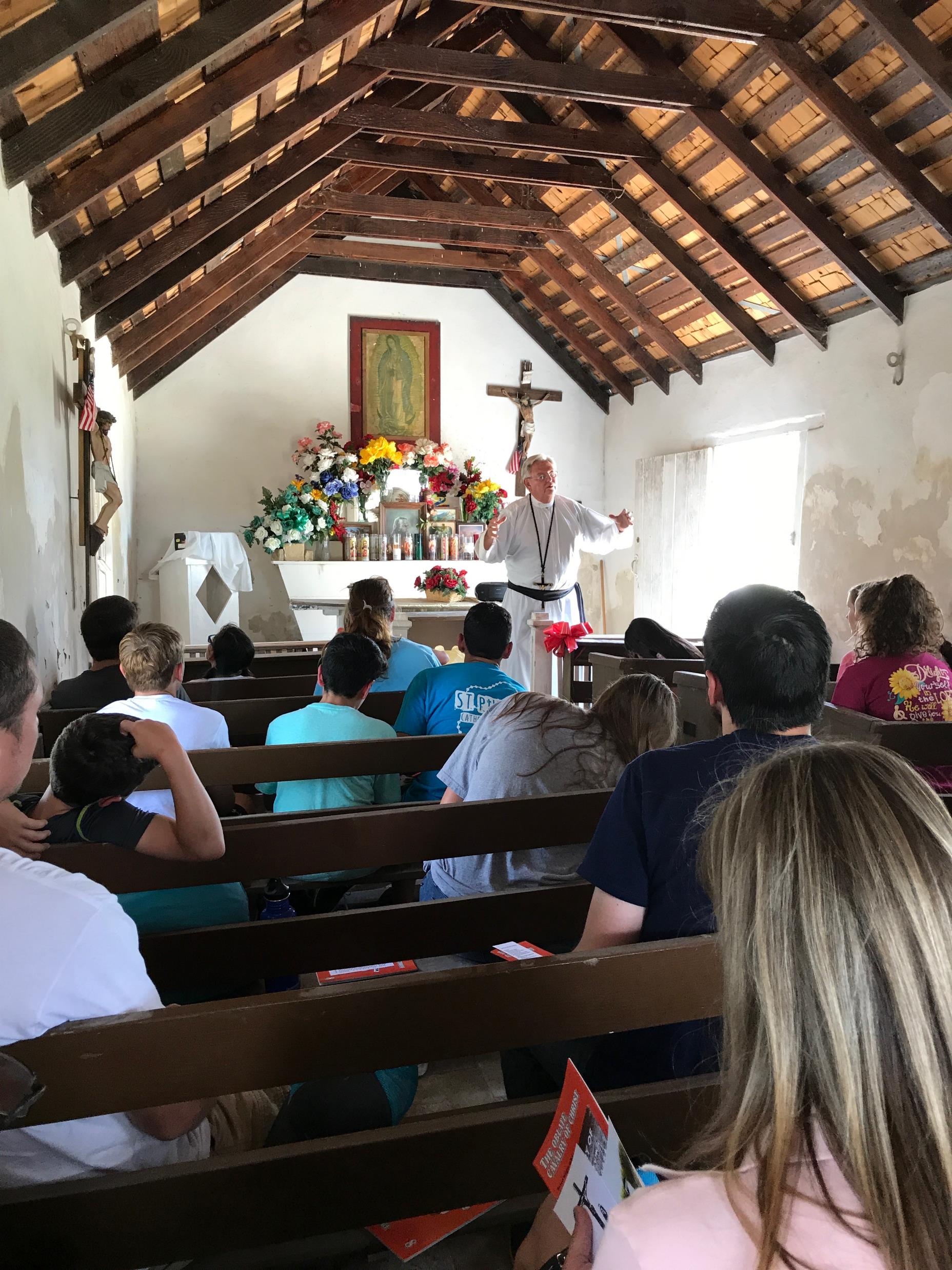 Who else could be involved in these efforts of transformation?
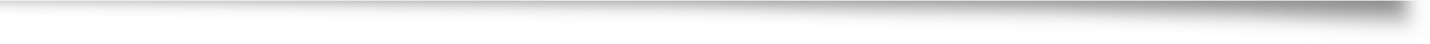 Who else could we involve in evaluating our current ministries and dreaming about new responses? How could we gather their input and ideas?
[Speaker Notes: This was an initial look at our ministries.  We will want to involve others in this process.  Let’s take a few minutes to consider these questions: 

Who else could we involve in evaluating our current ministries and dreaming about new responses? 
How could we gather their input and ideas?]
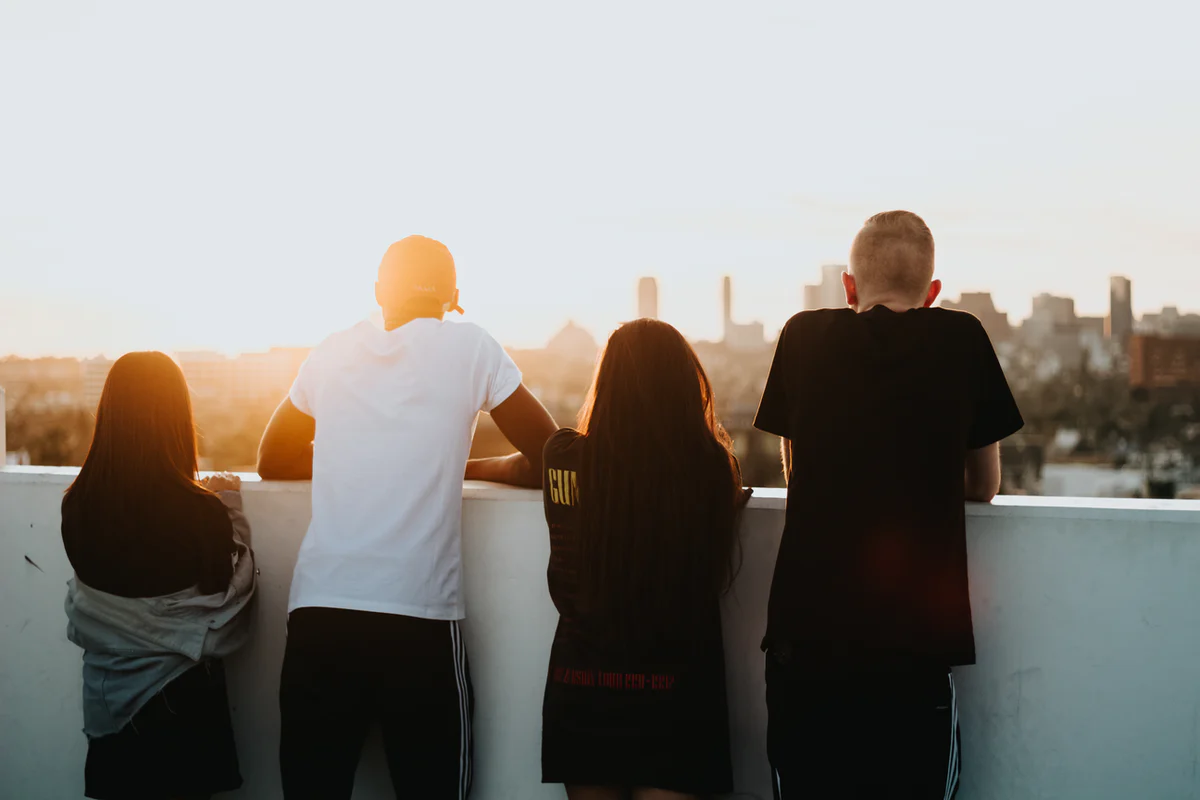 Accompaniment  Direction for Ministry
Youth experience encounter and witness                         and are accompanied in their journey toward holiness as missionary disciples.
[Speaker Notes: We began this conversation by sharing this hope that youth will experience encounter and witness and would be accompanied in their journey toward holiness as missionary disciples.  During our gathering we took the time to consider the ministries of our parish directed toward youth. Together, we will plan for ways to transform our ministry efforts to support accompaniment and guide youth to grow in faith and discipleship.  Thank you for being a part of these efforts. 

(After thanking the participants, make announcements about next steps in the process, then conclude in prayer.)

Loving God, you call us to be new in the ways that we walk with youth in faith.  Strengthen us as a community.  Help us to see the people and resources that help youth to experience encounter, witness, and accompaniment.  Guide us to be open to your Spirit as we discern and plan for ways to share your face with youth and their families.  We ask this in Jesus’ name. 

All: Amen]